Definition of business process
Process 2 – Traceability of paper medical records
Embedding GS1 standards into a healthcare provider to enable traceability of paper medical records using Global Location Number and RFID tags. 
This is to ensure paper medical records are with the clinicians to enable access to information at the point of care.
Where the standards fit in the process map
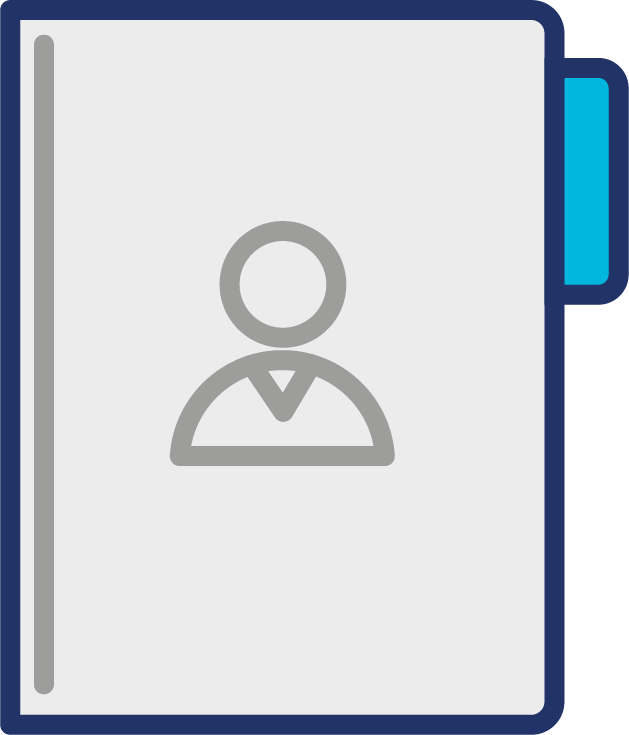 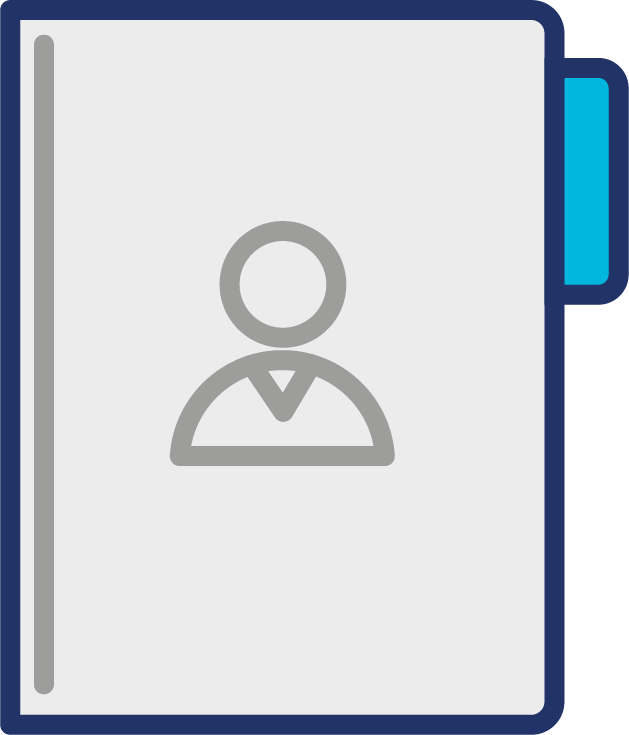 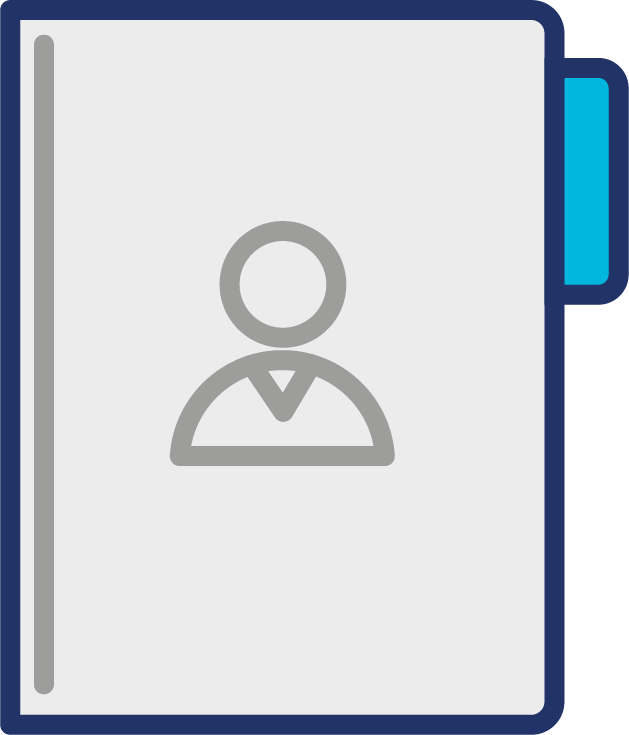 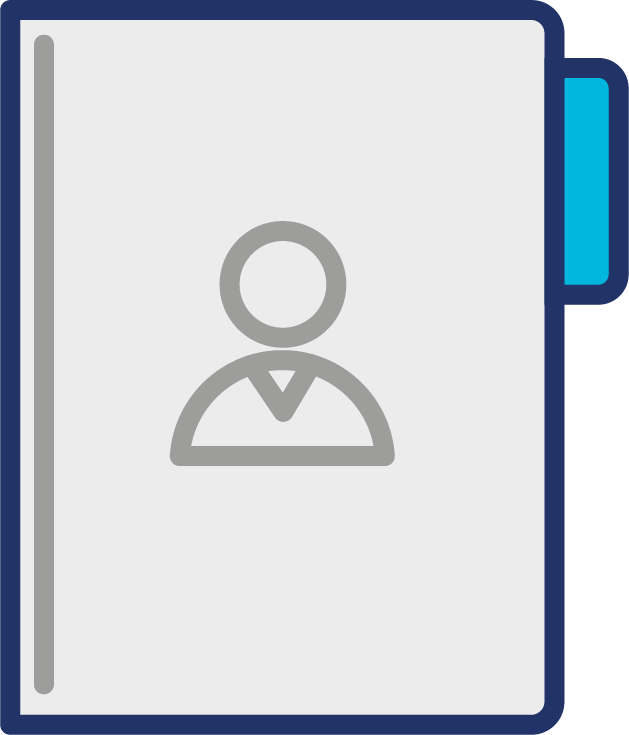 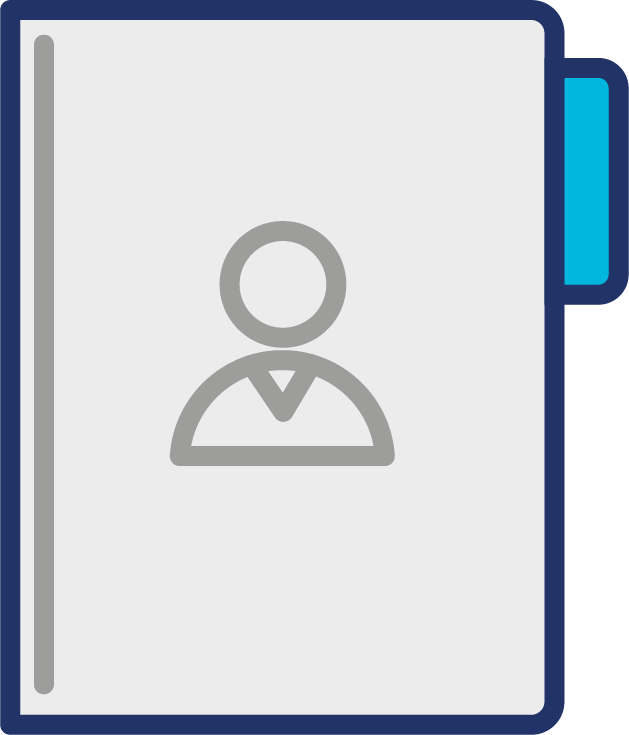 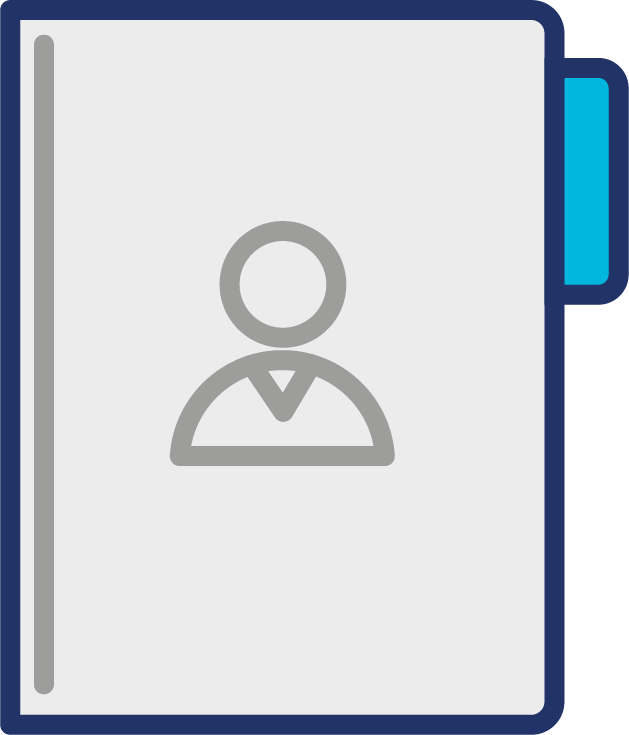 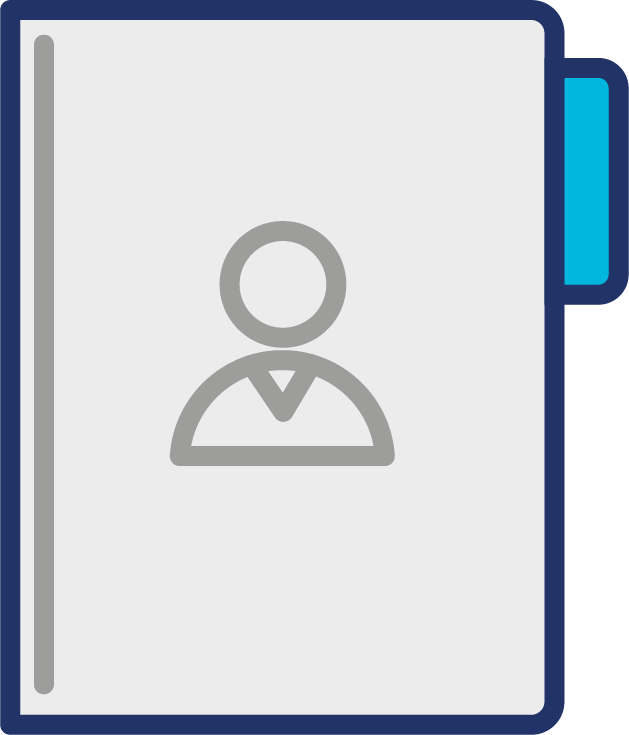 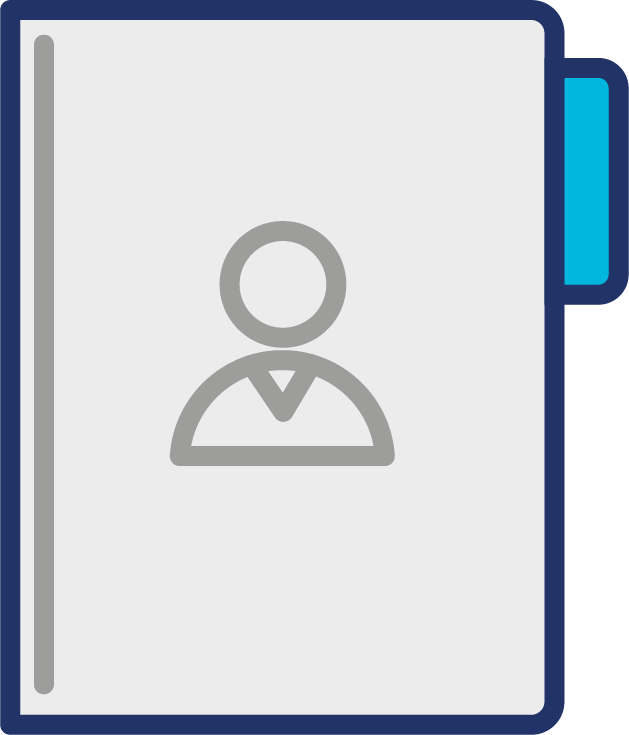 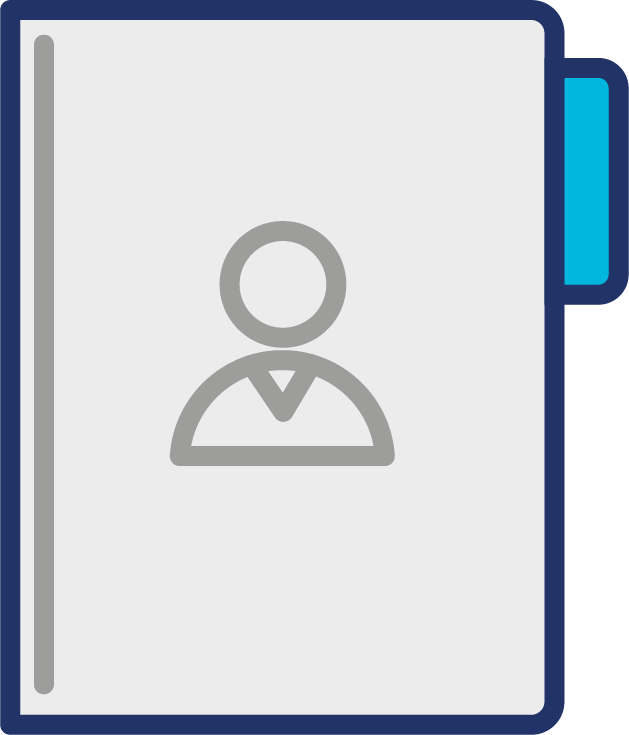 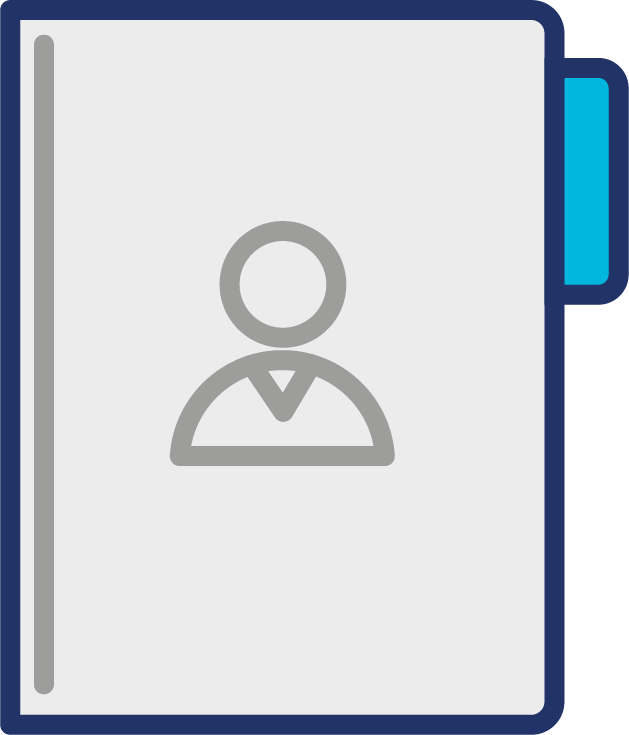 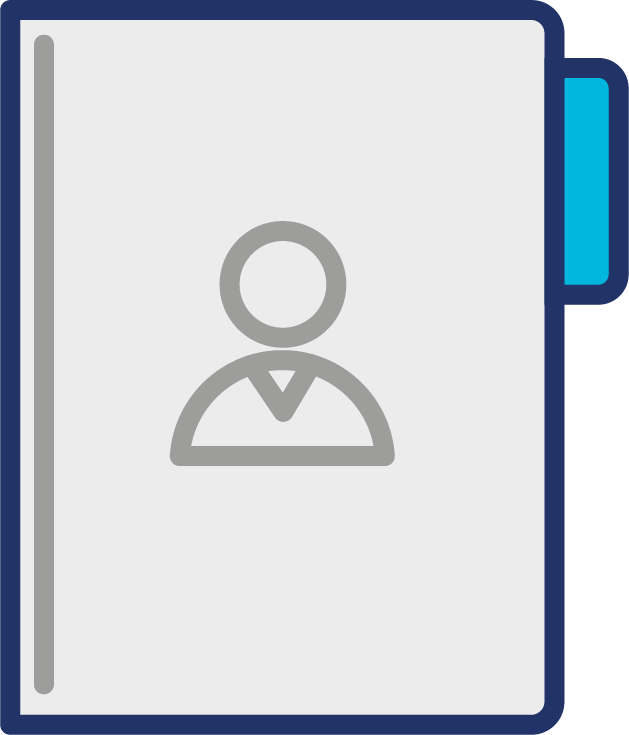 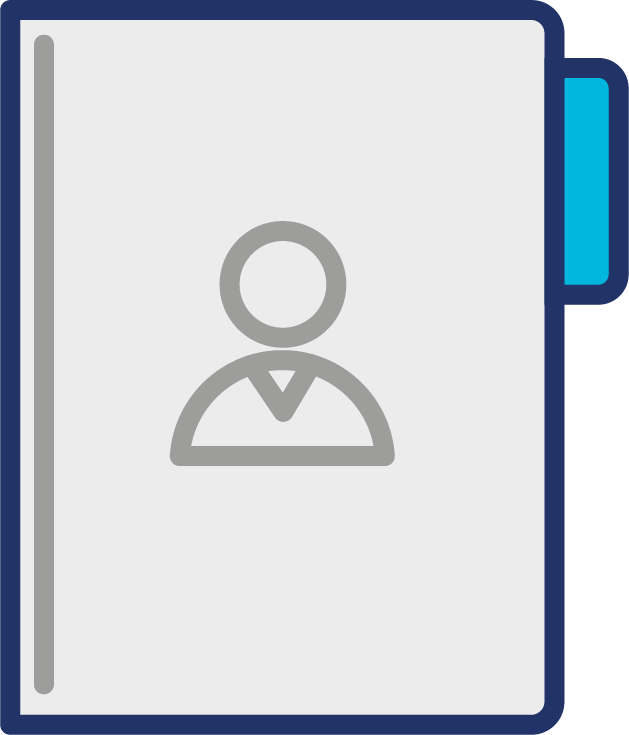 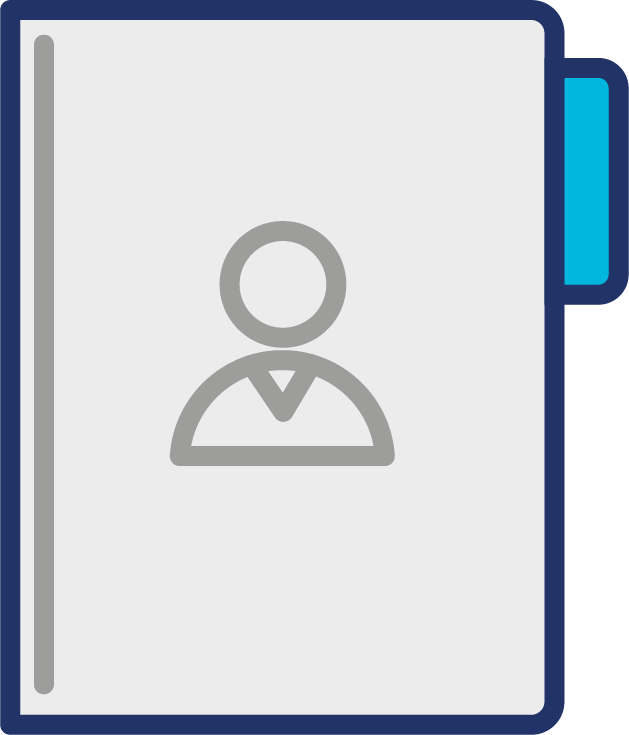 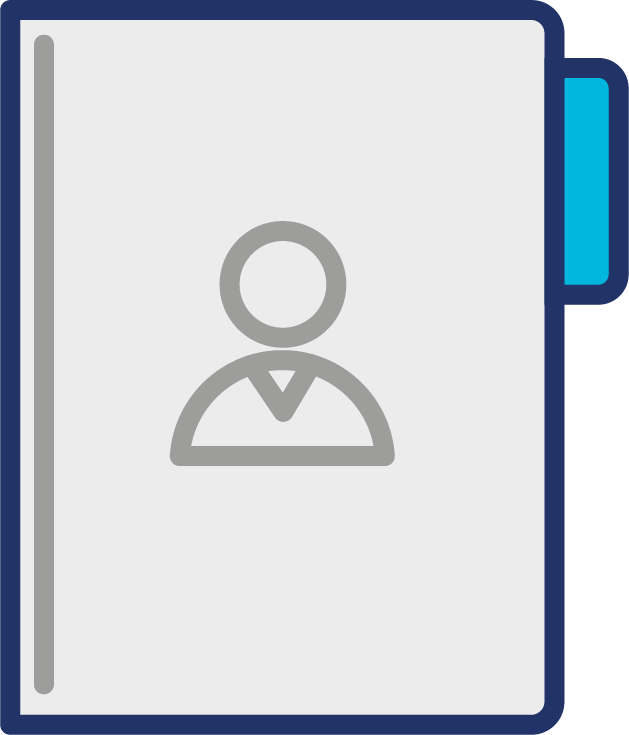 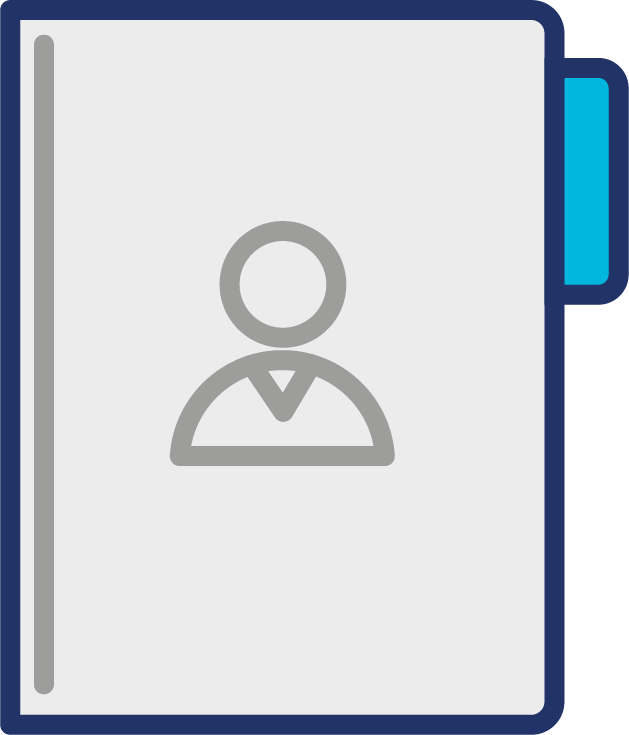 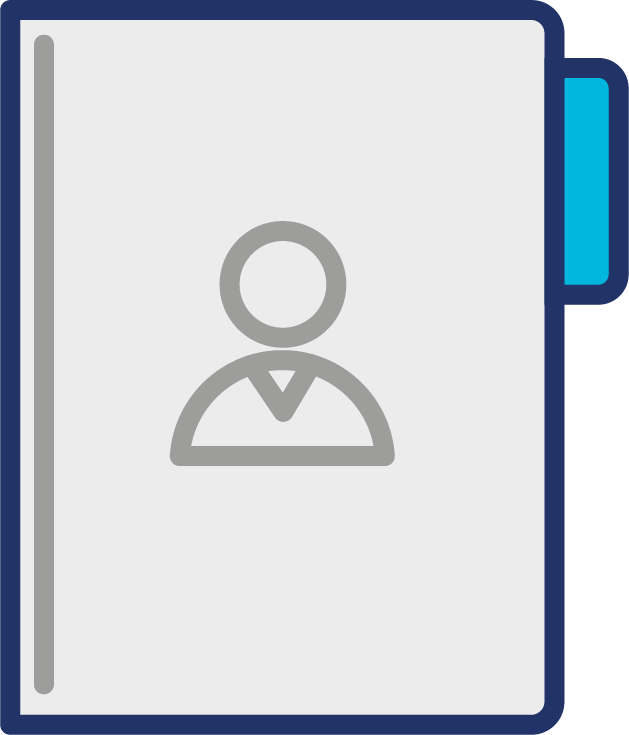 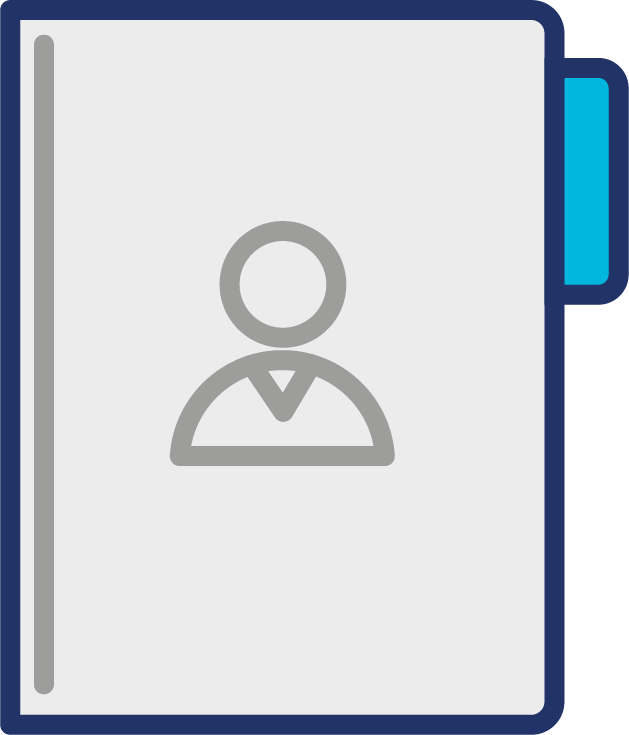 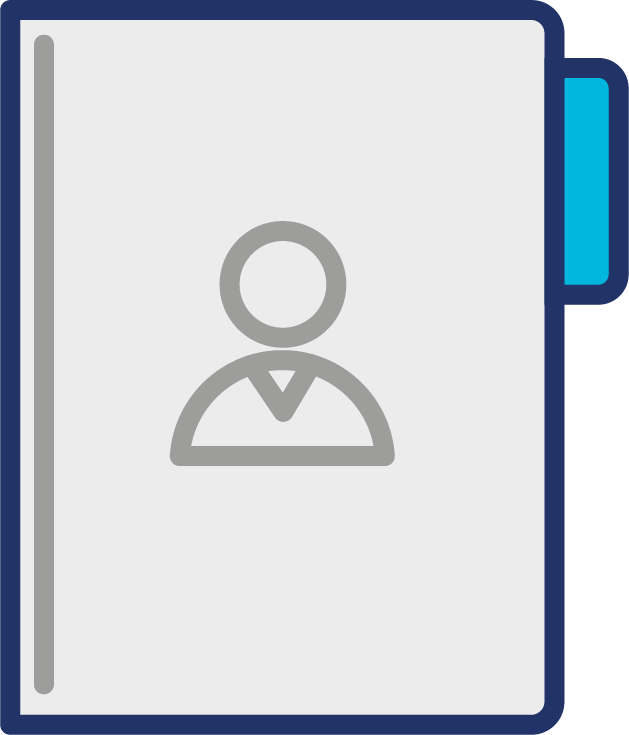 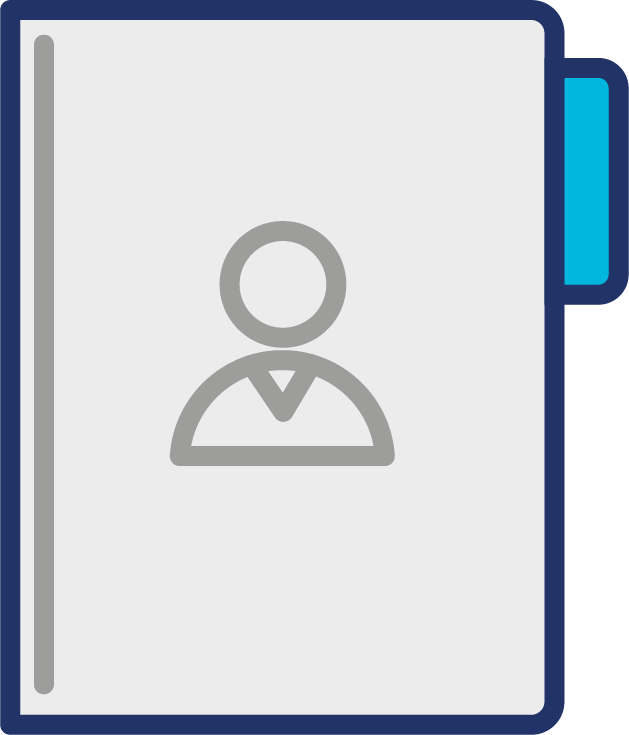 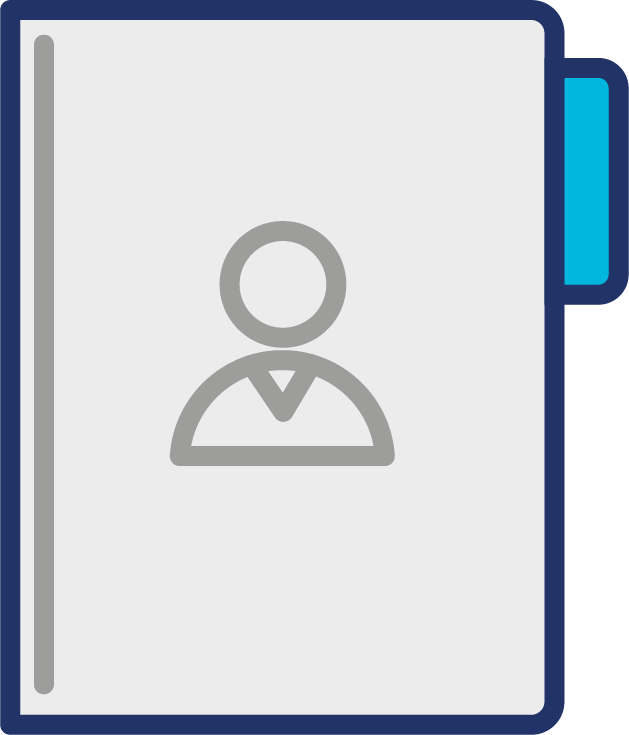 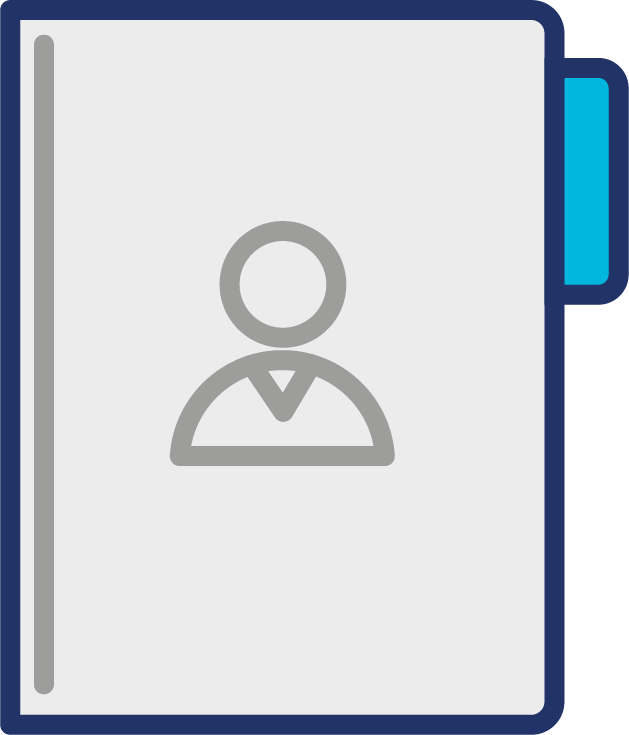 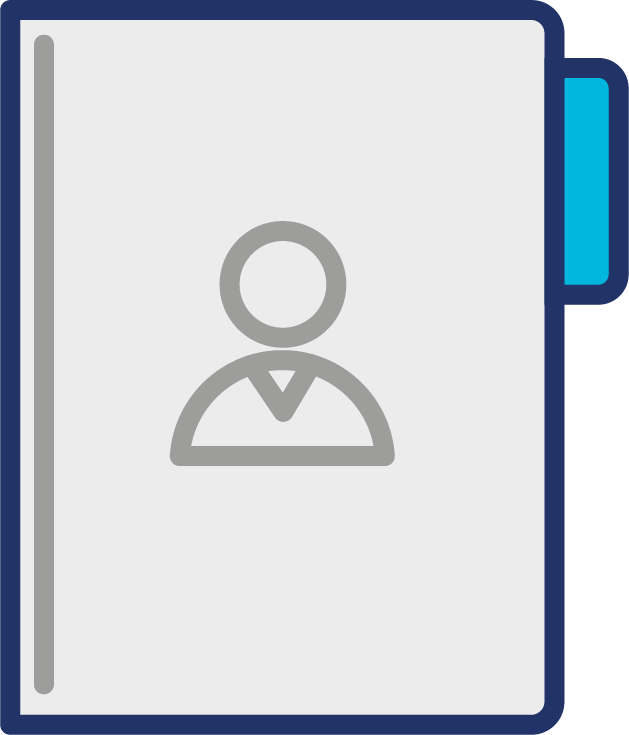 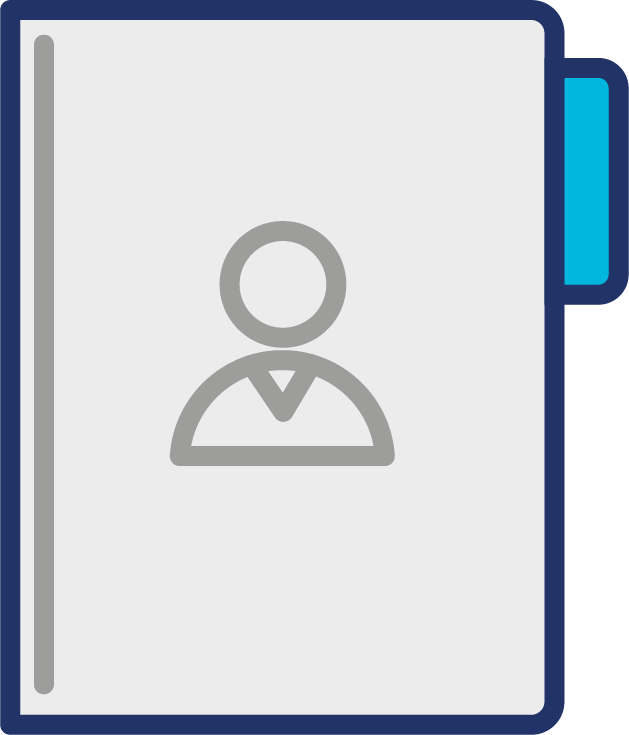 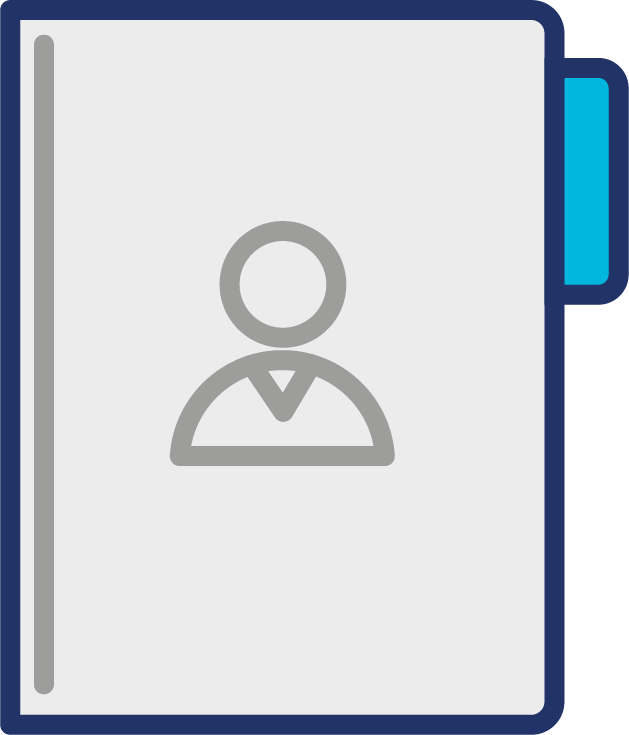 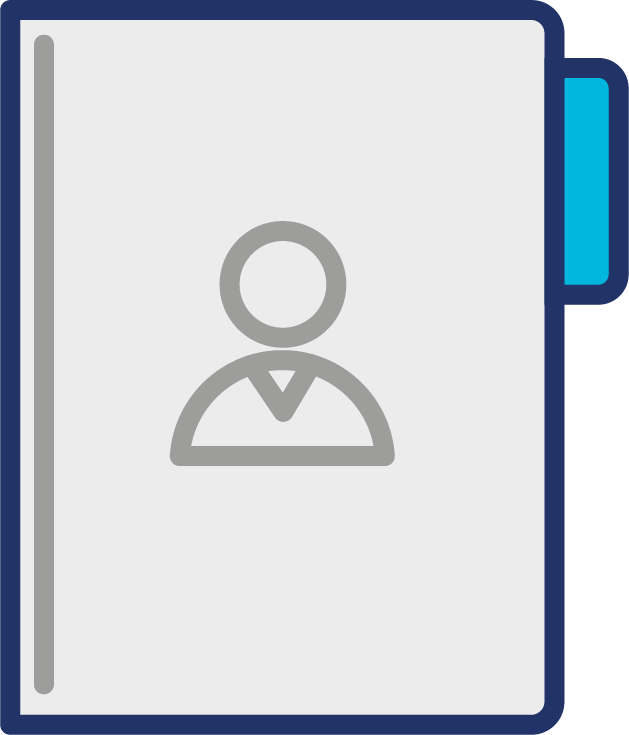 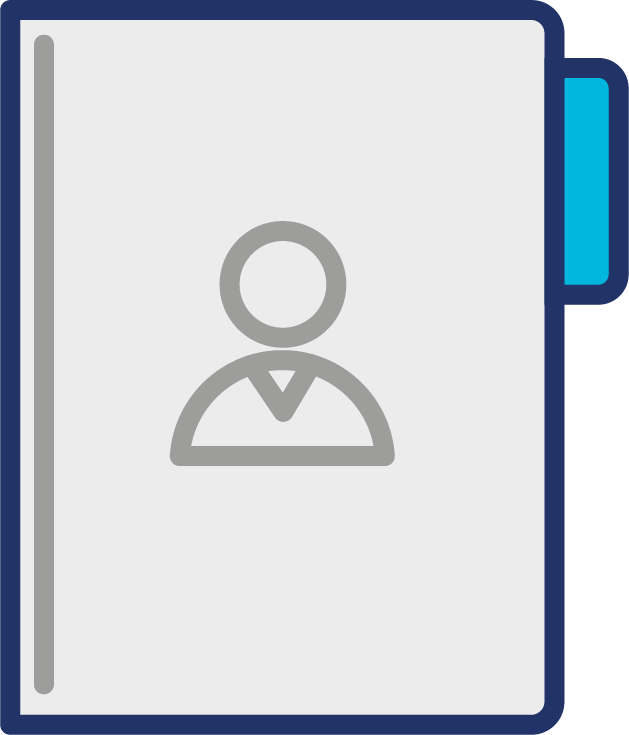 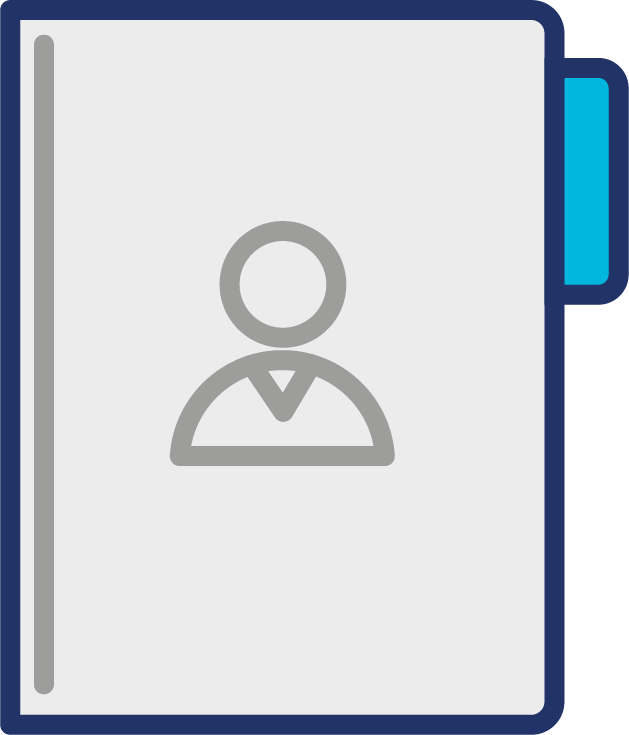 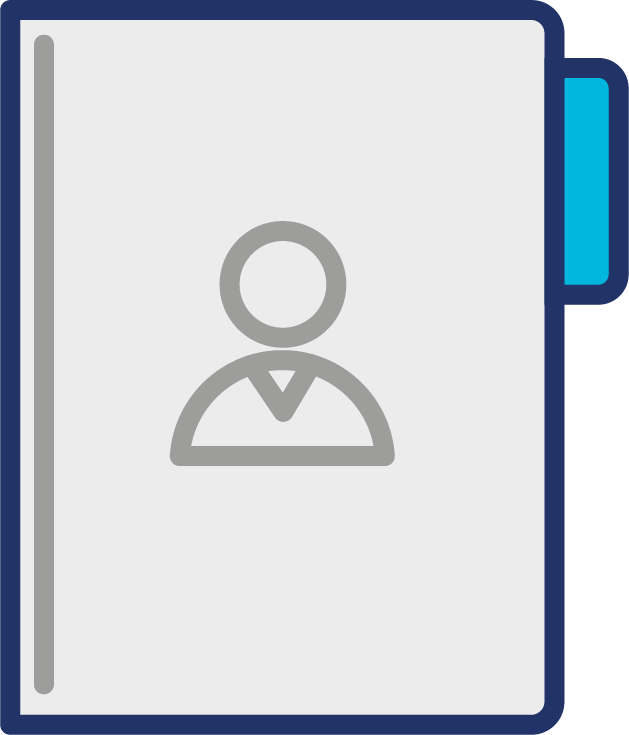 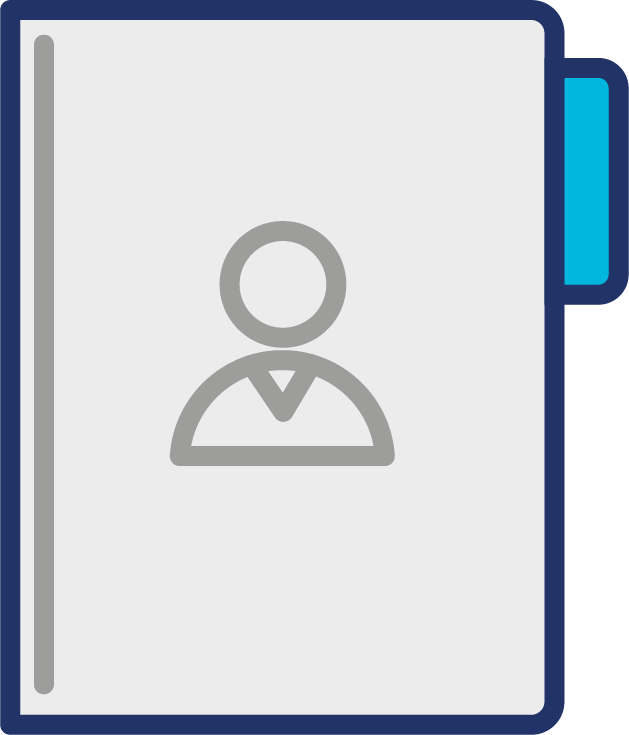 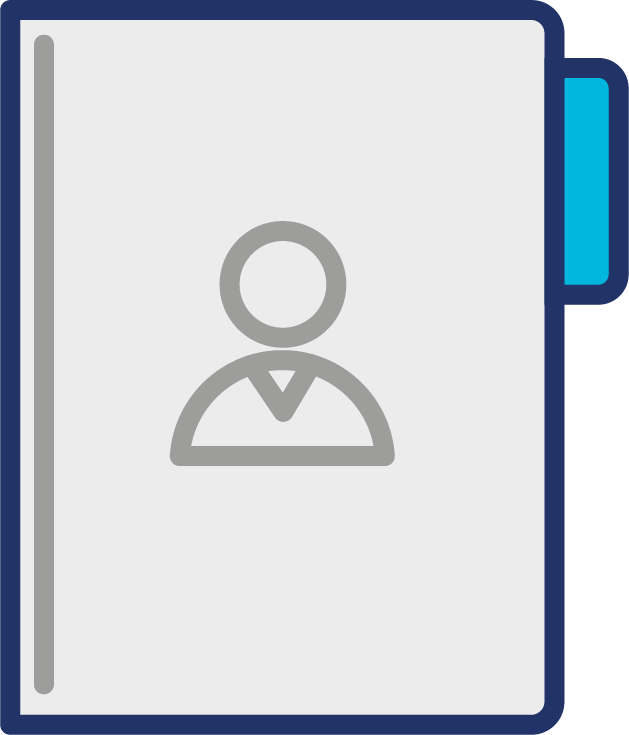 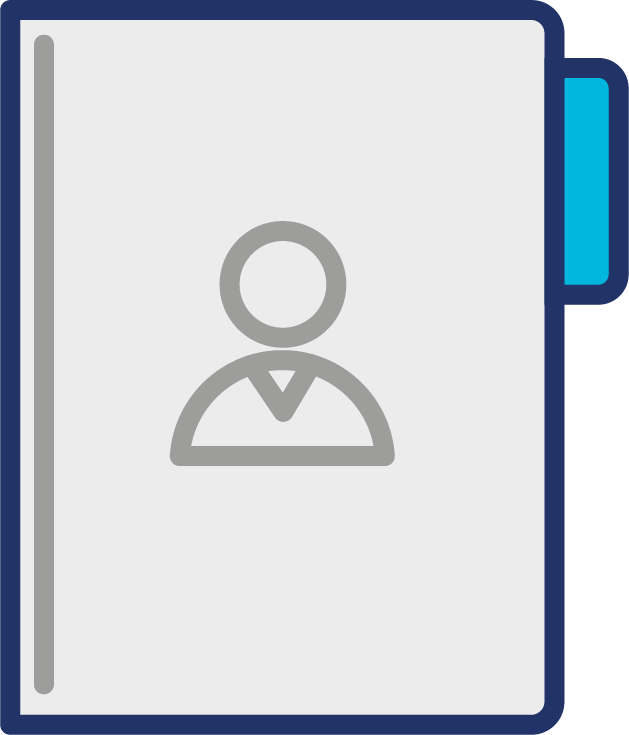 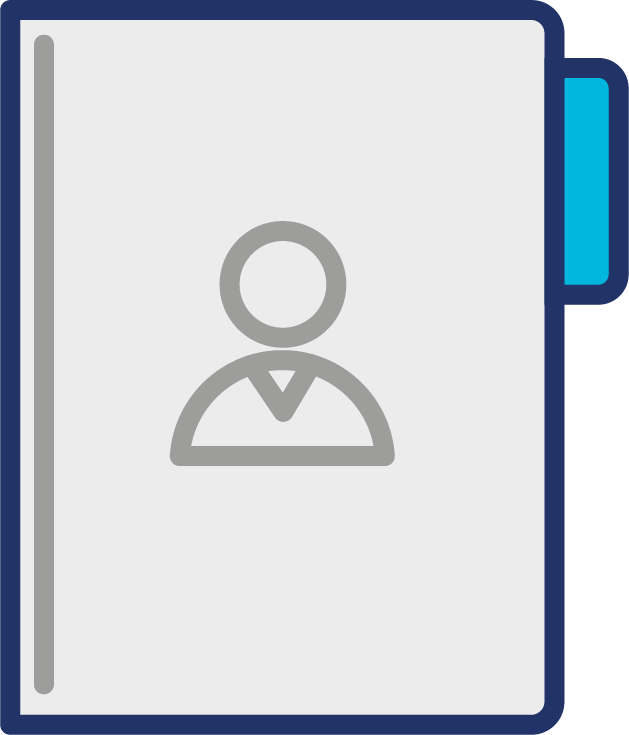 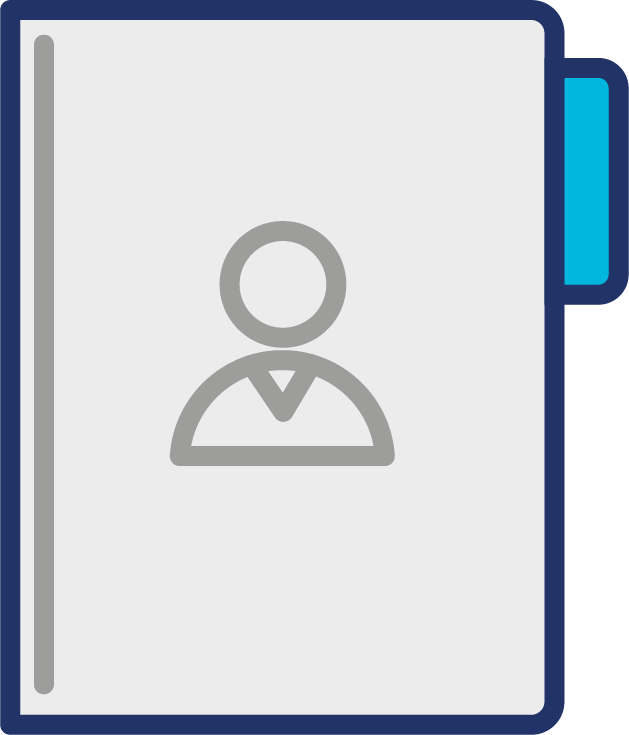 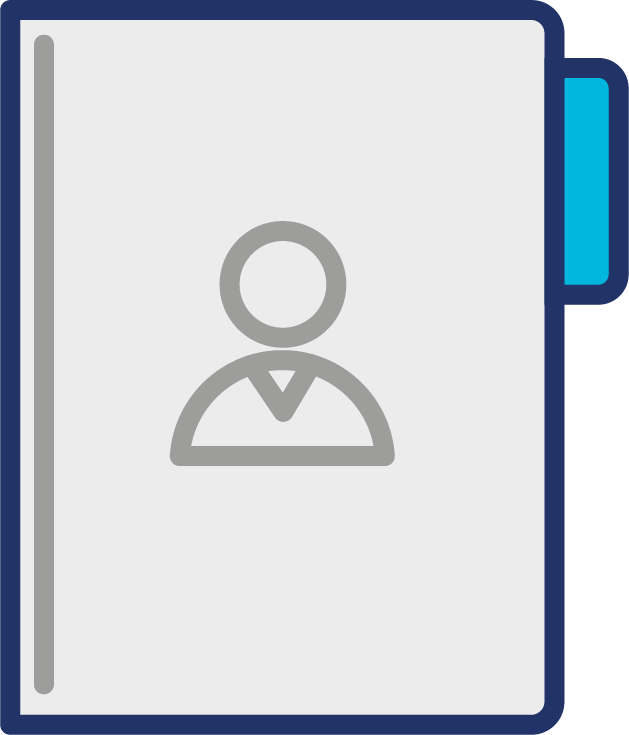 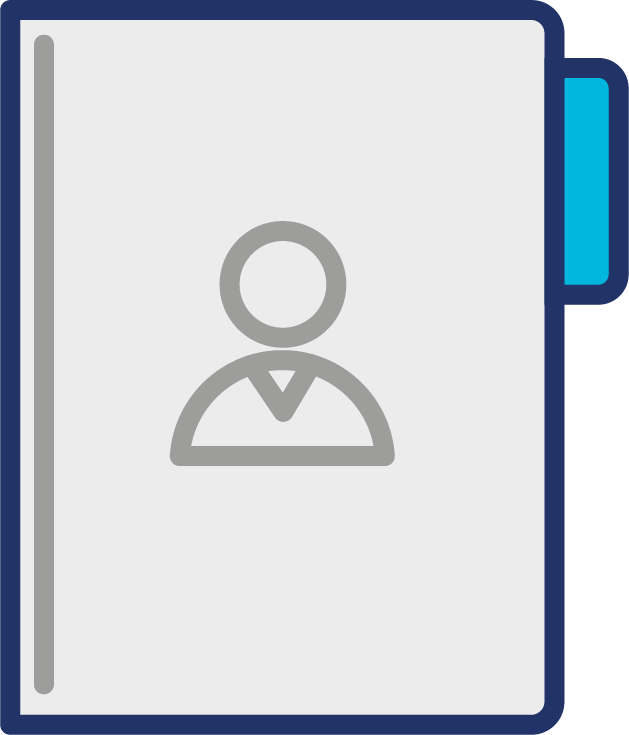 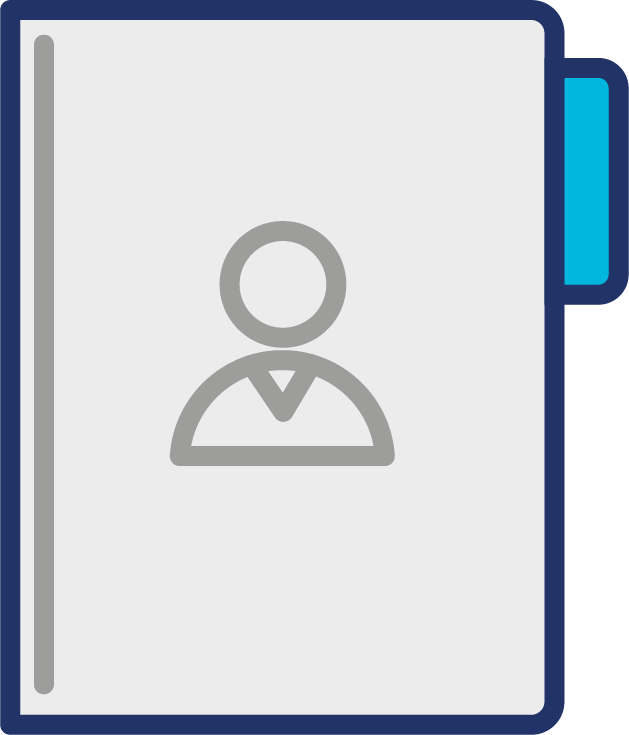 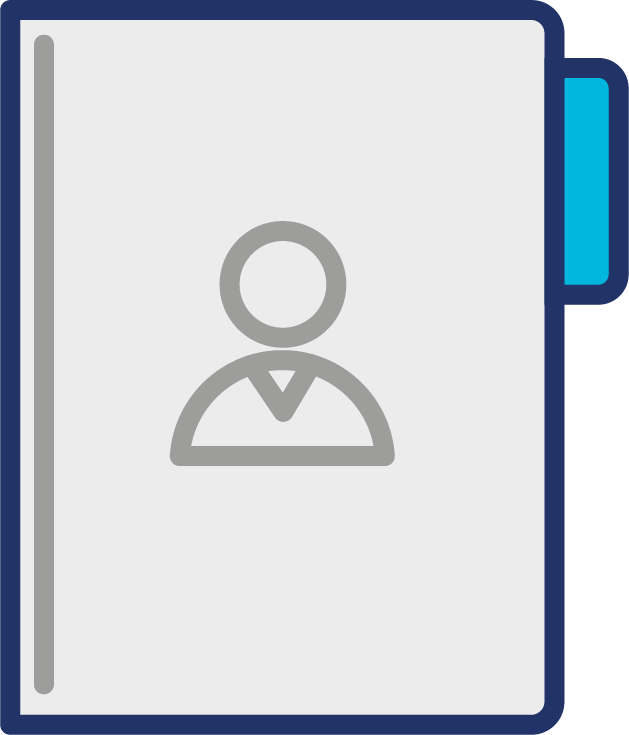 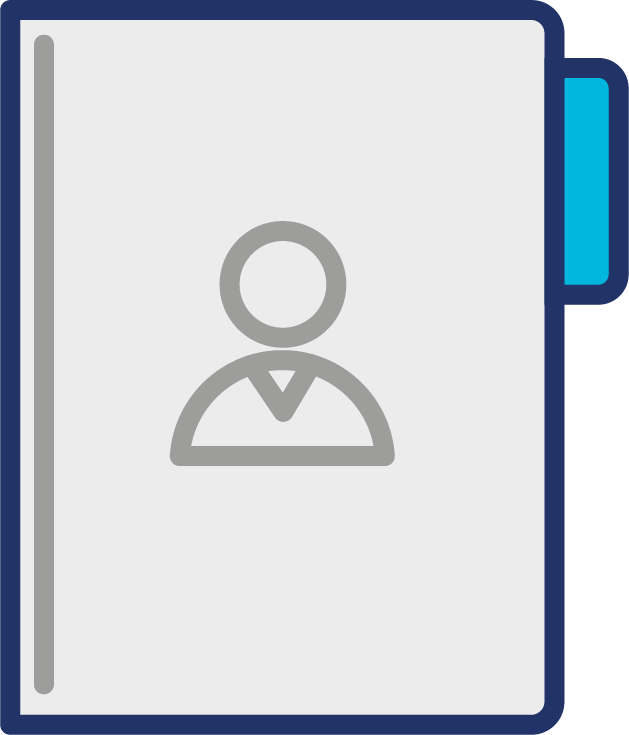 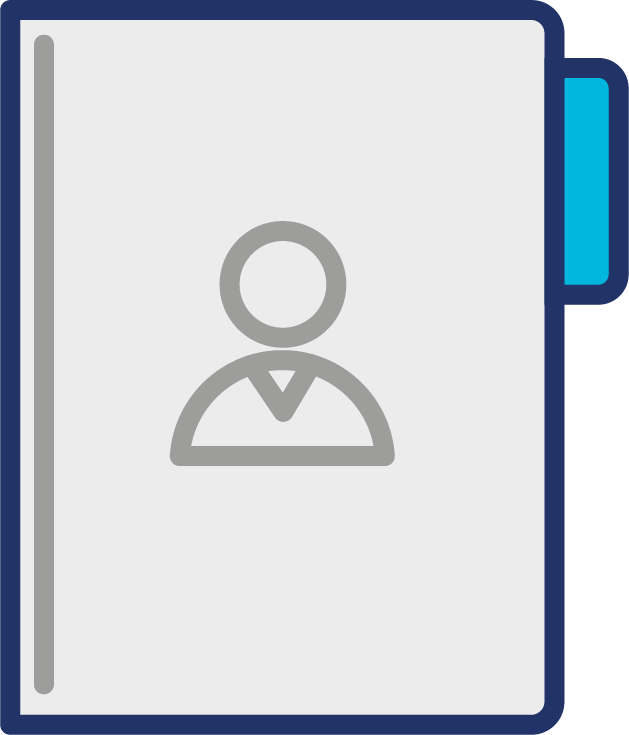 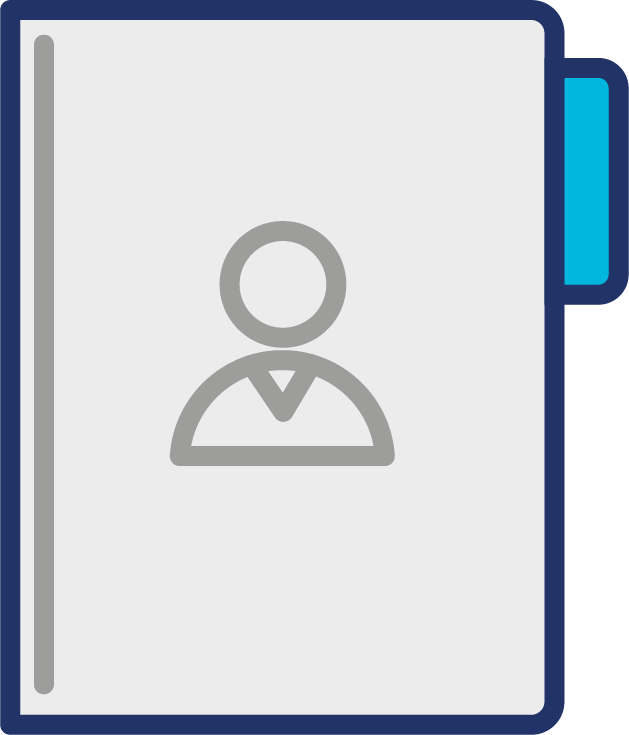 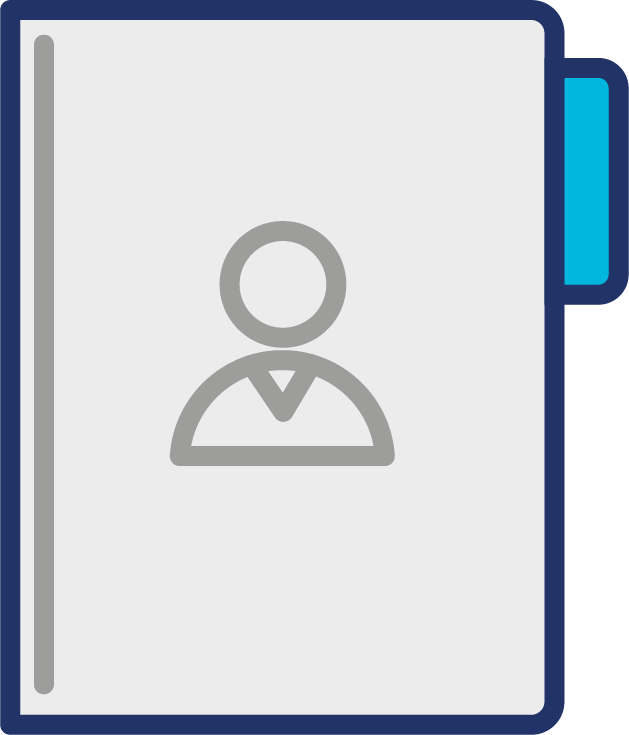 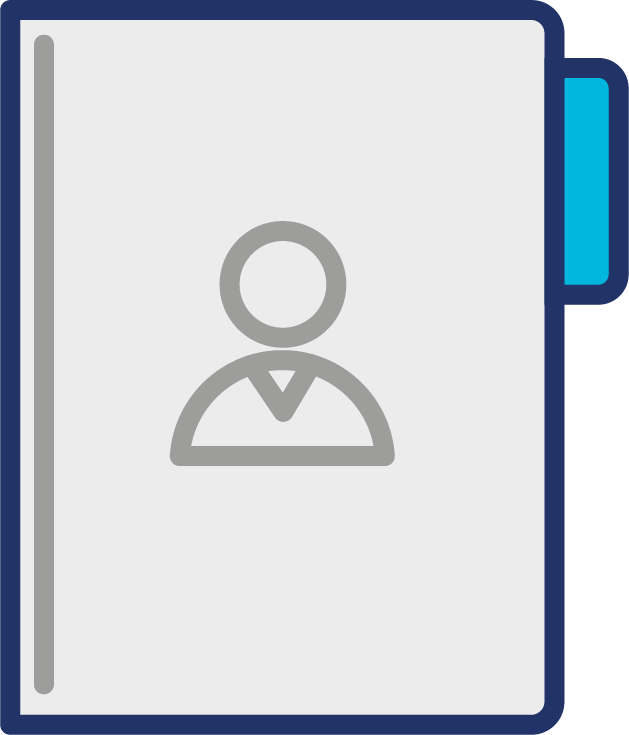 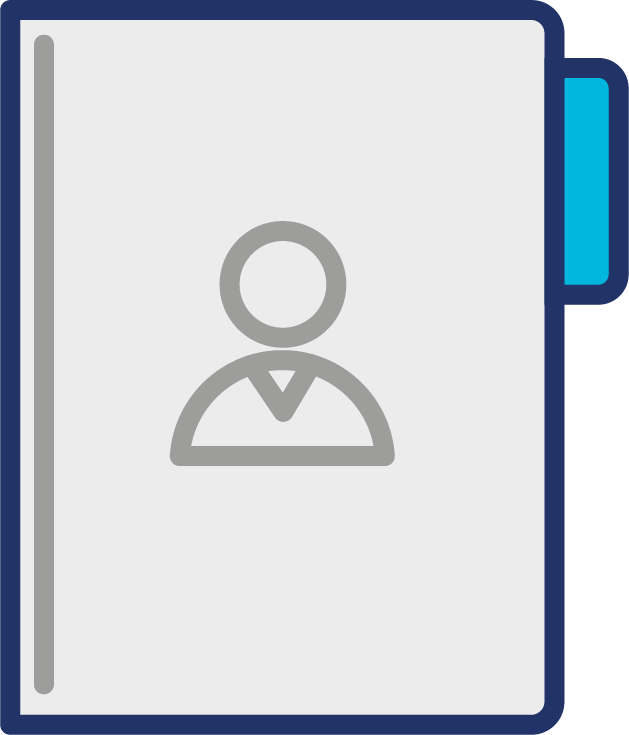 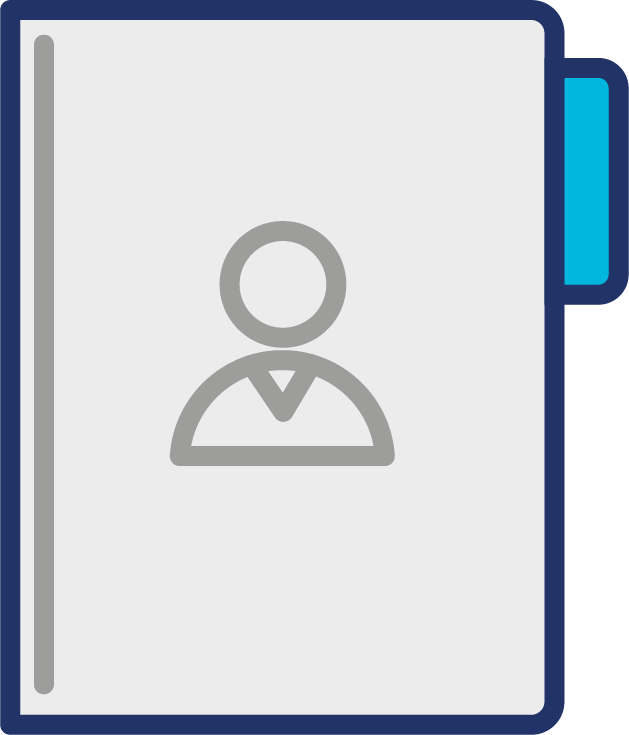 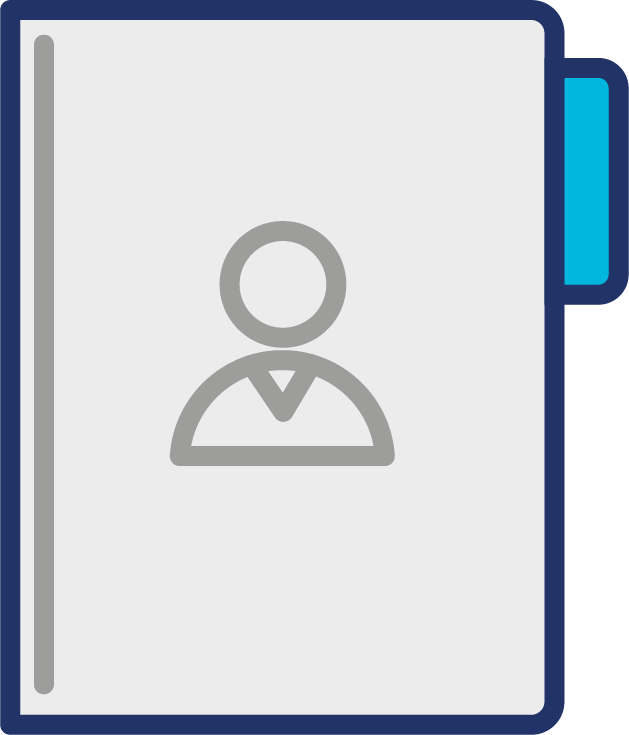 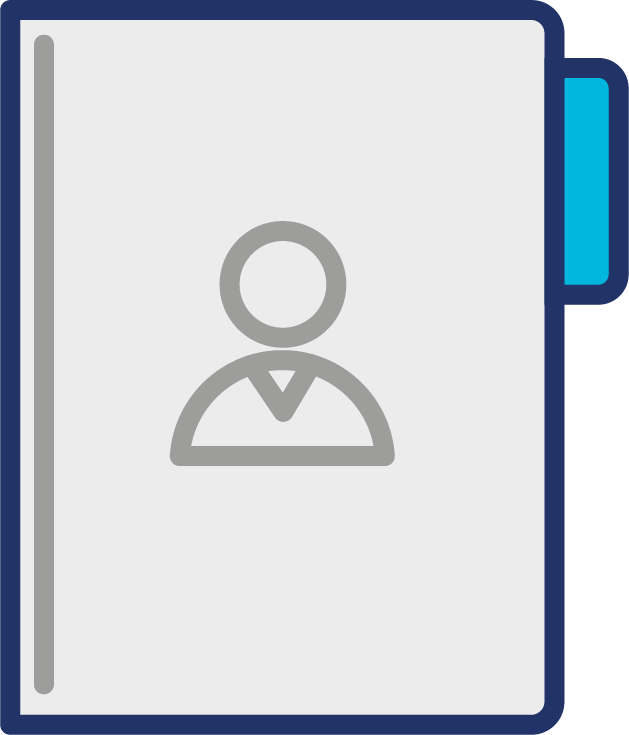 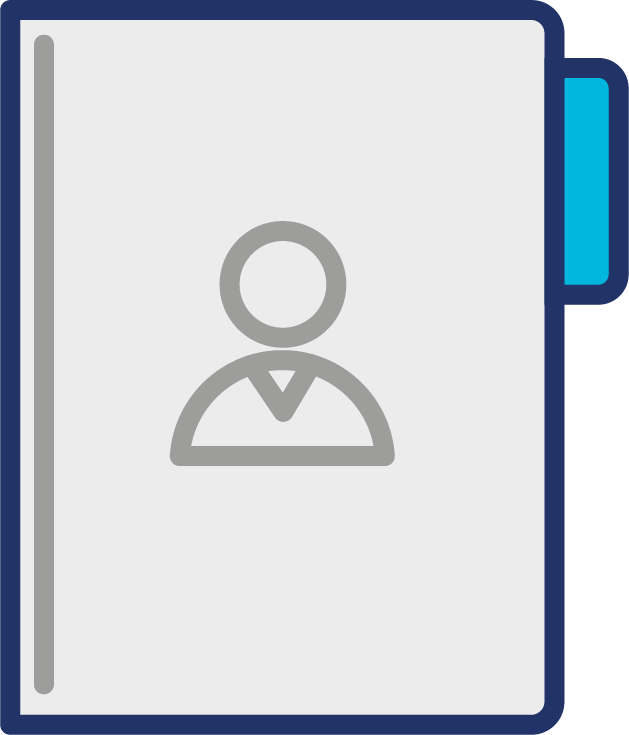 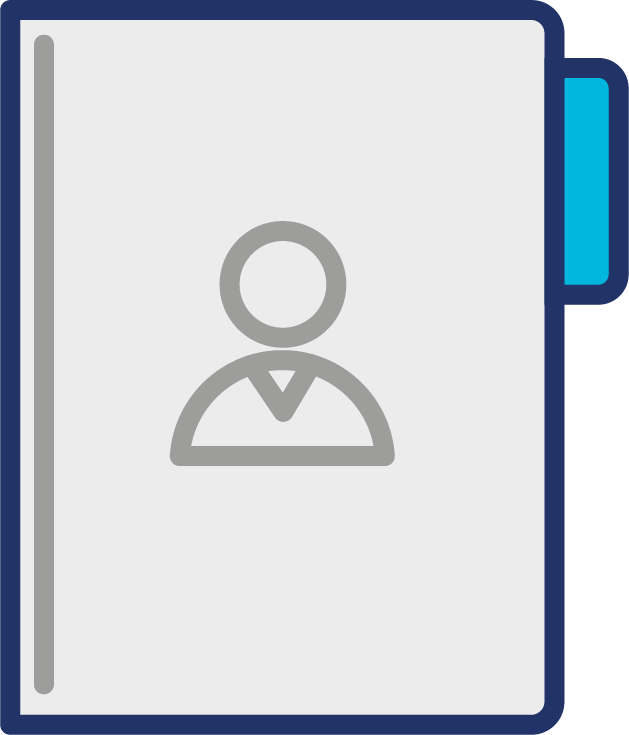 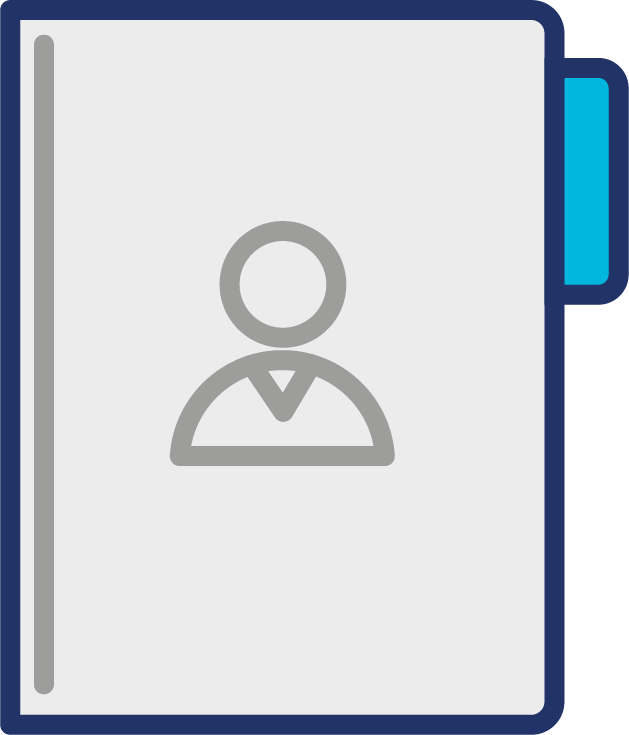 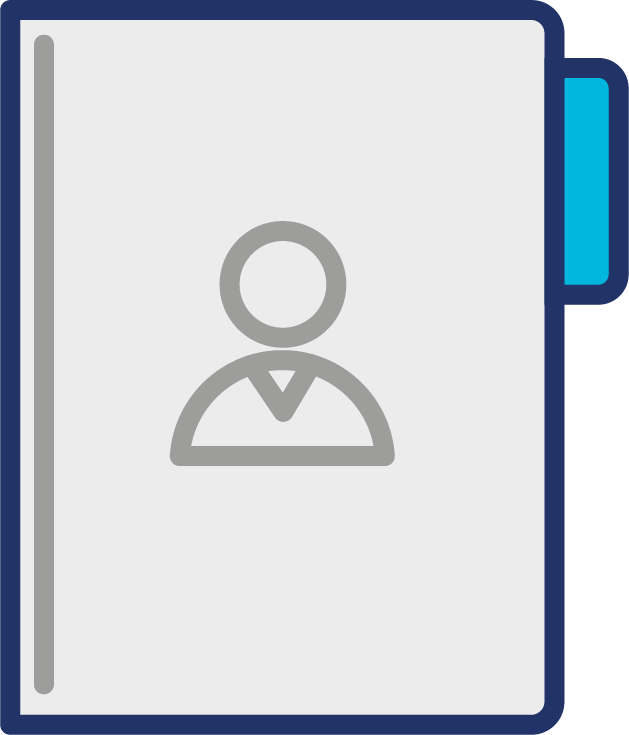 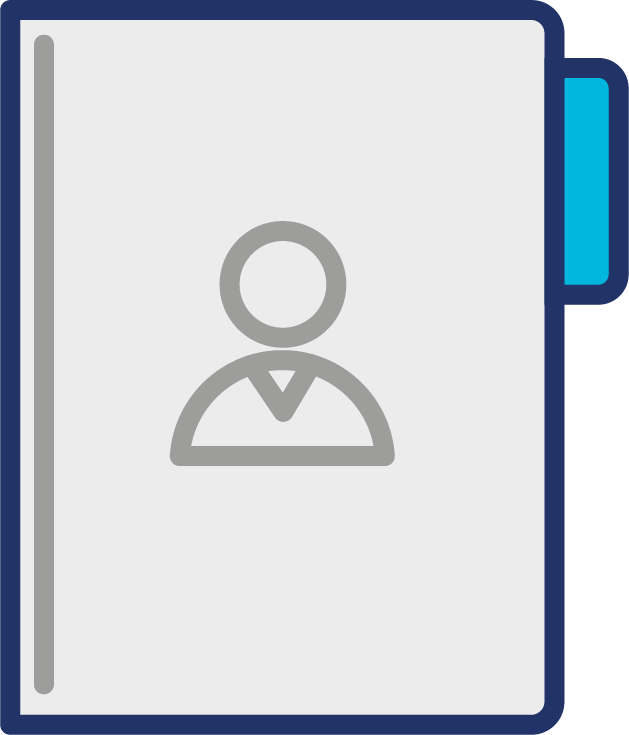 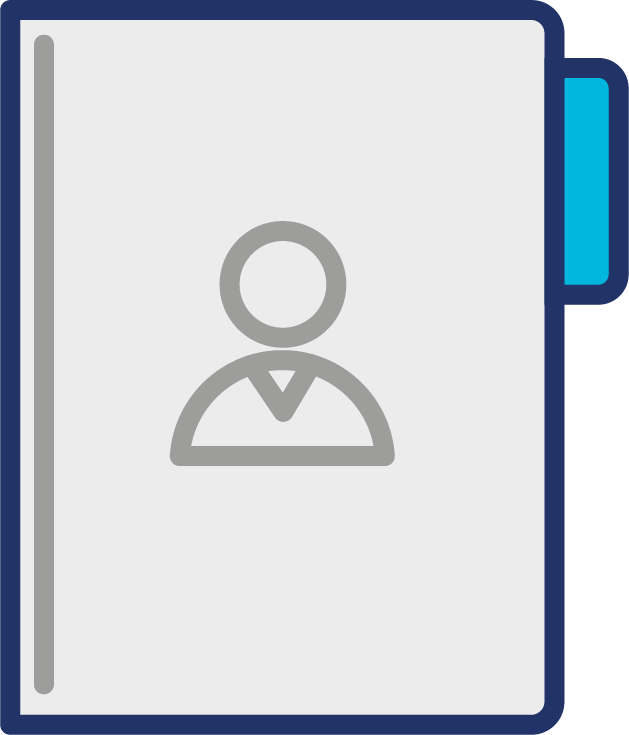 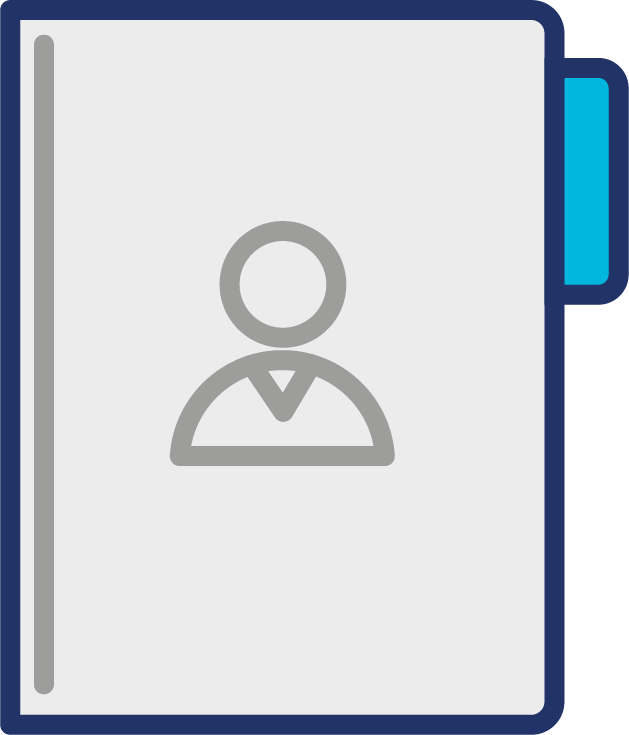 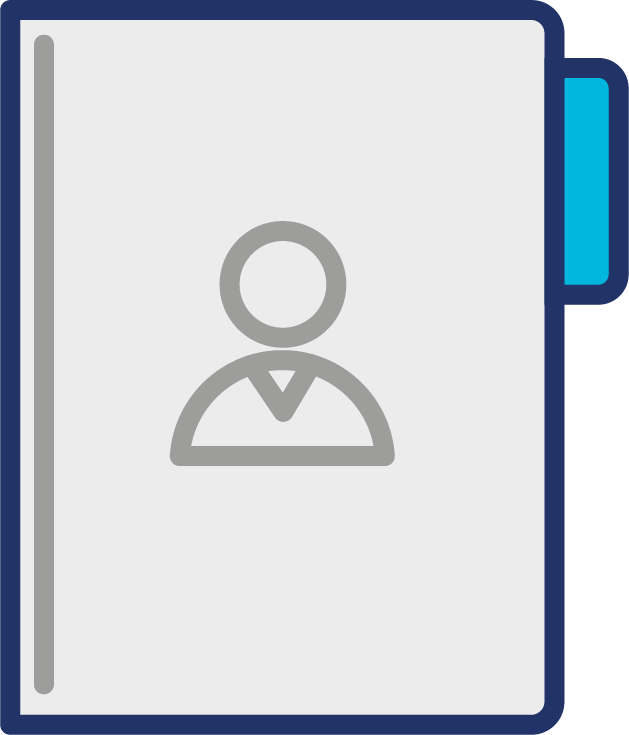 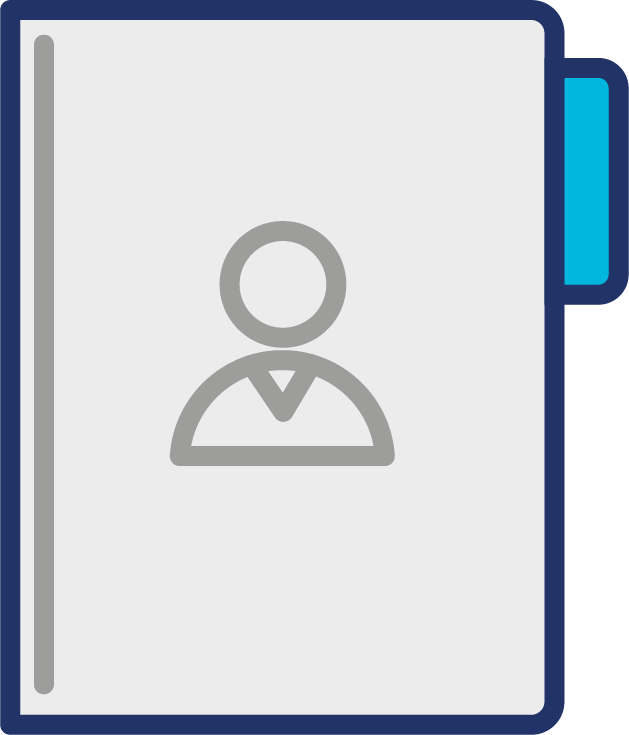 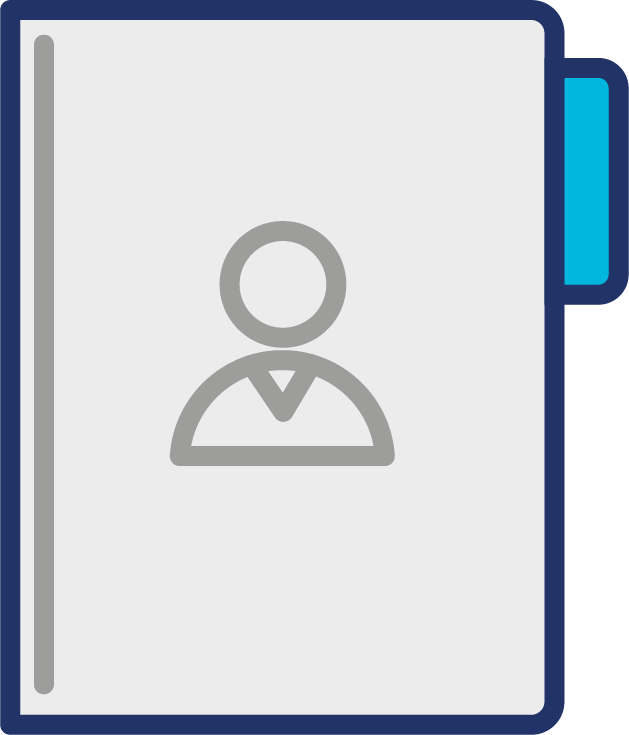 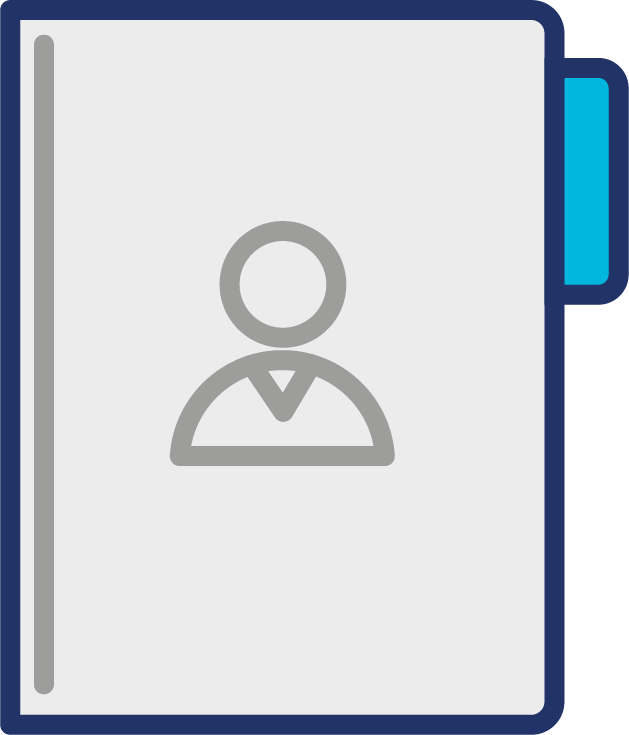 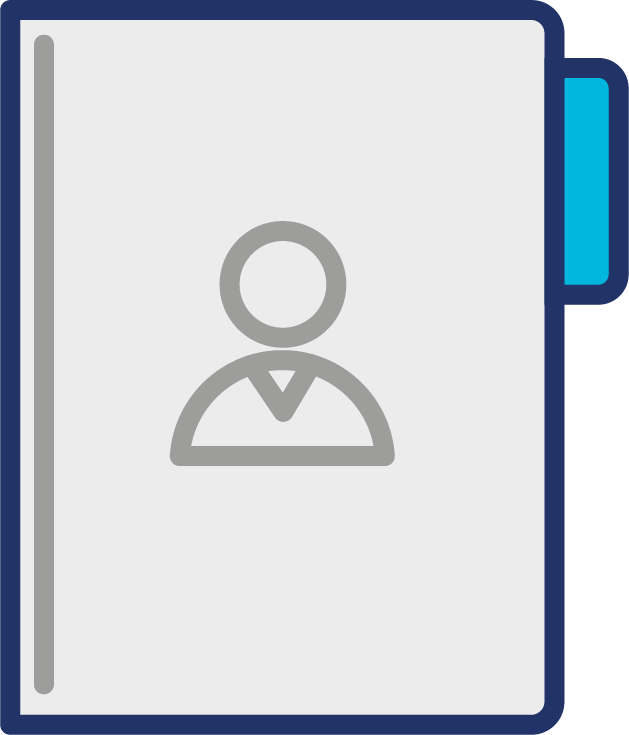 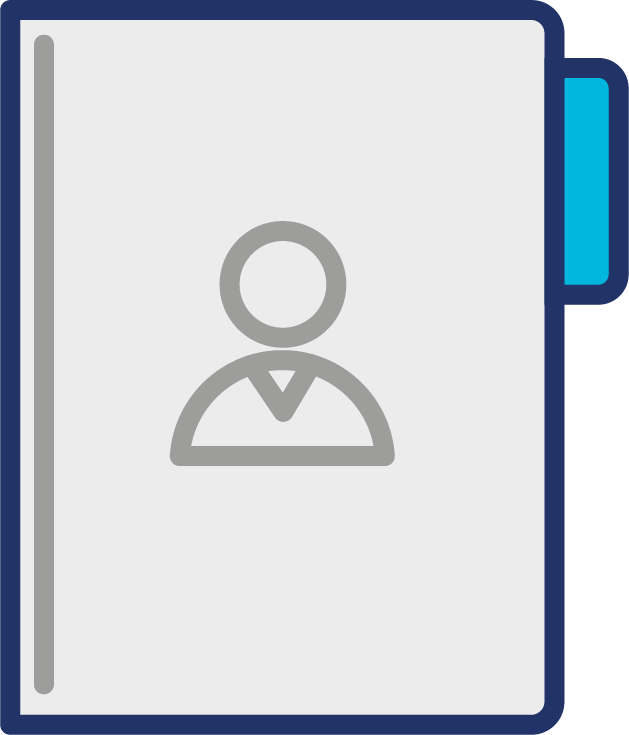 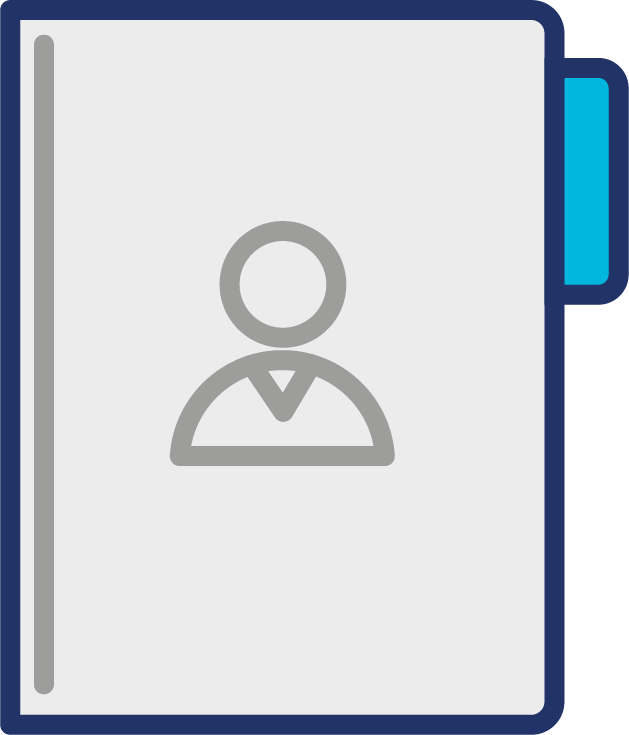 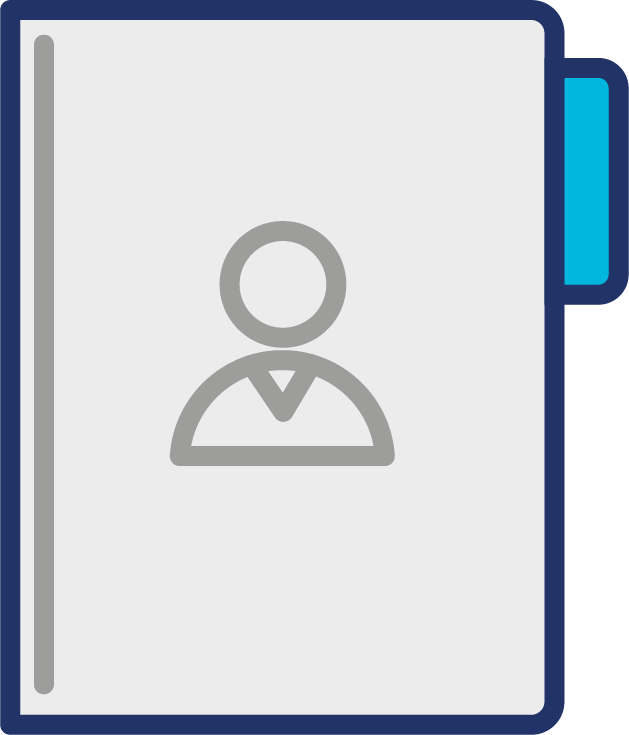 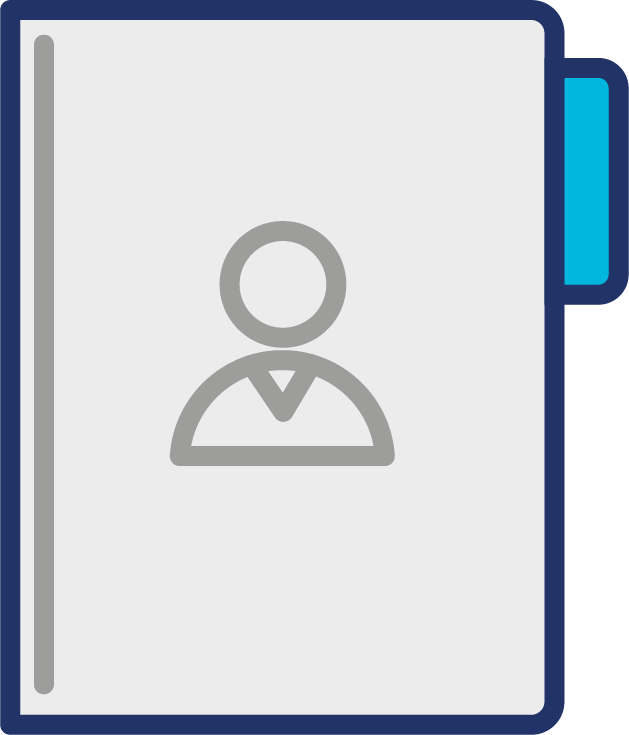 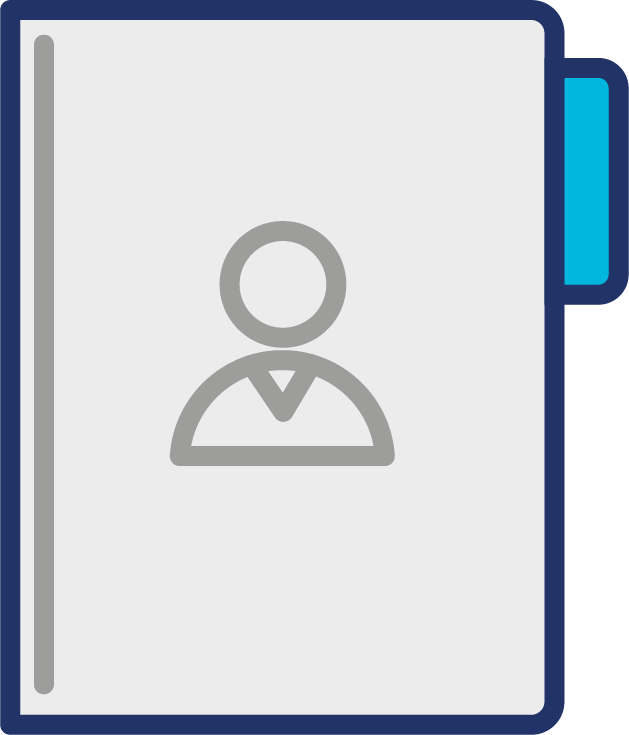 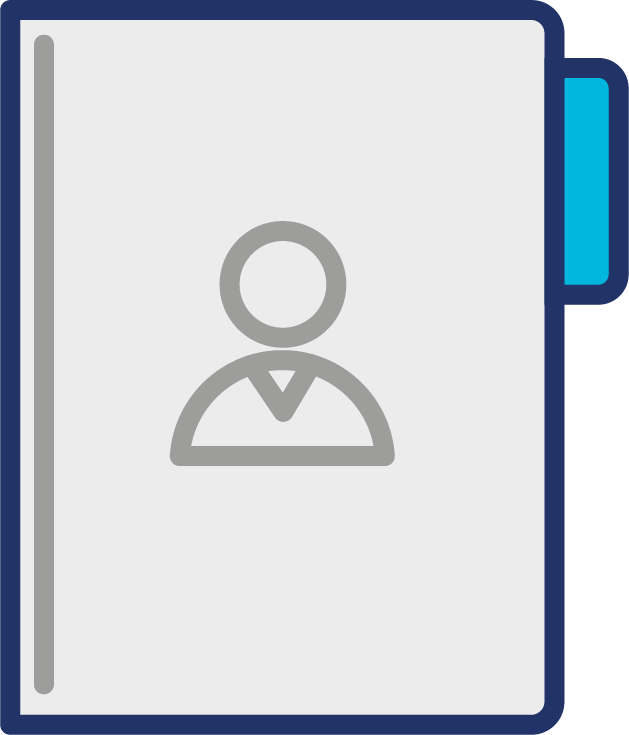 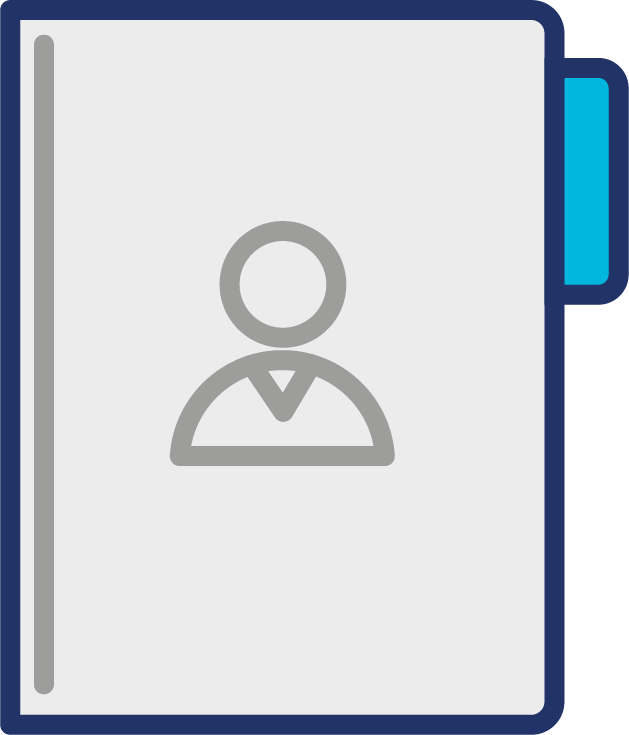 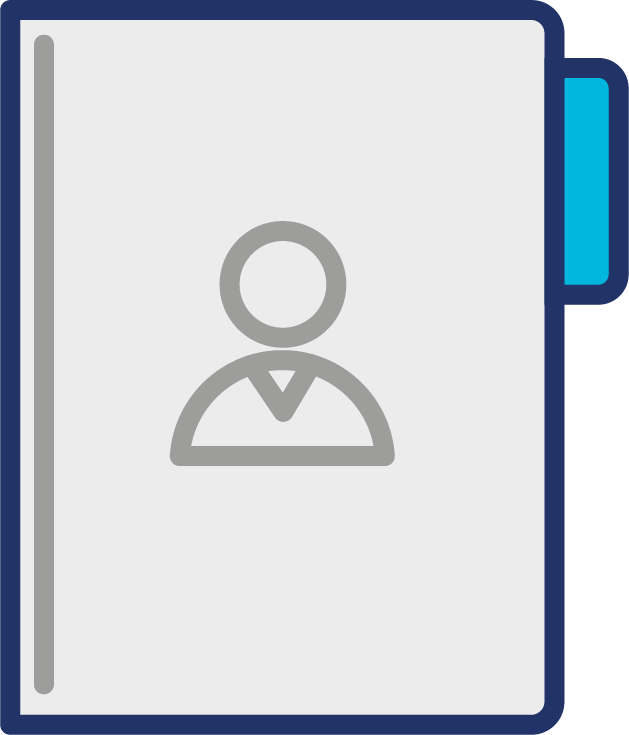 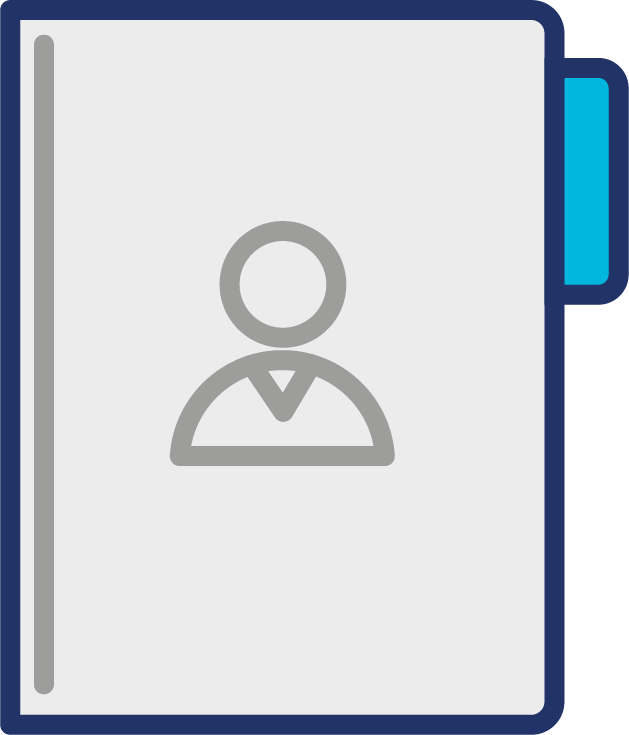 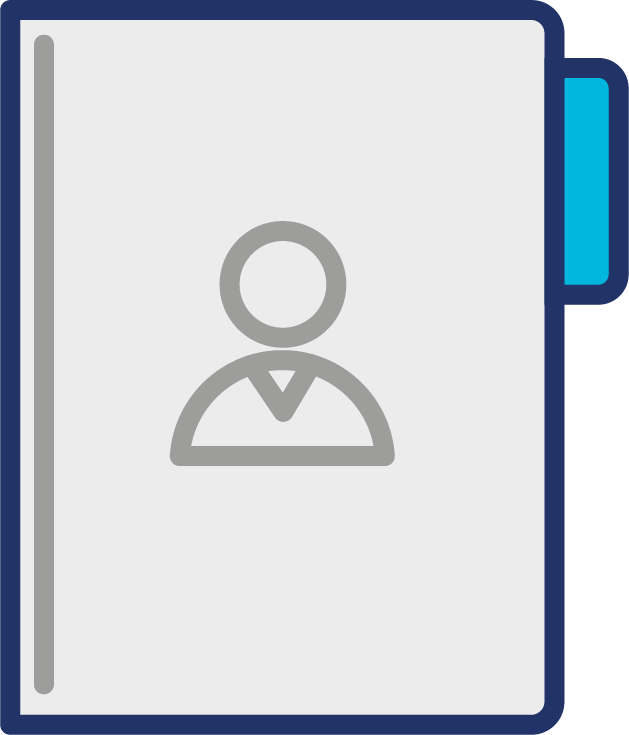 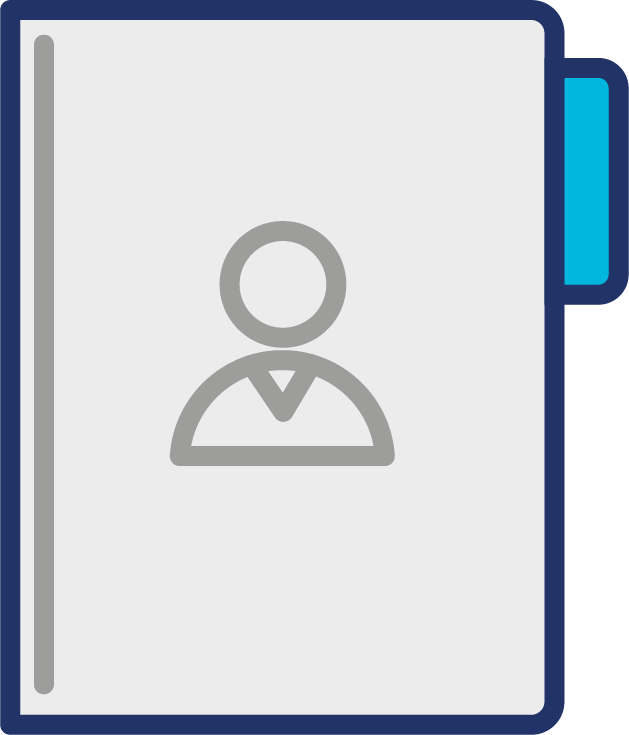 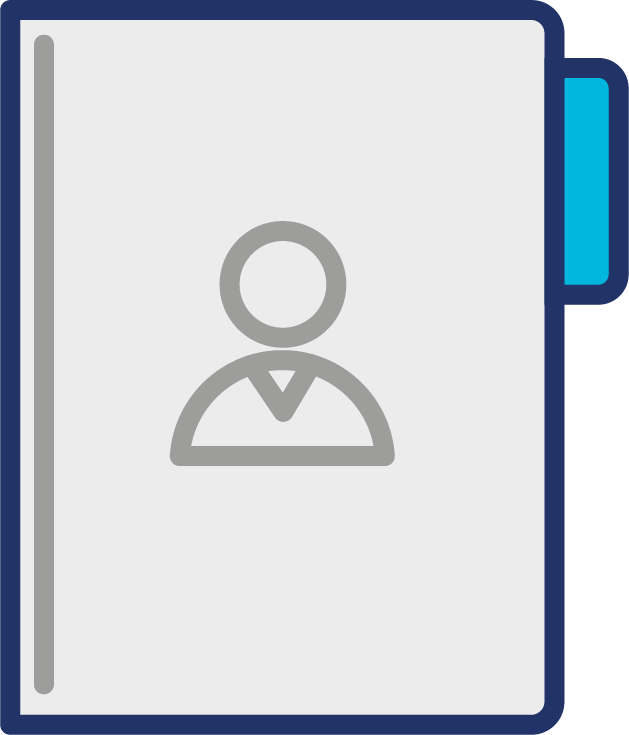 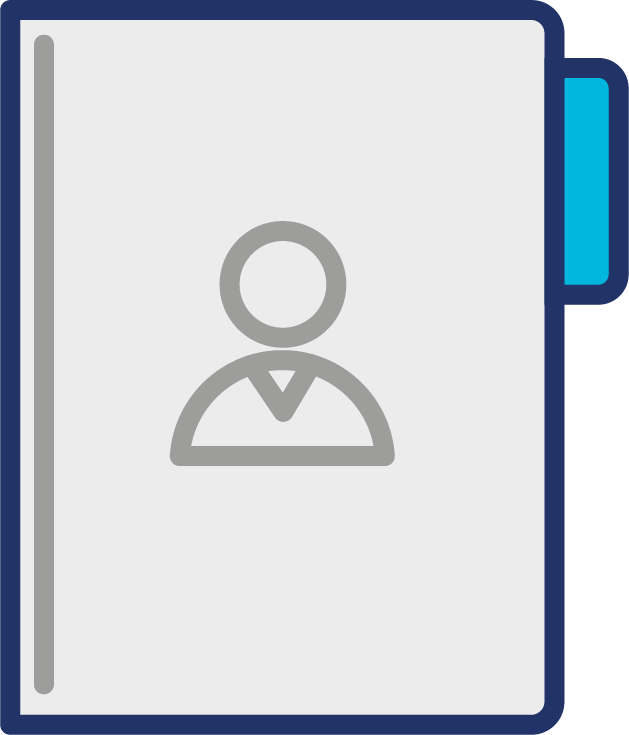 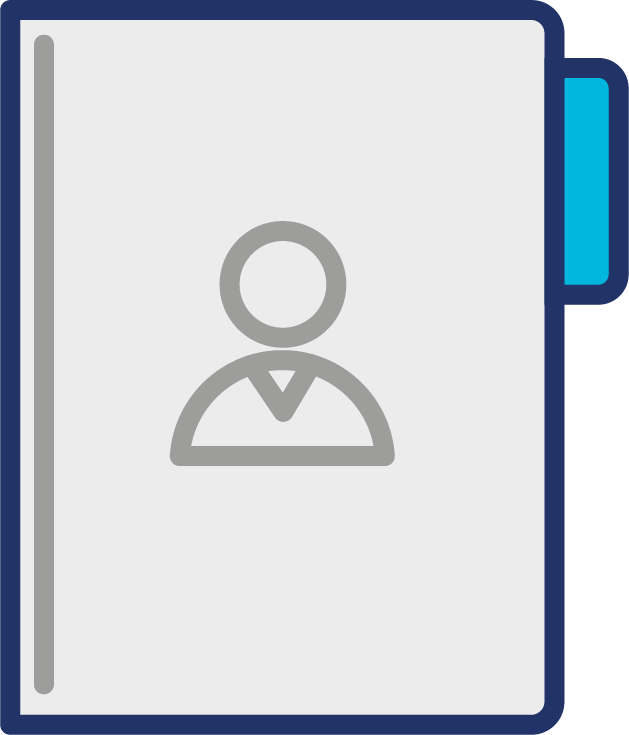 The Problem: “You can’t find your patient records”
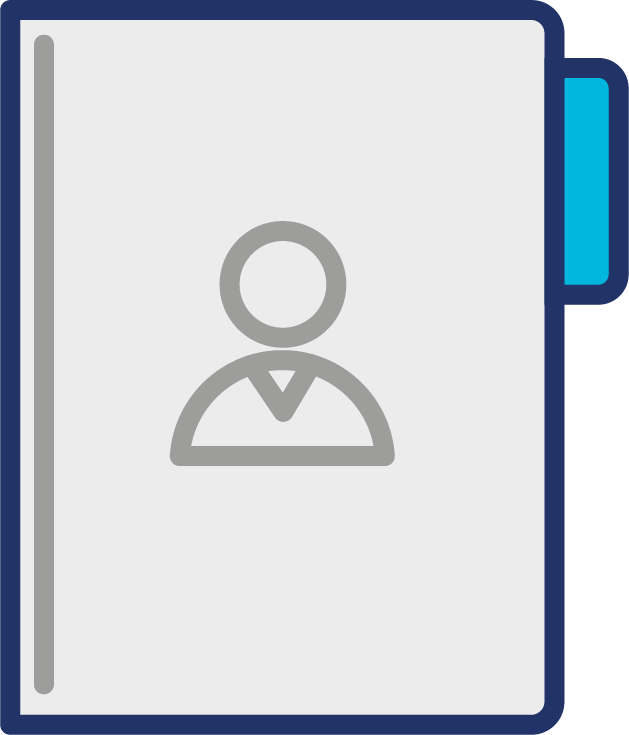 40% of records out at one time, 
> 10% Casenote unavailability,
Complaints and reputational damage
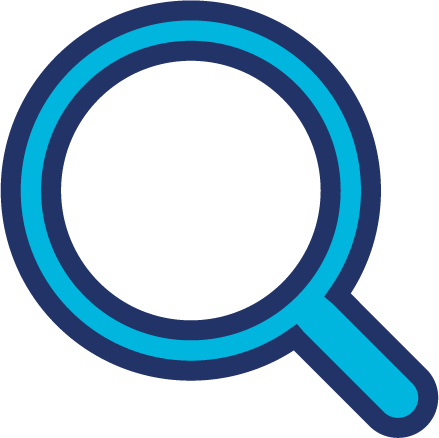 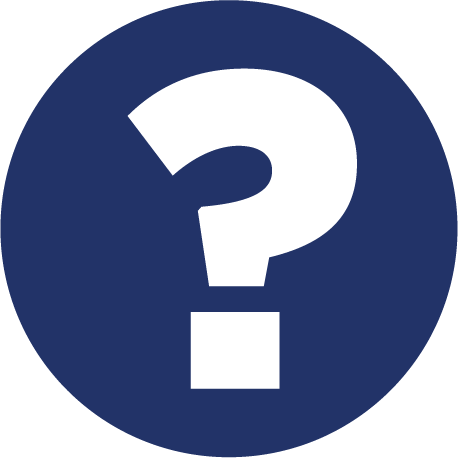 Where the standards fit in the process map
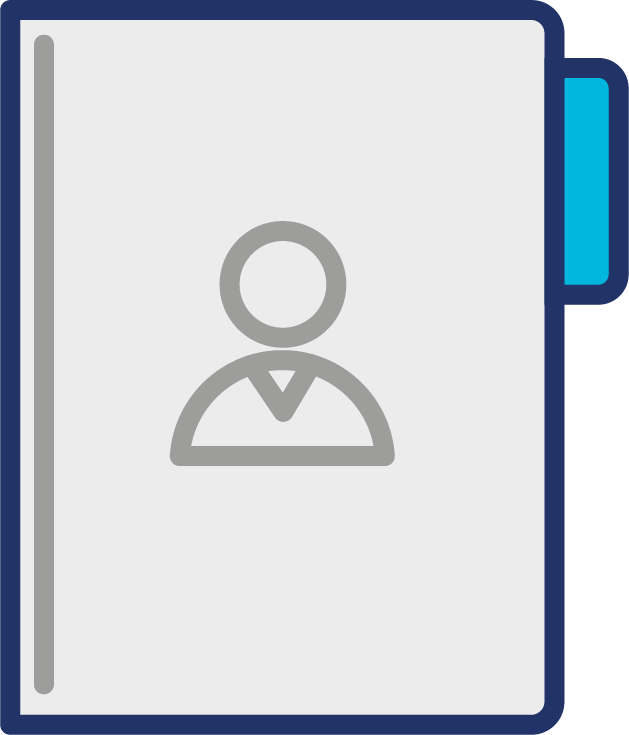 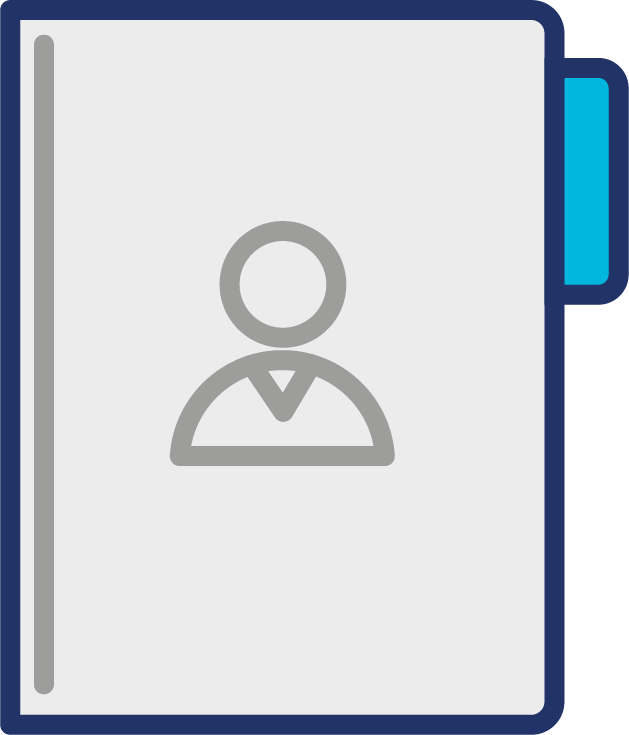 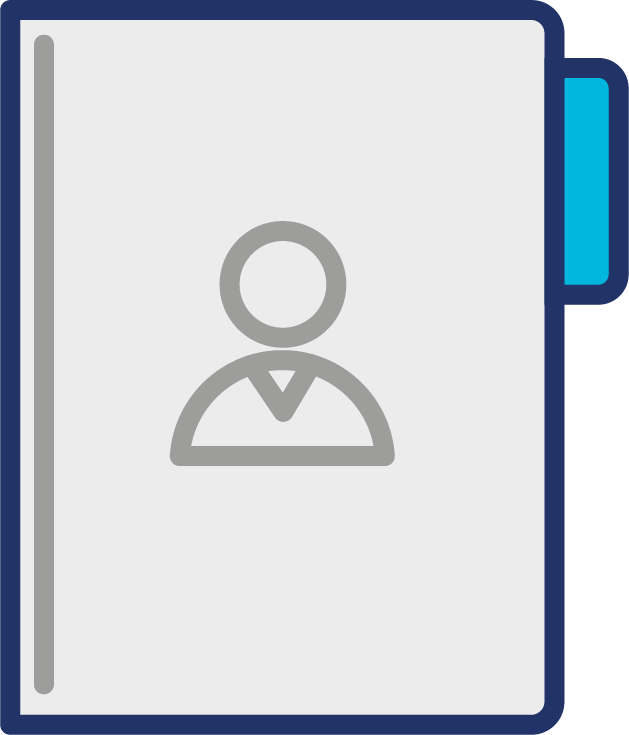 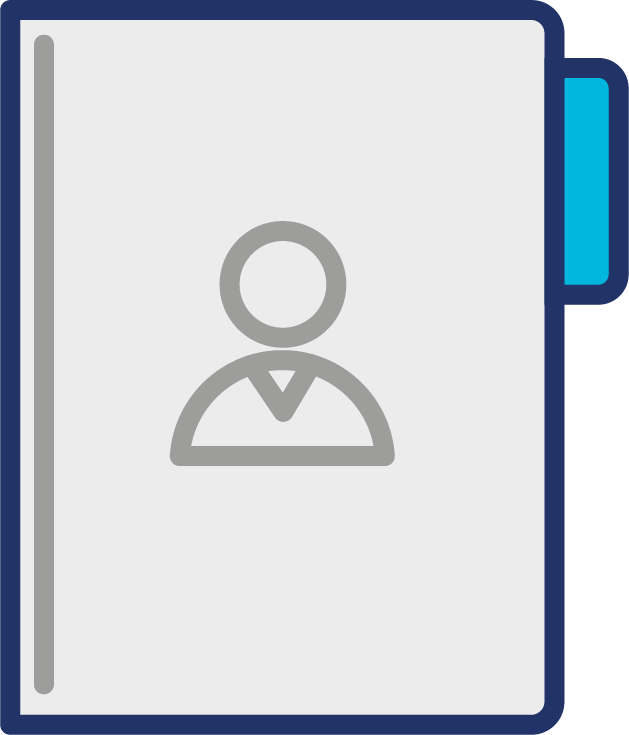 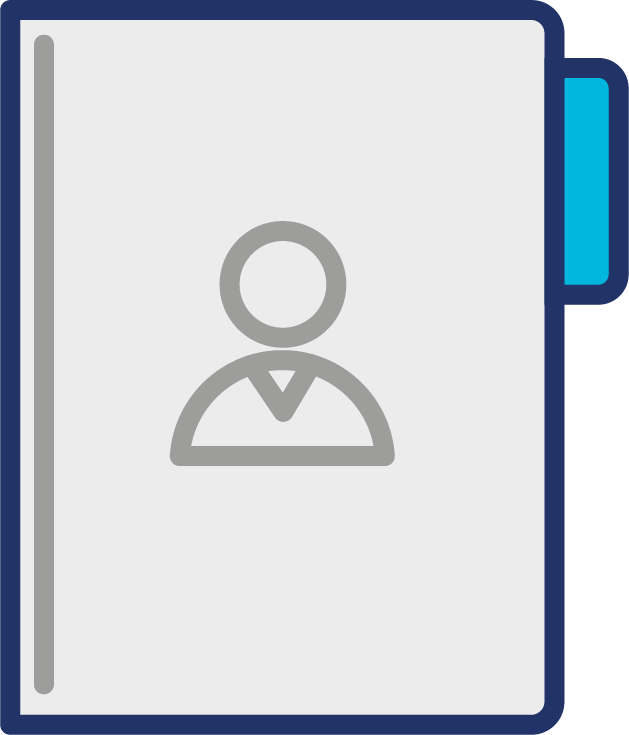 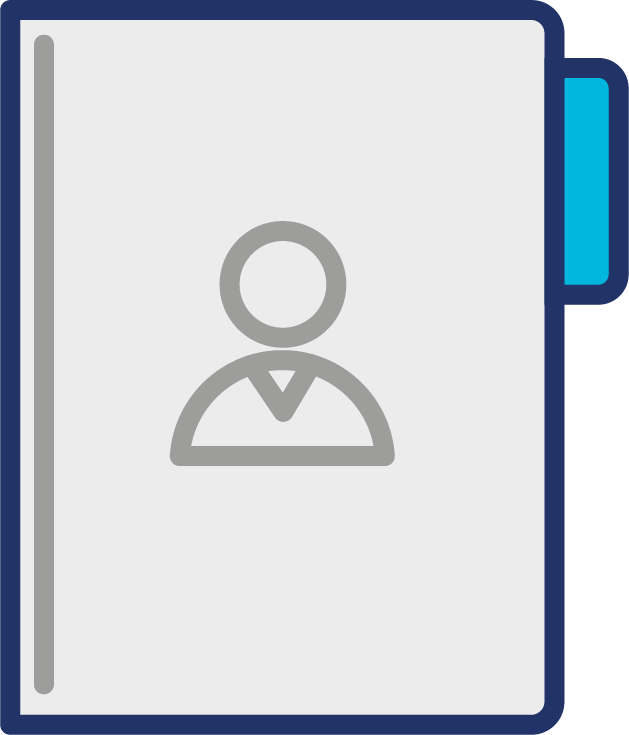 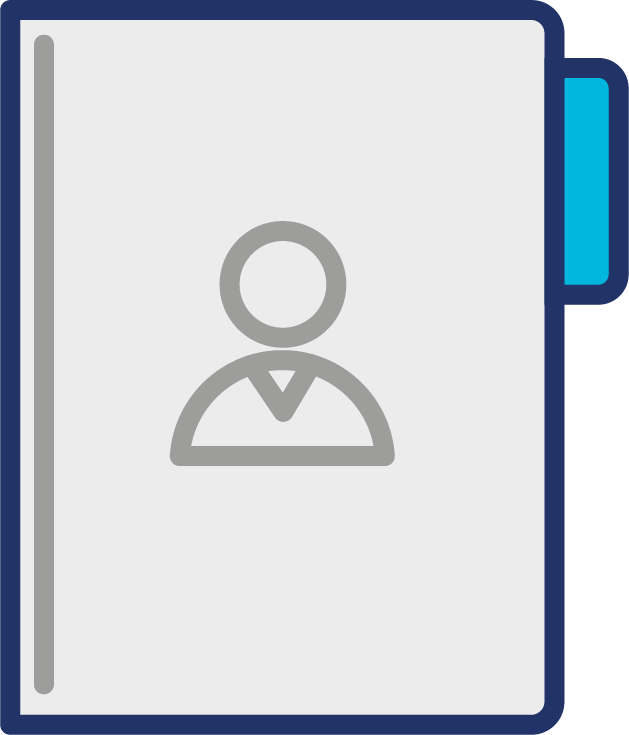 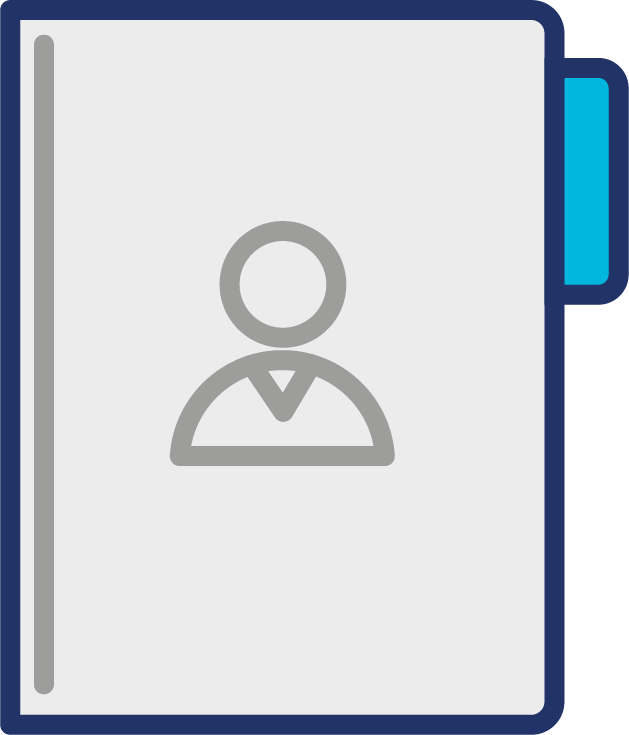 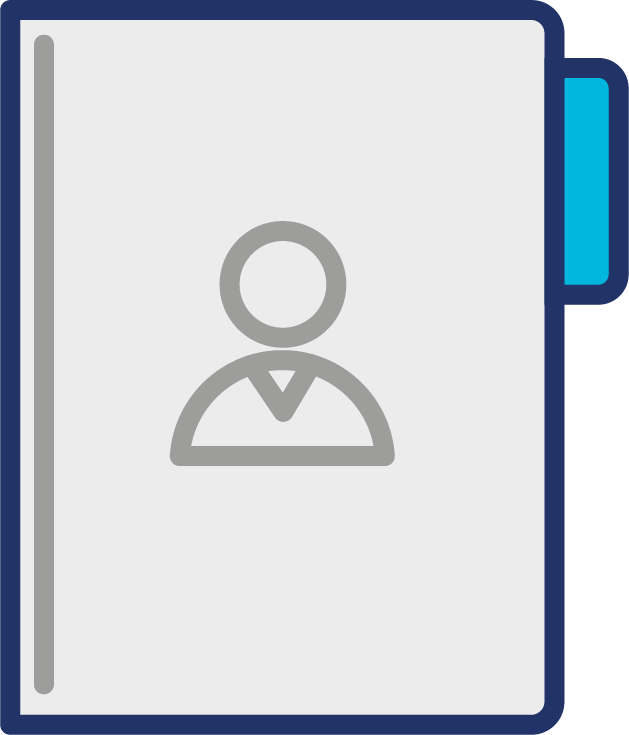 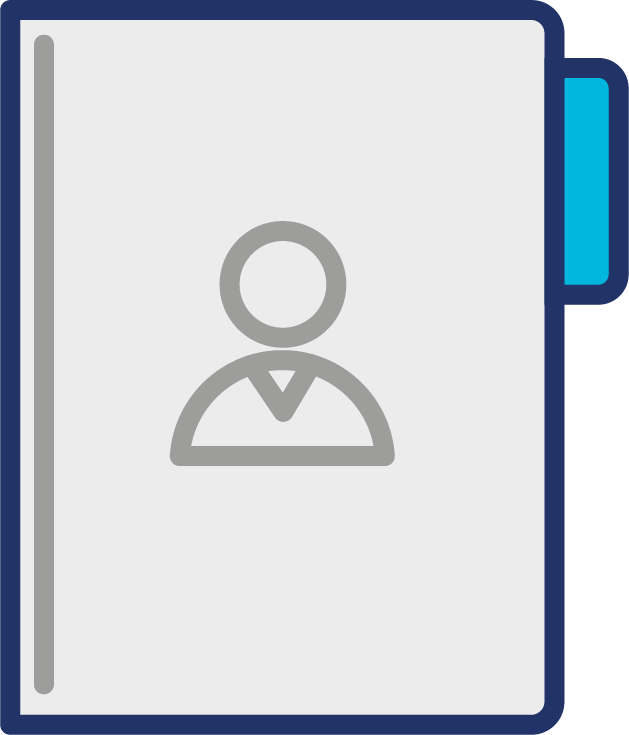 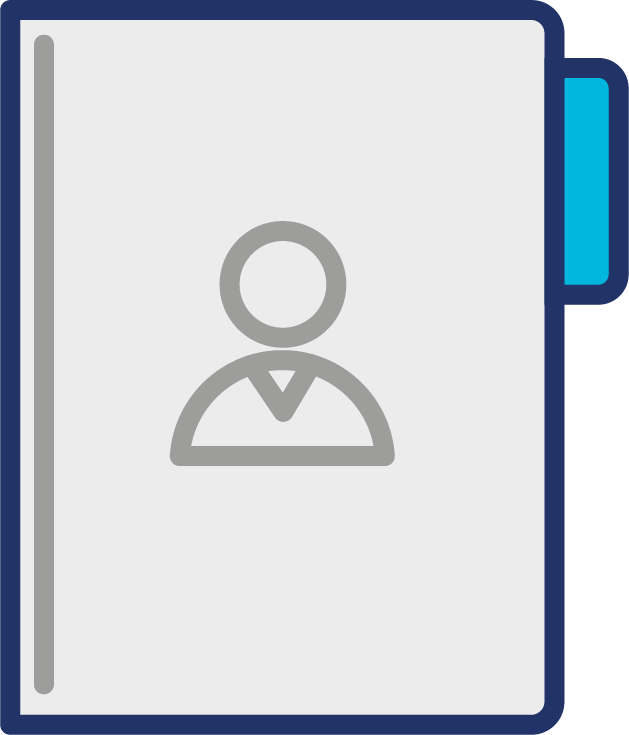 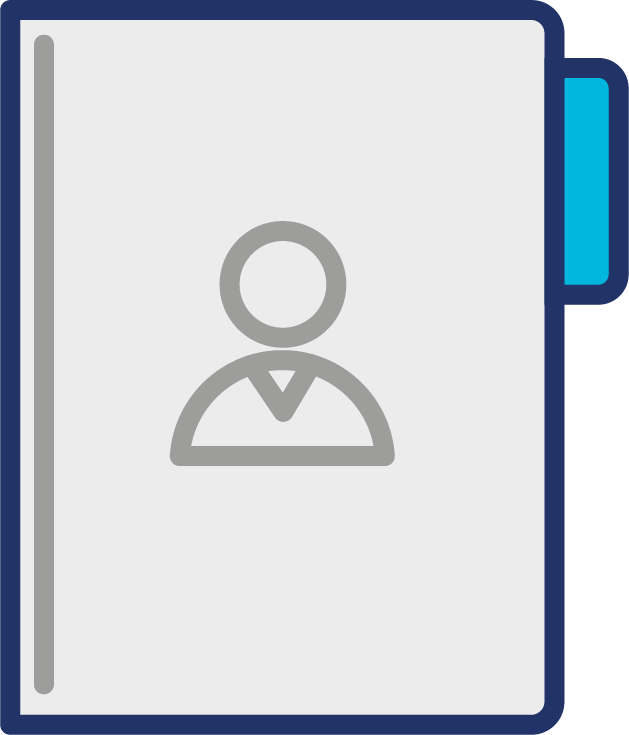 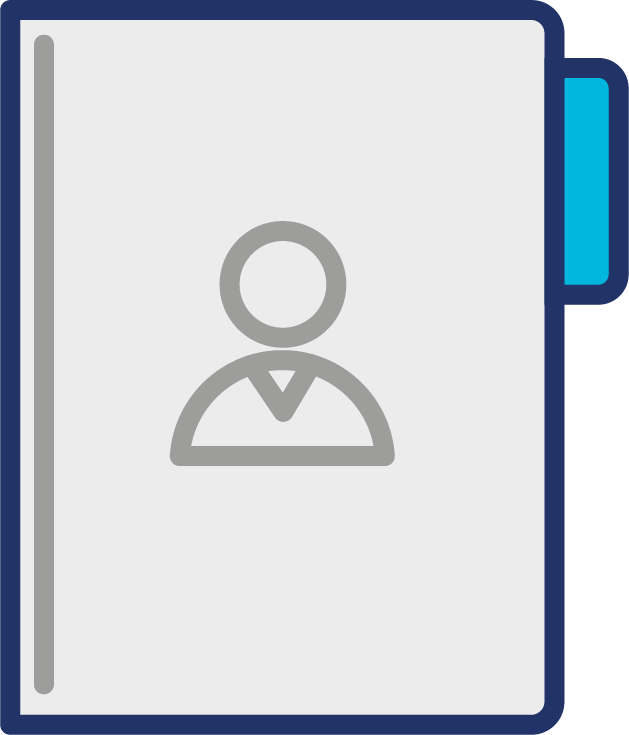 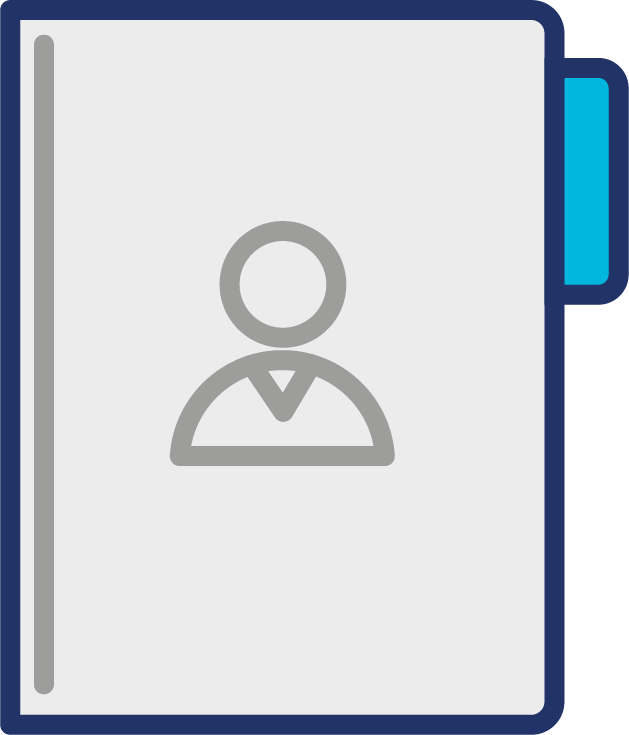 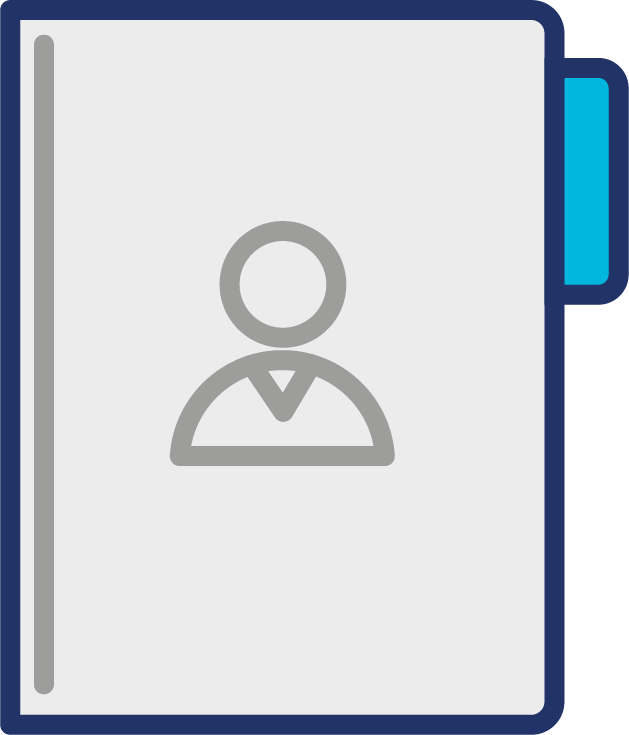 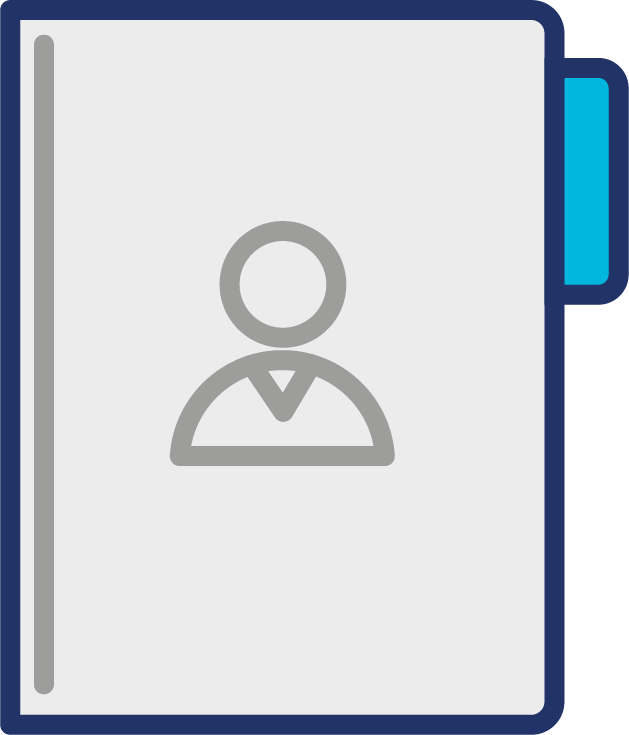 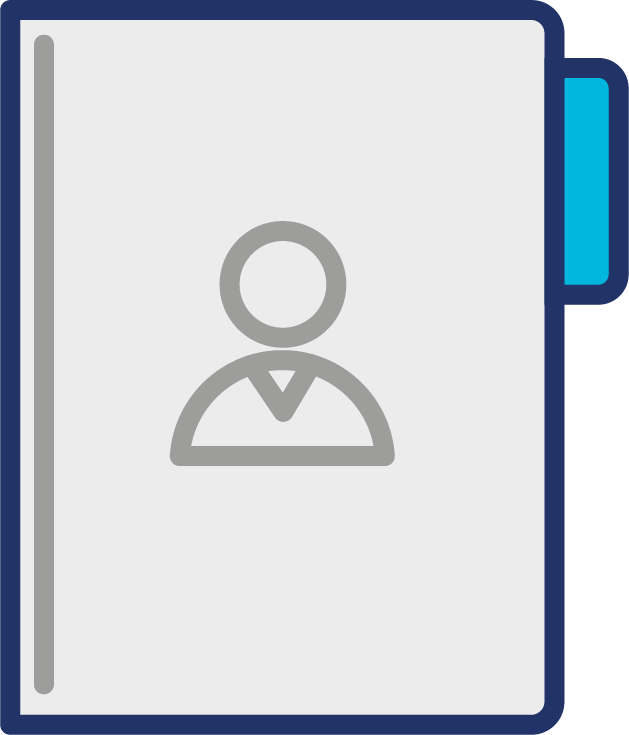 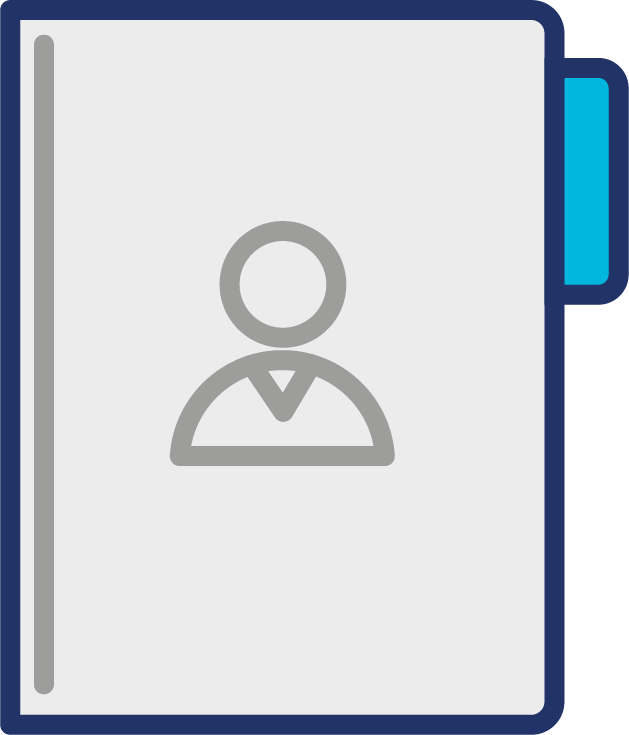 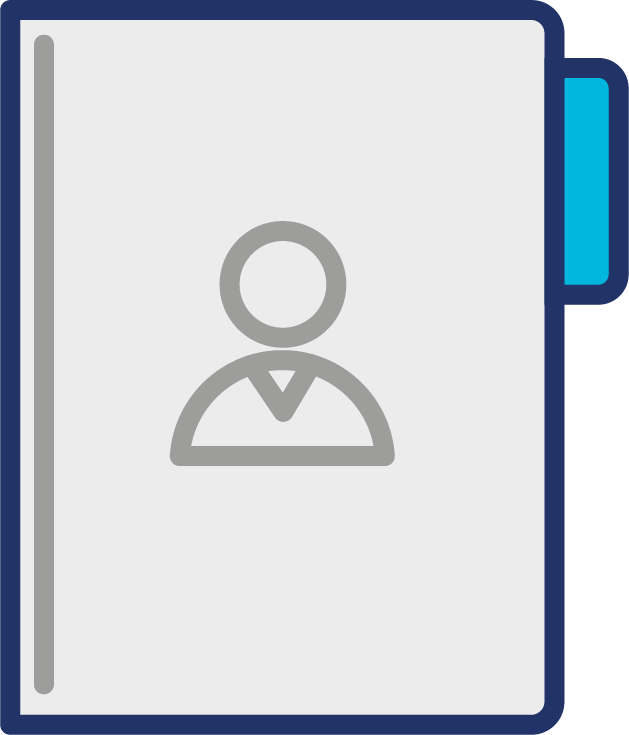 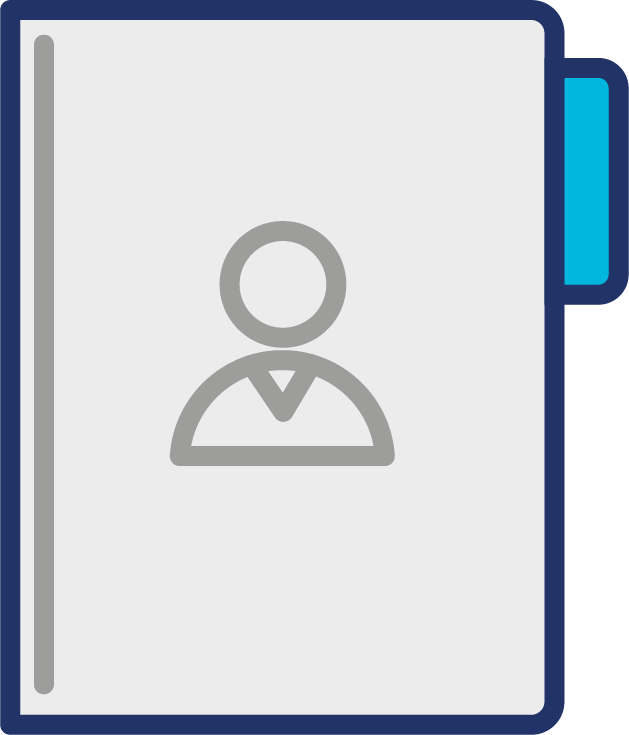 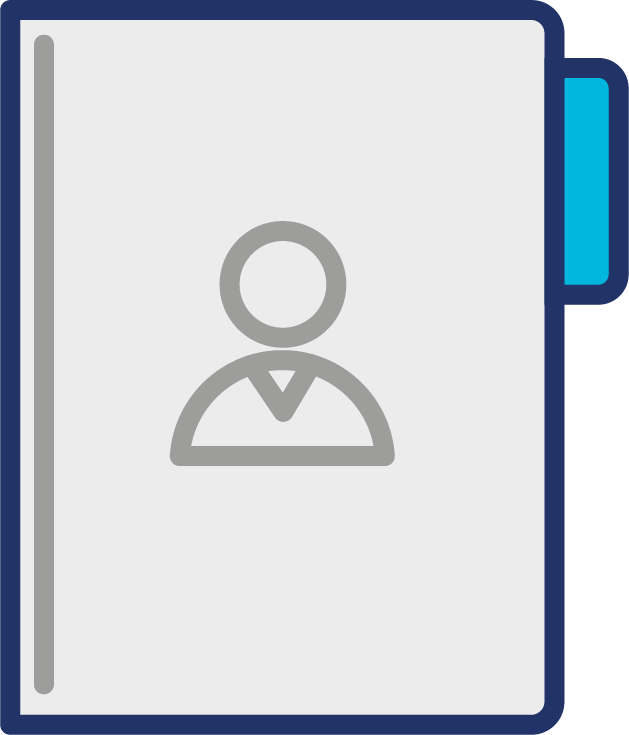 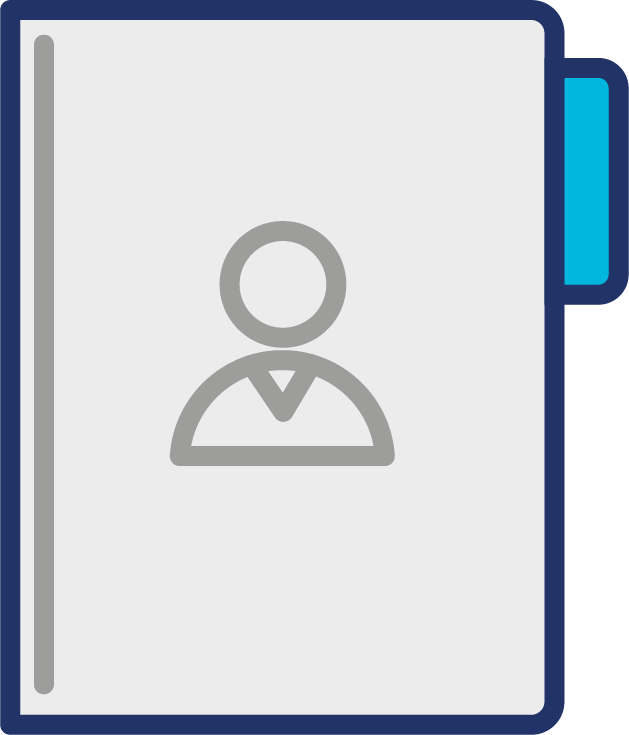 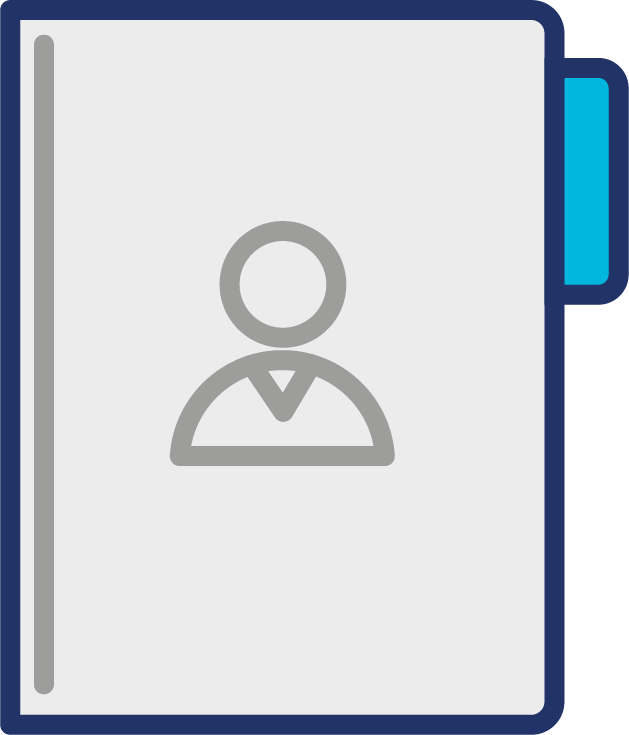 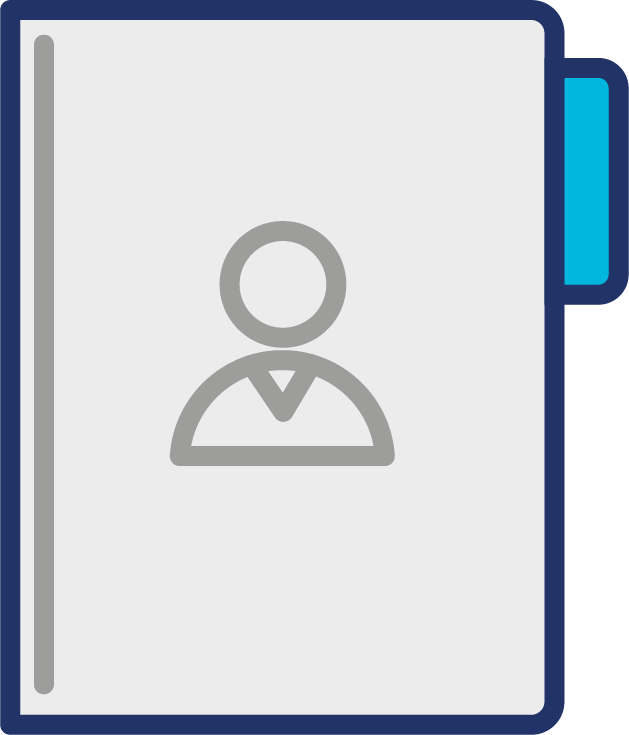 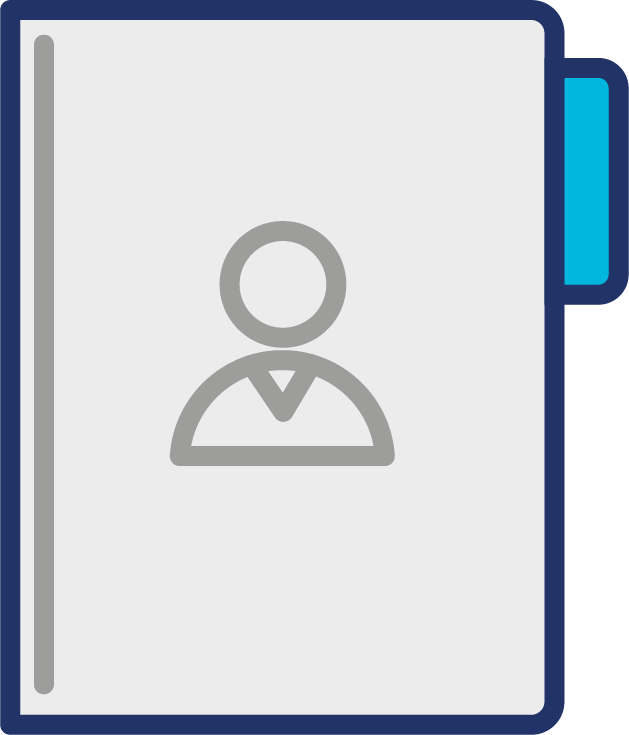 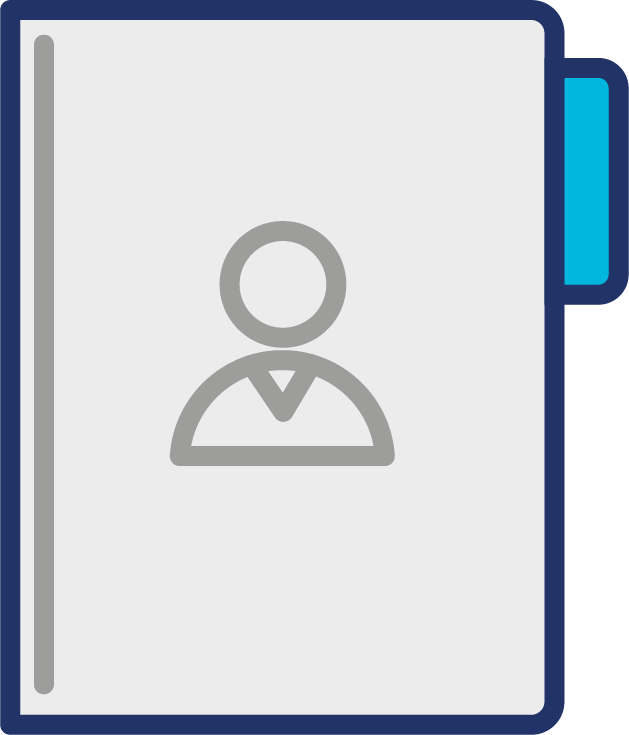 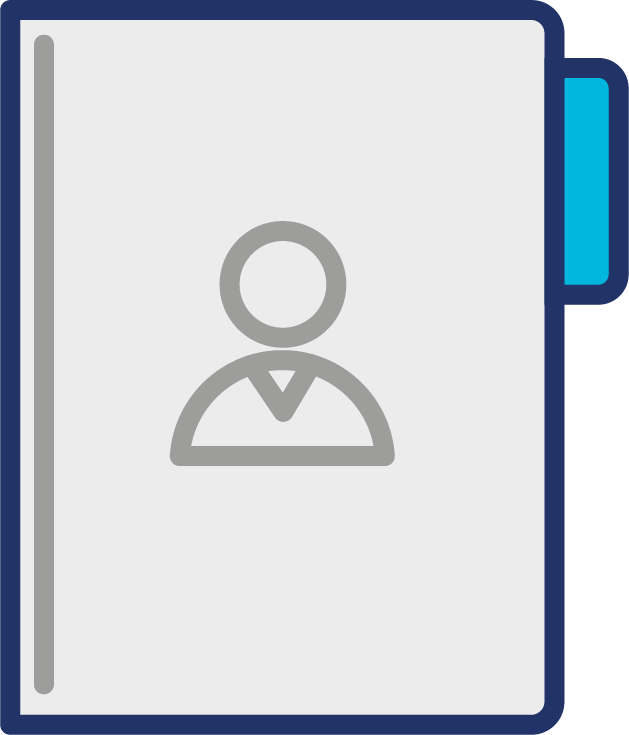 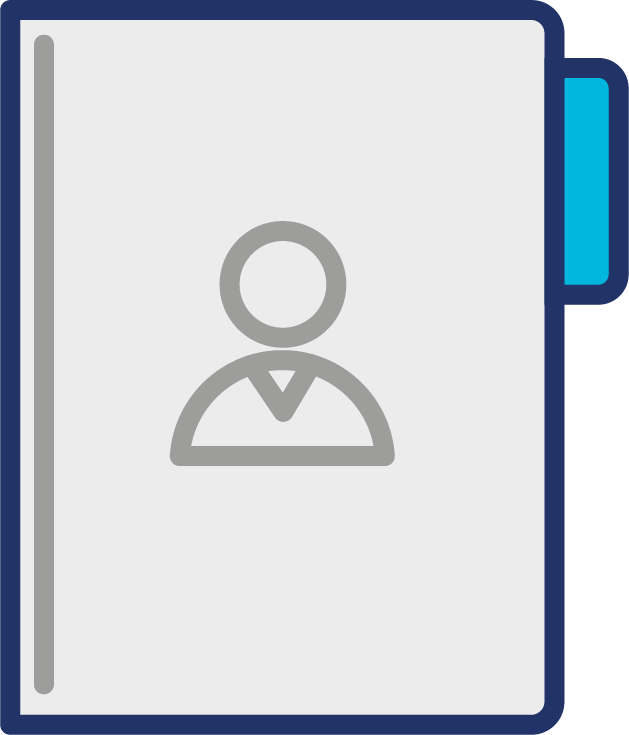 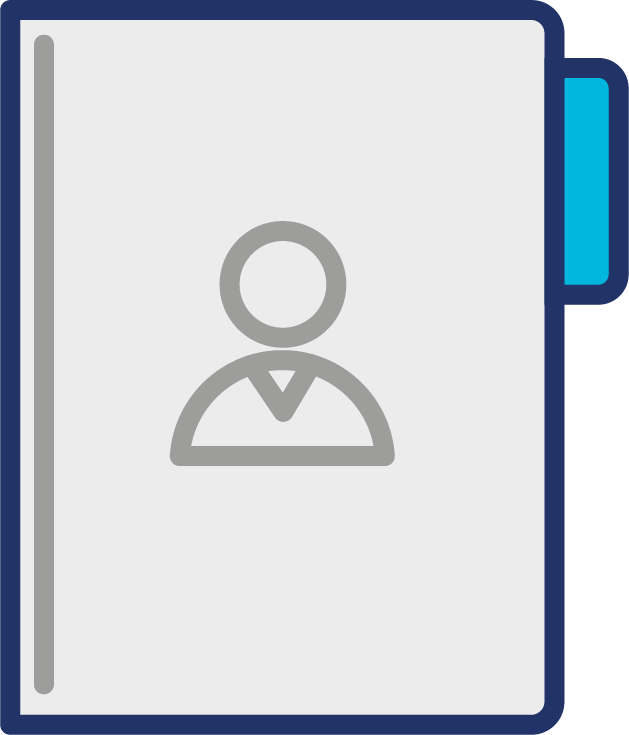 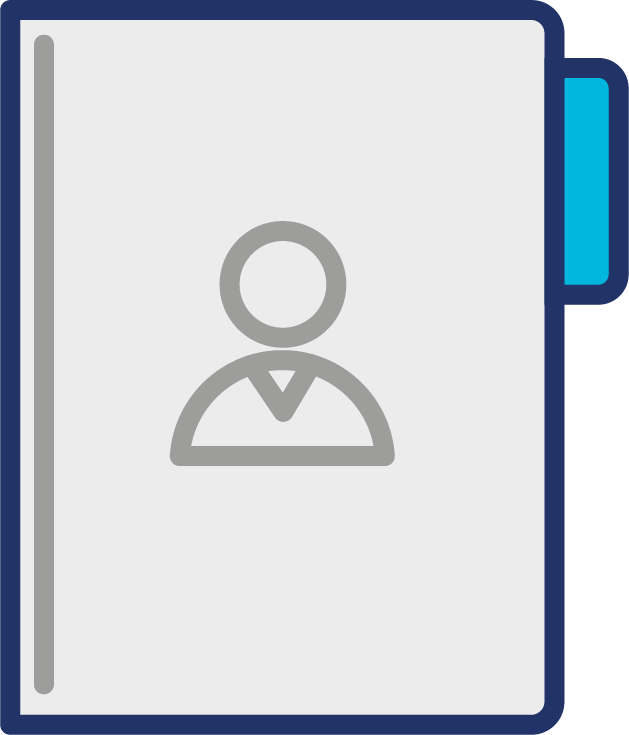 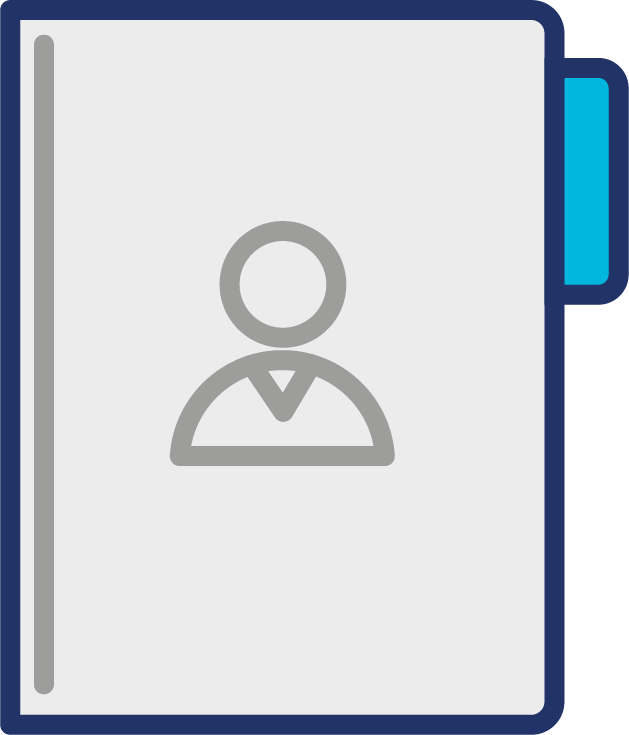 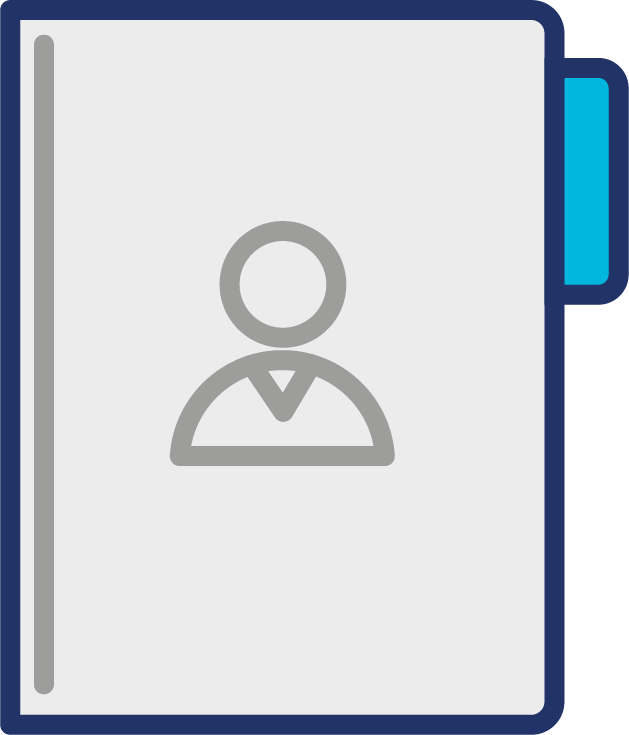 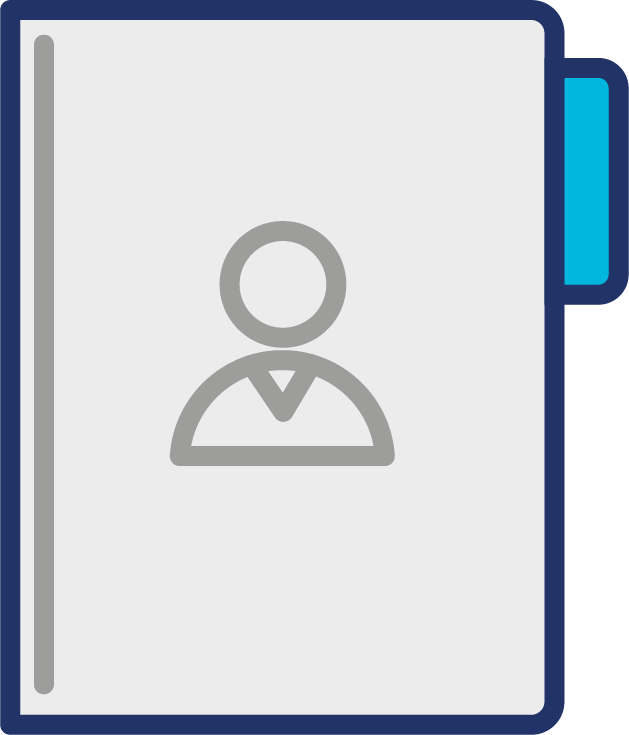 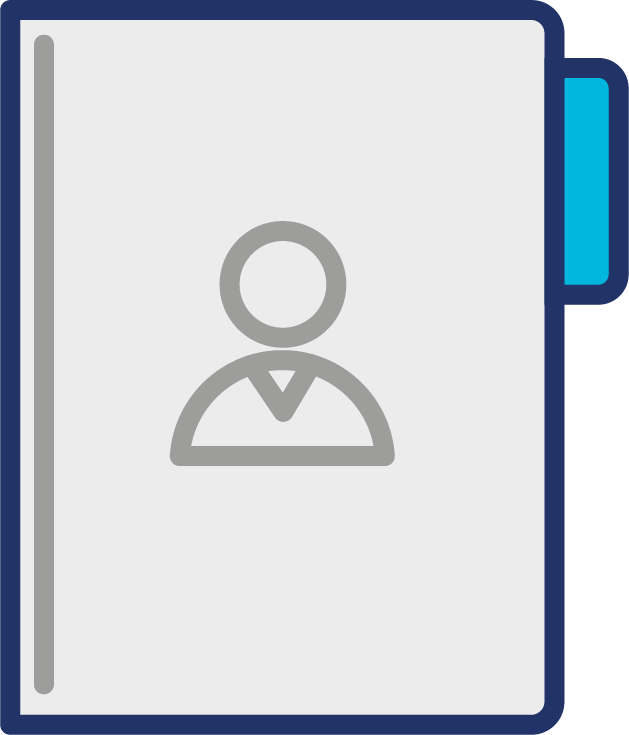 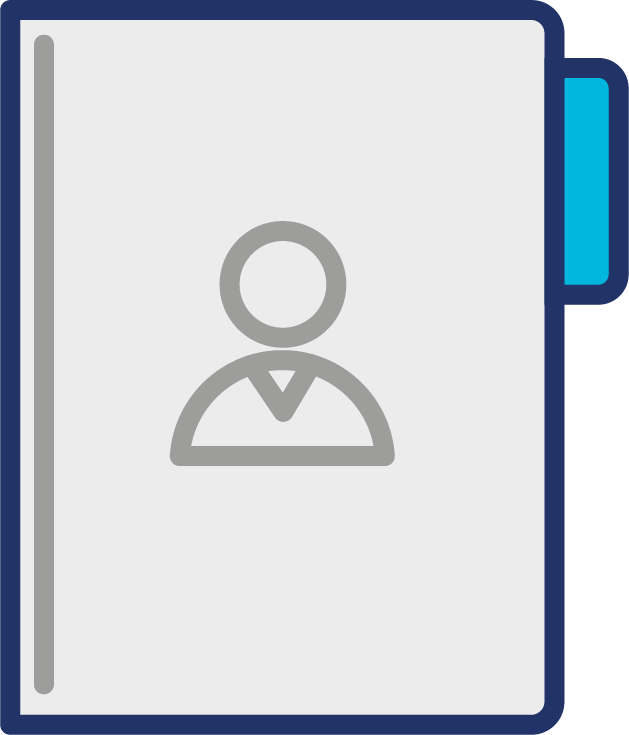 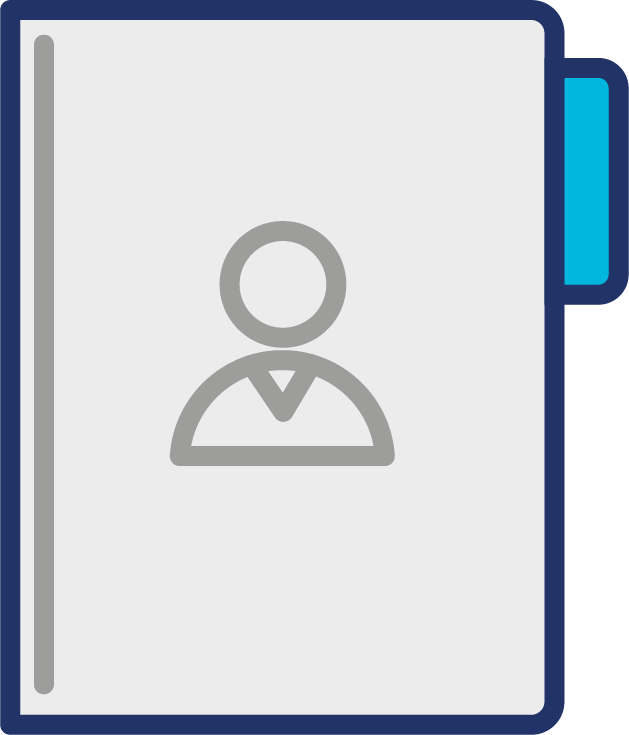 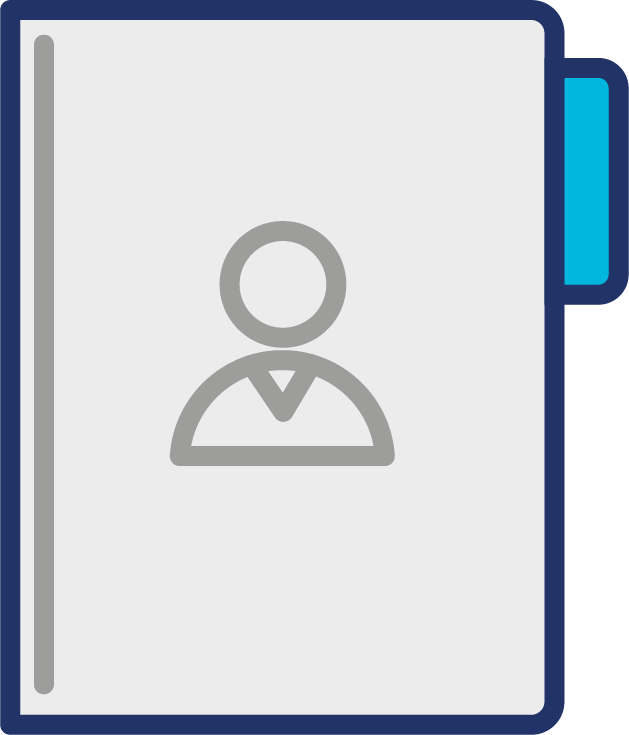 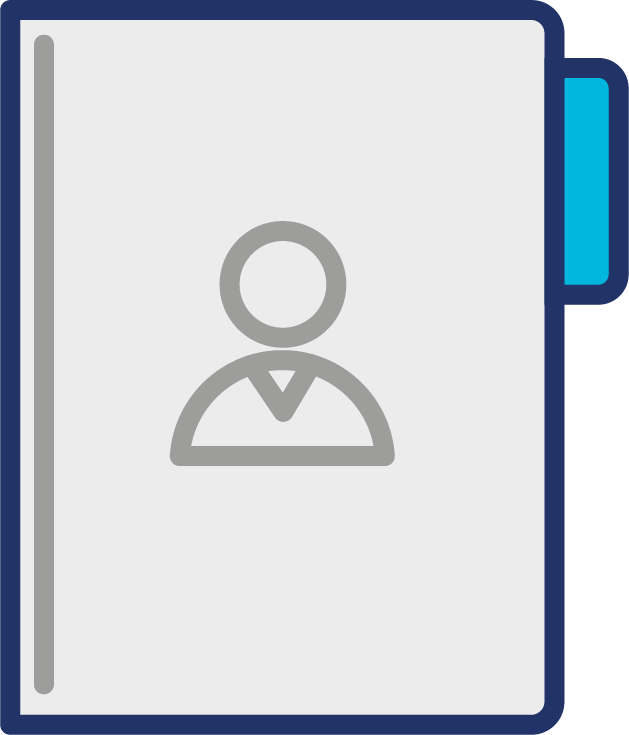 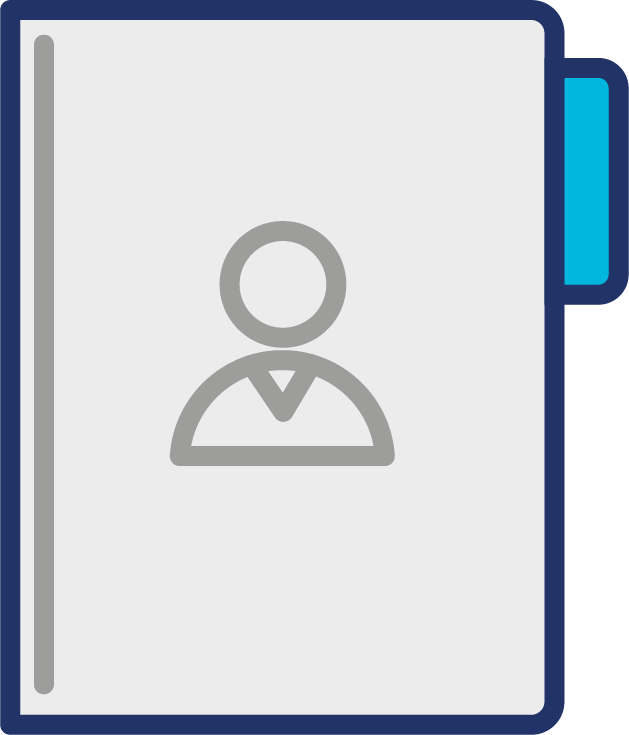 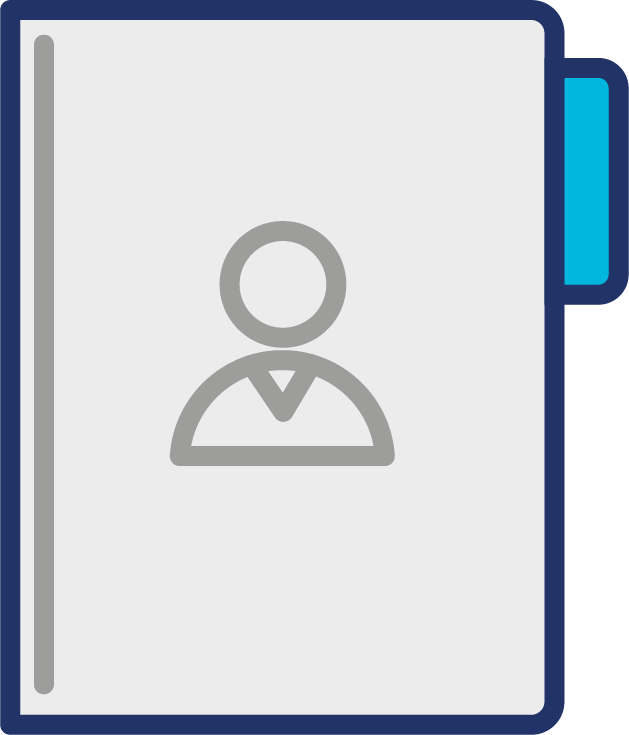 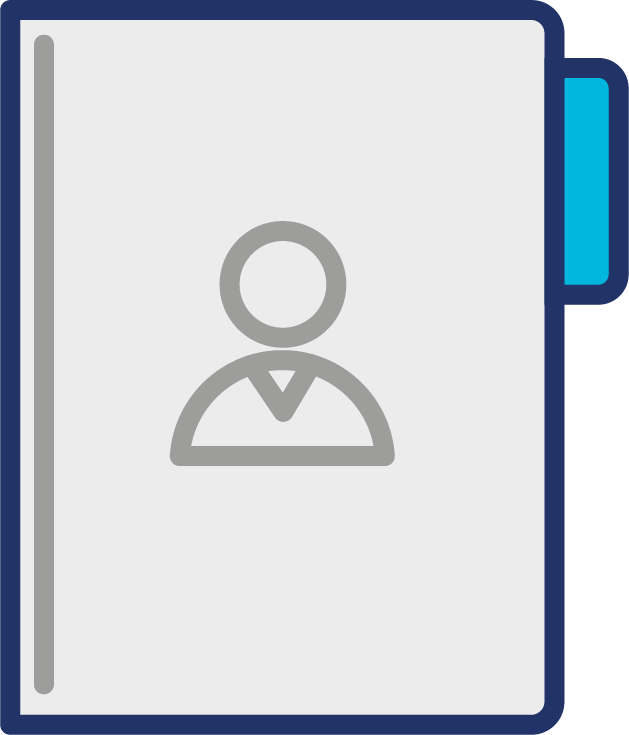 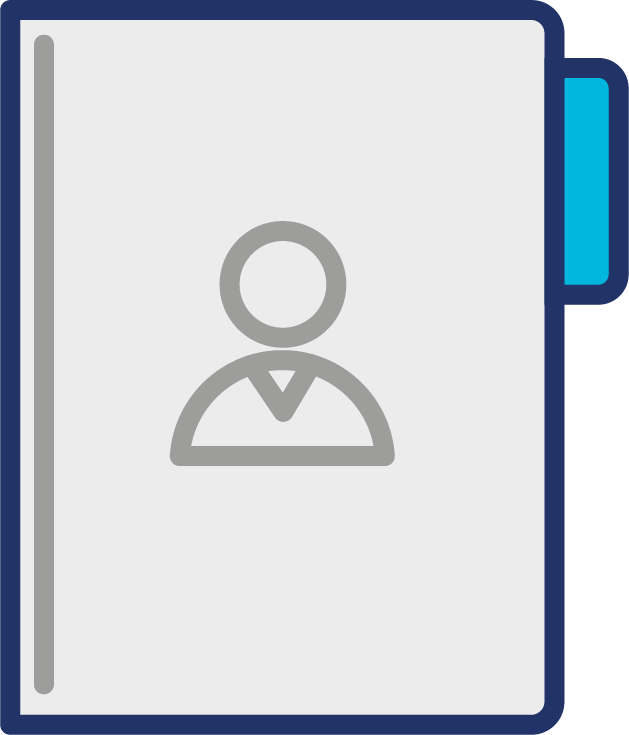 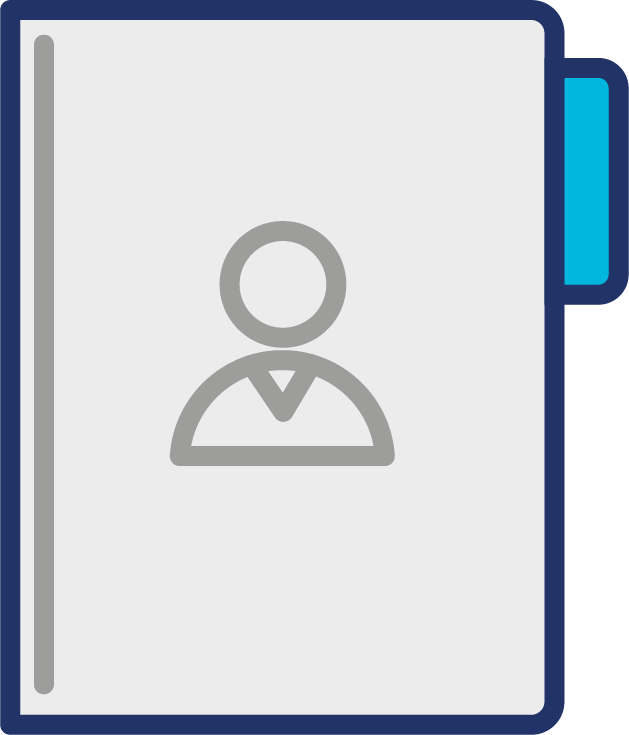 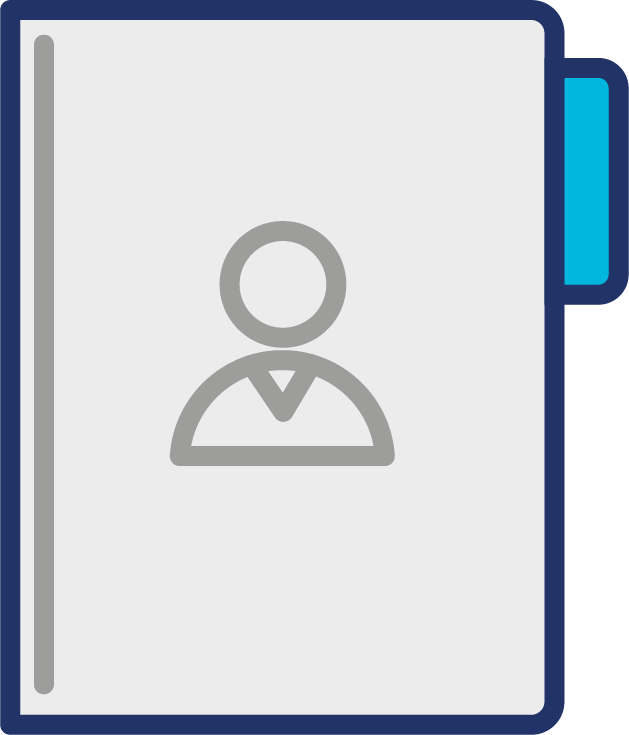 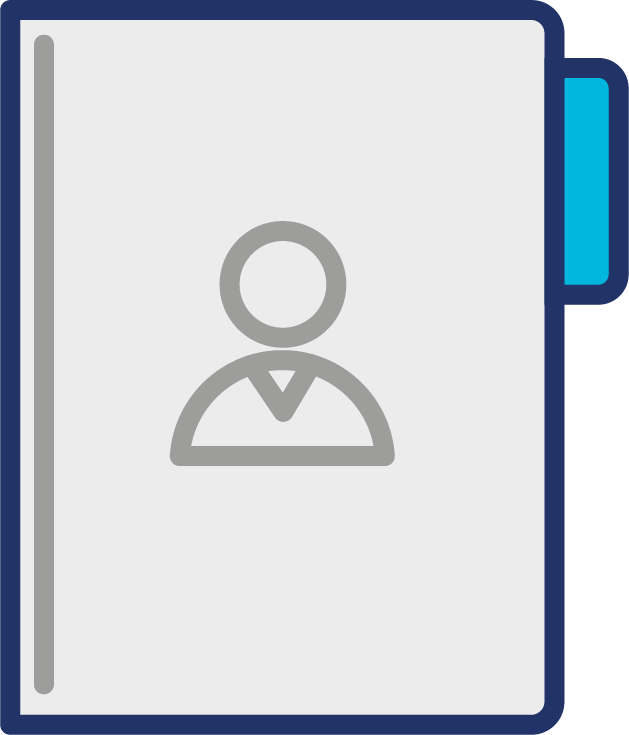 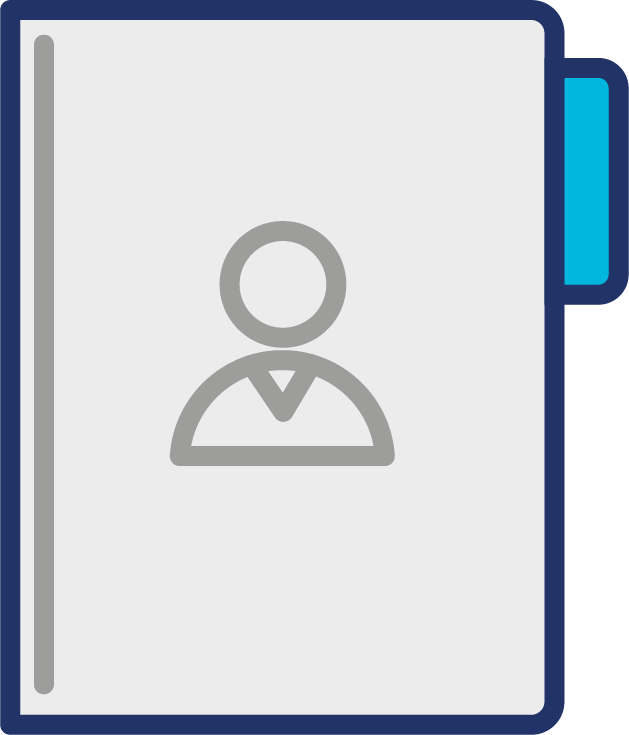 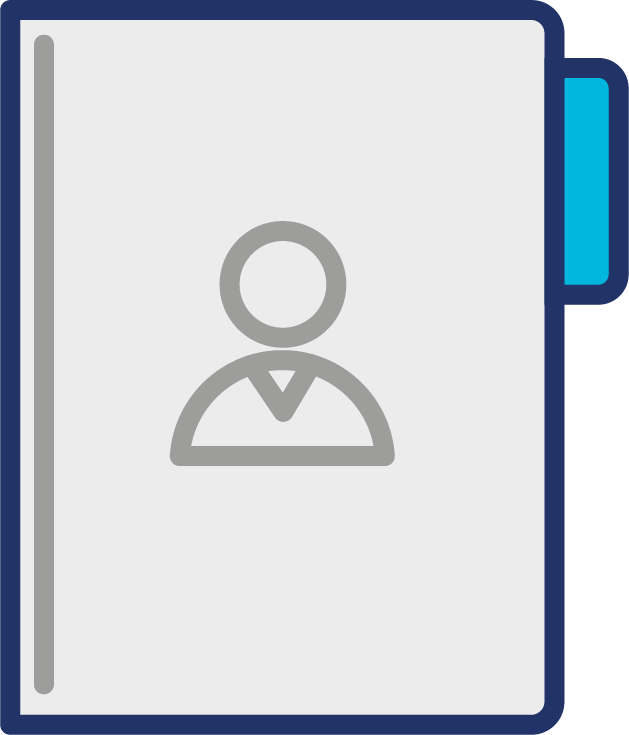 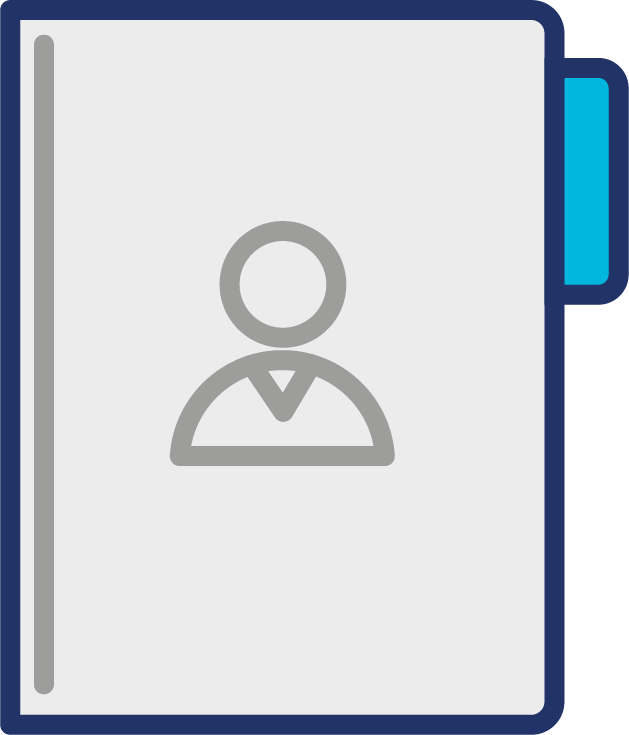 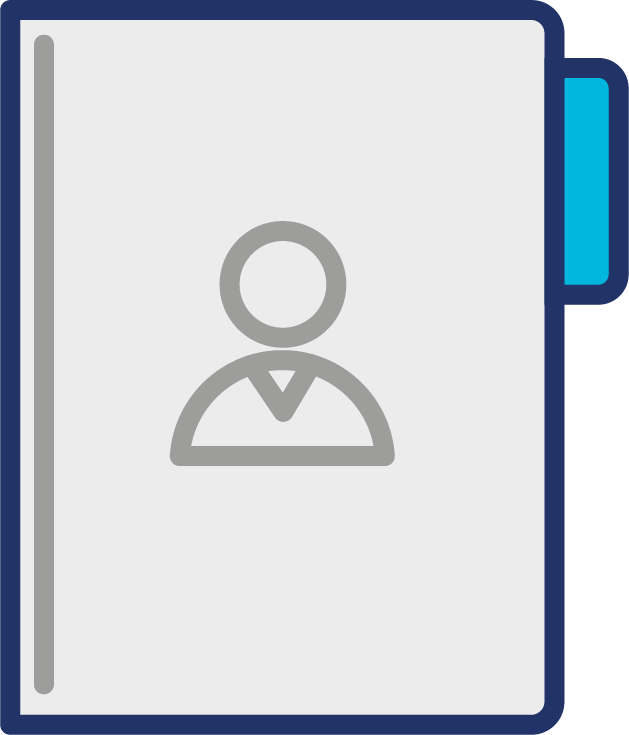 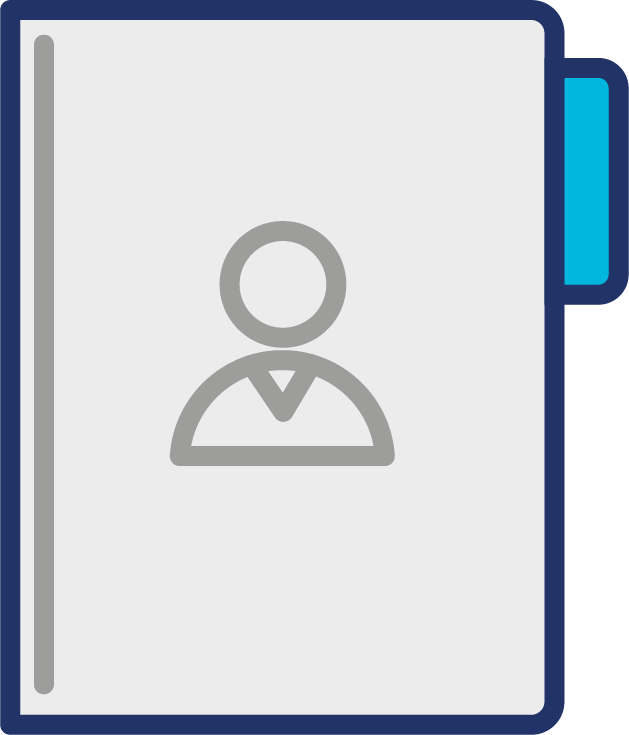 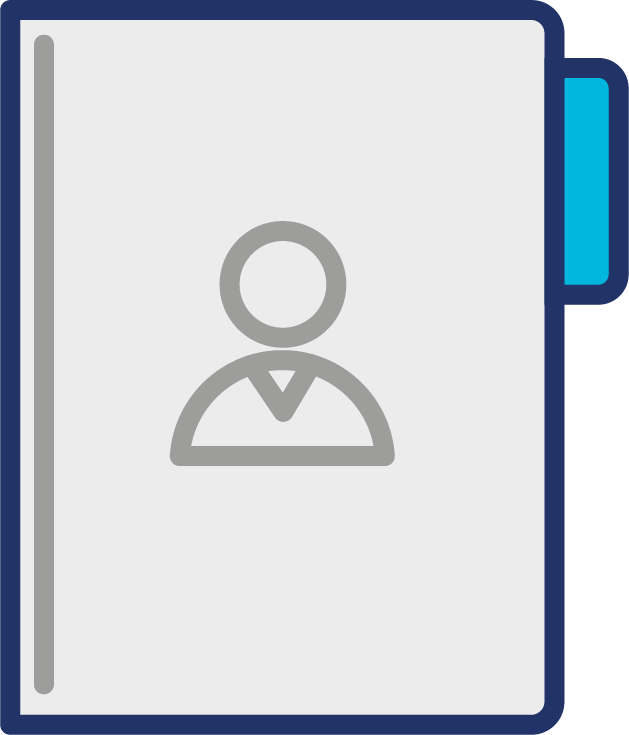 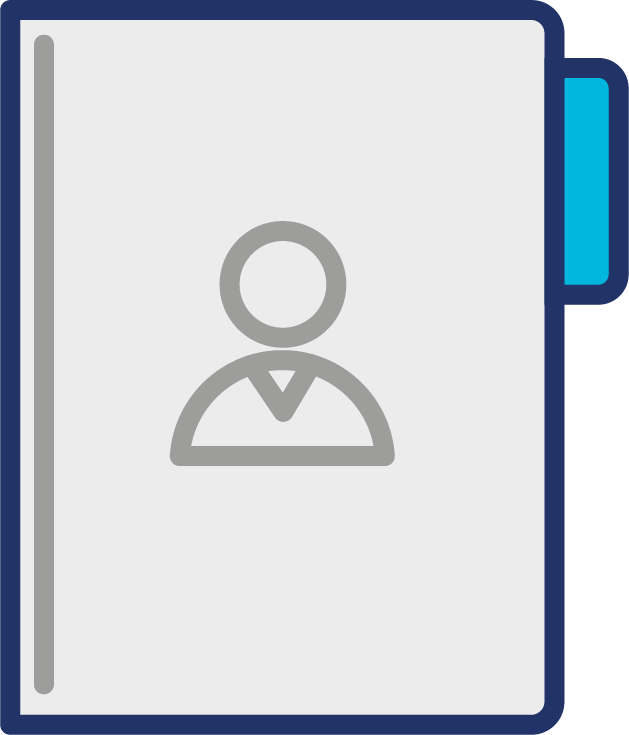 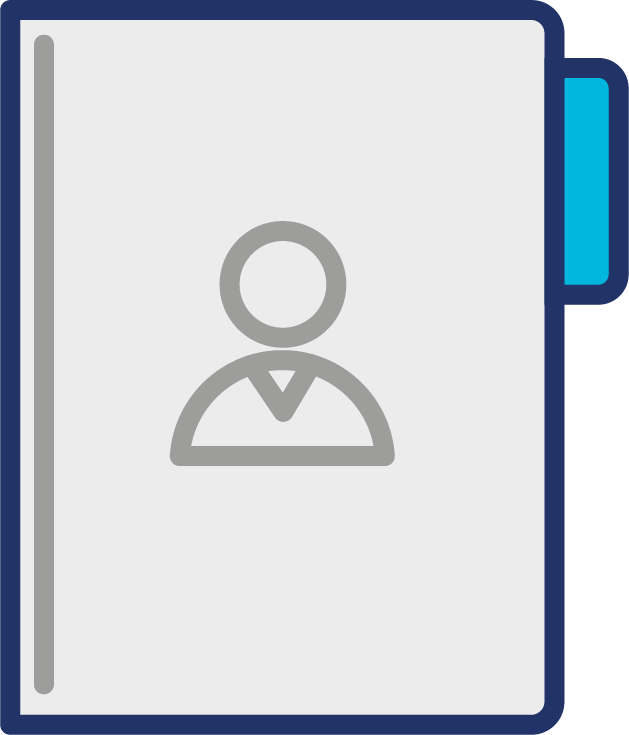 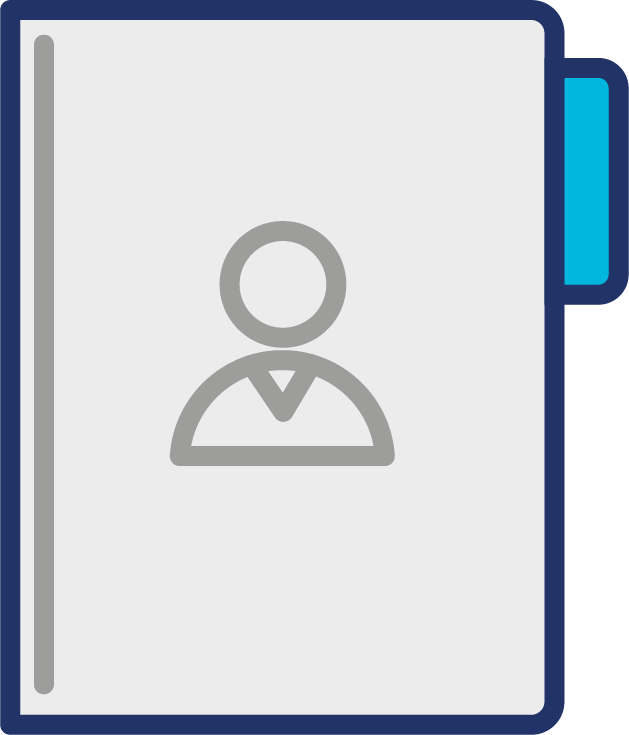 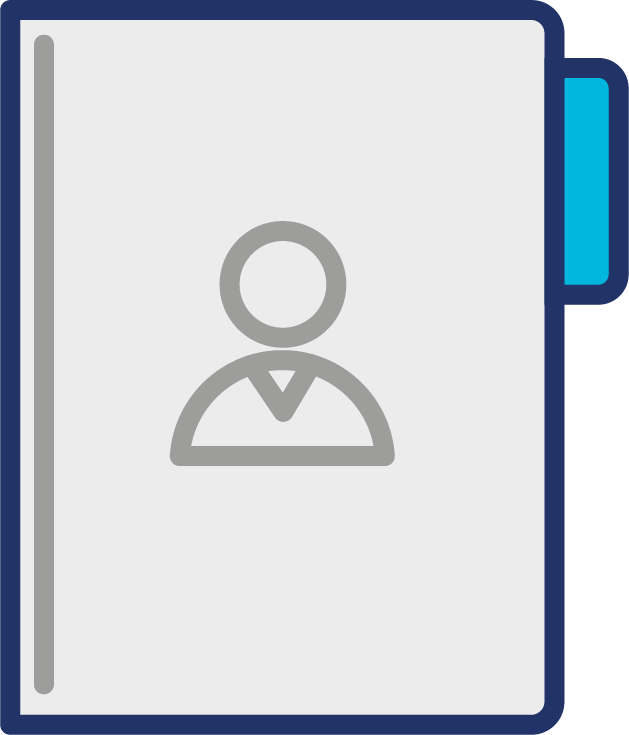 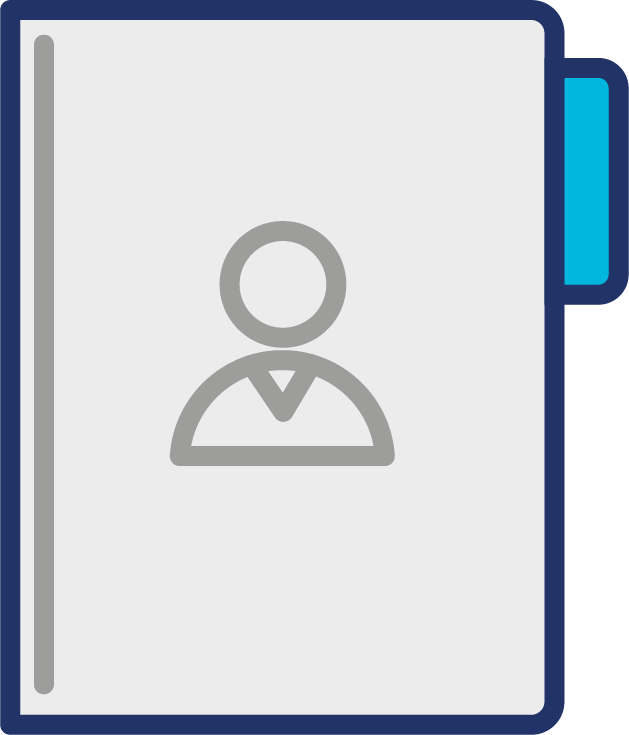 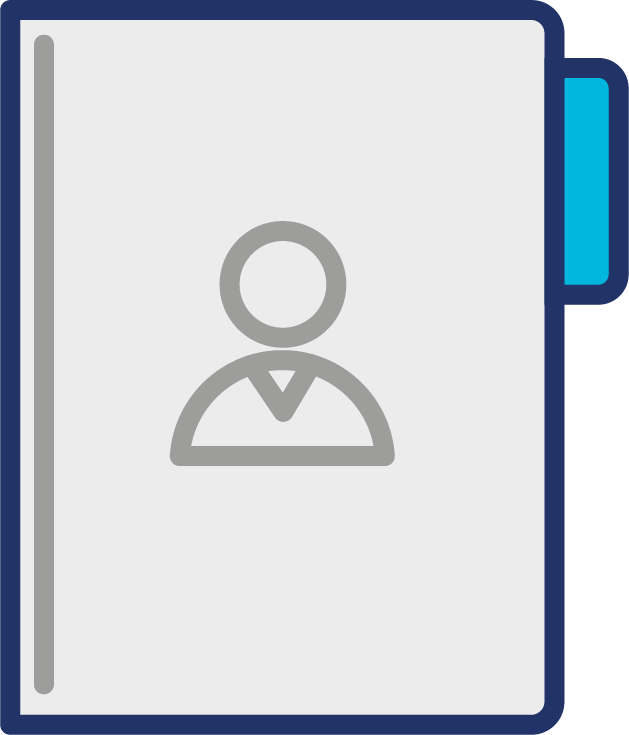 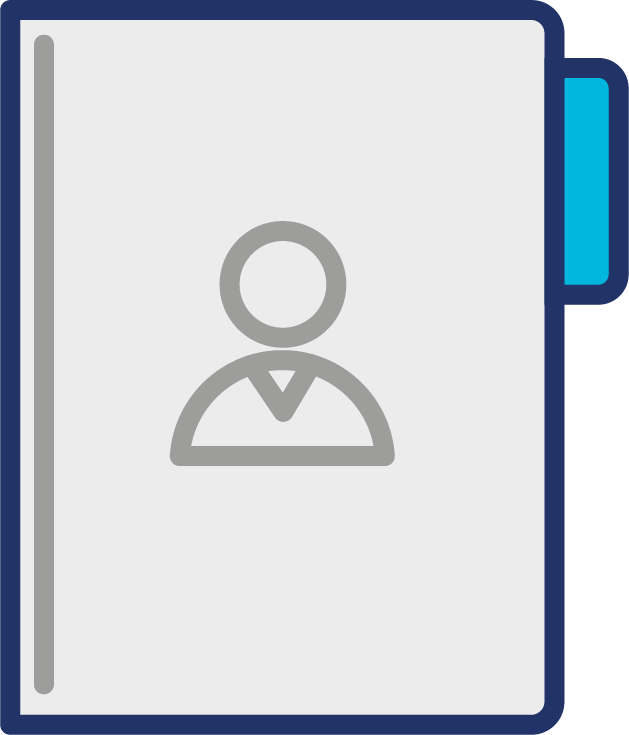 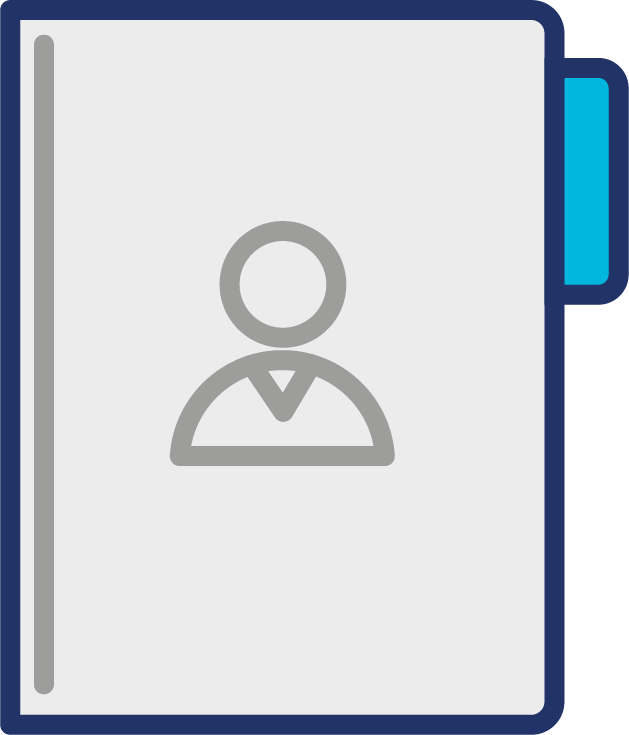 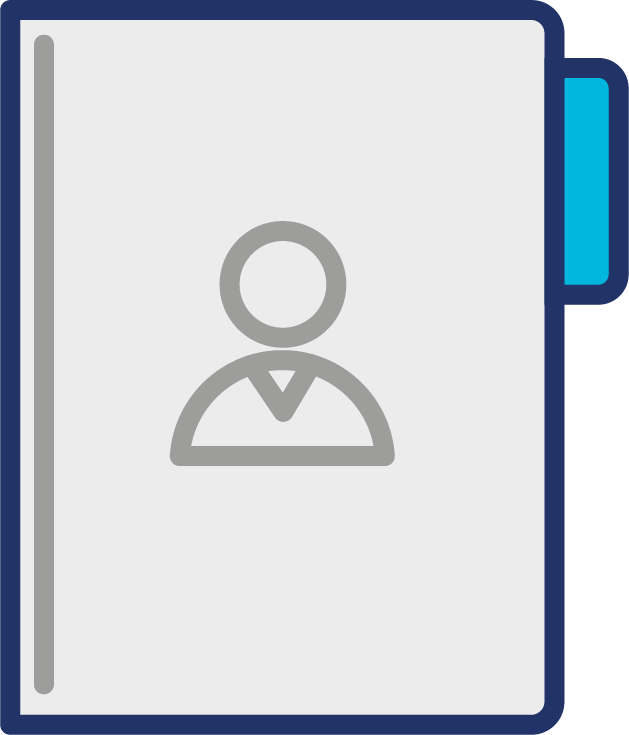 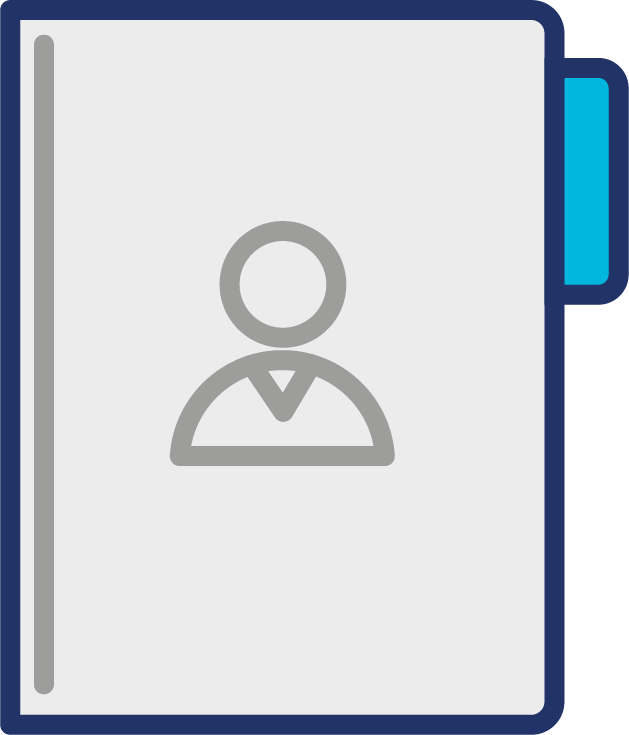 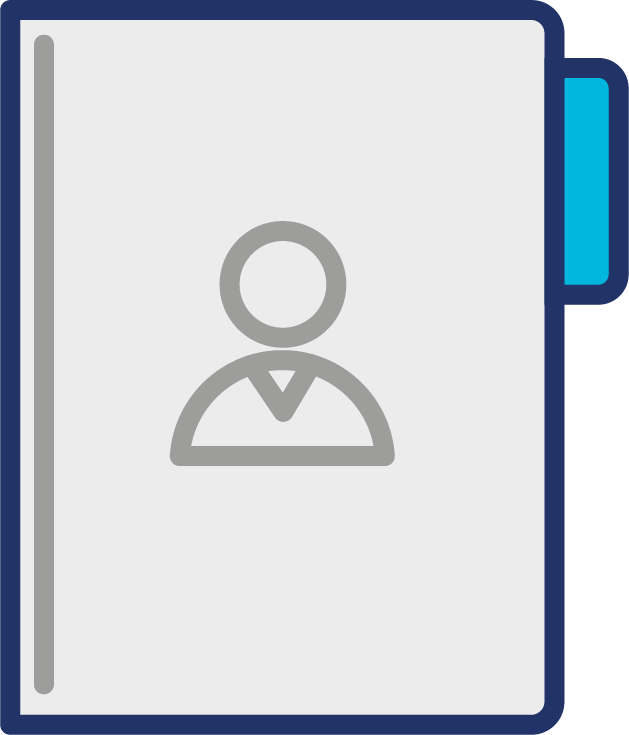 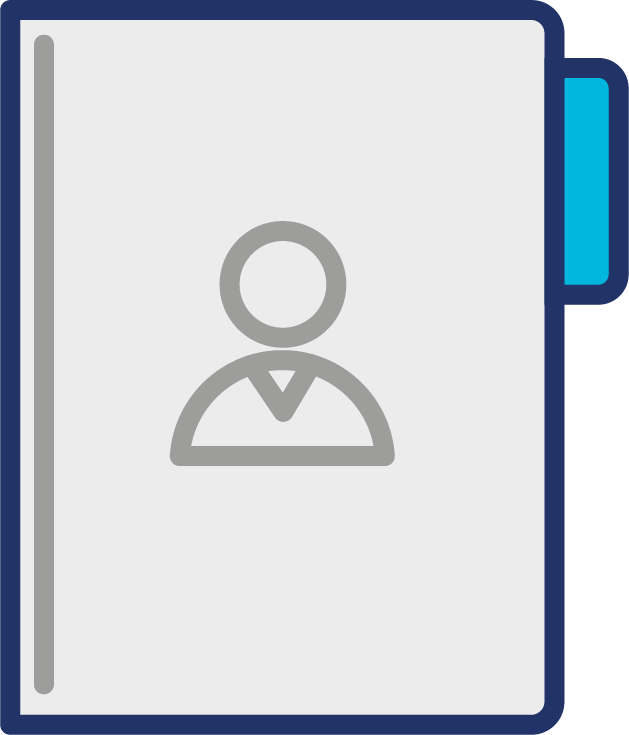 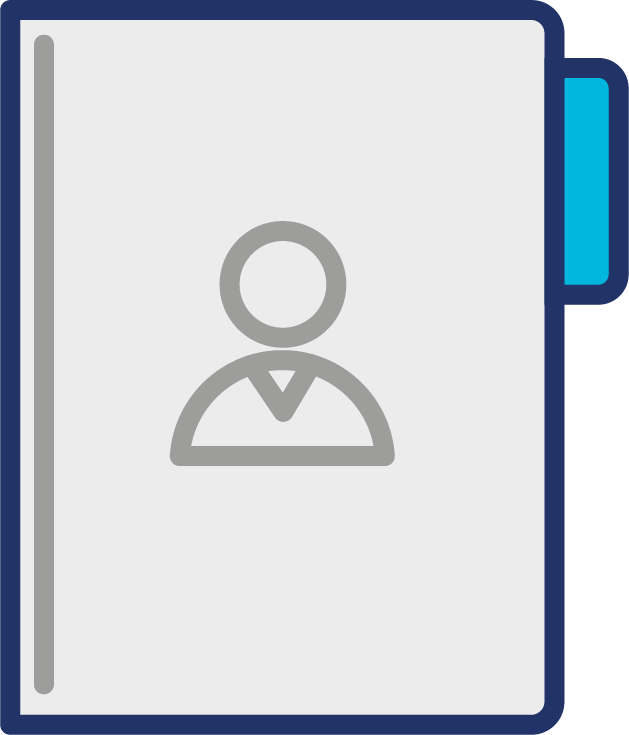 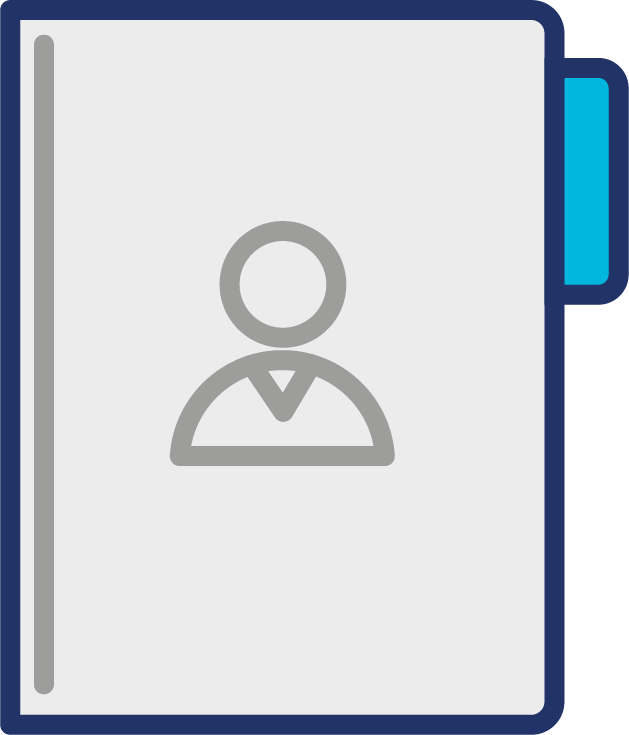 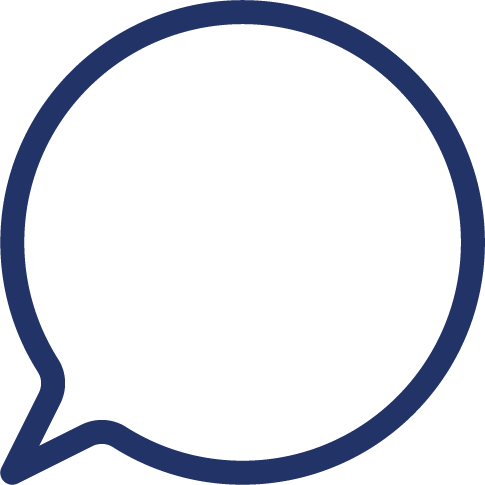 Process change in the way we manage health records
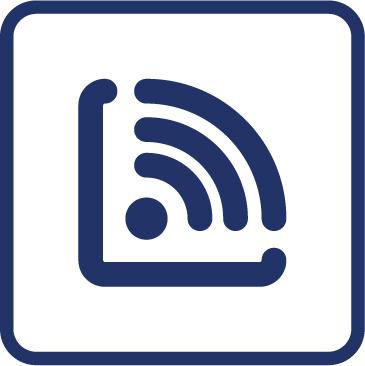 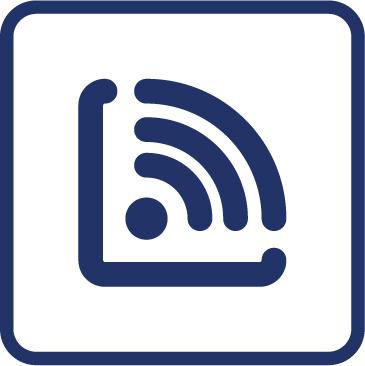 Uses location based filing with supporting technology
Staff track notes using mobile devices and barcoded locations / notes
Aim to reduce the time records spend out of the main file
Uses RFID technology with tagging of casenotes, mounted ‘readers’ and handheld scanners to track and locate notes around the hospital.
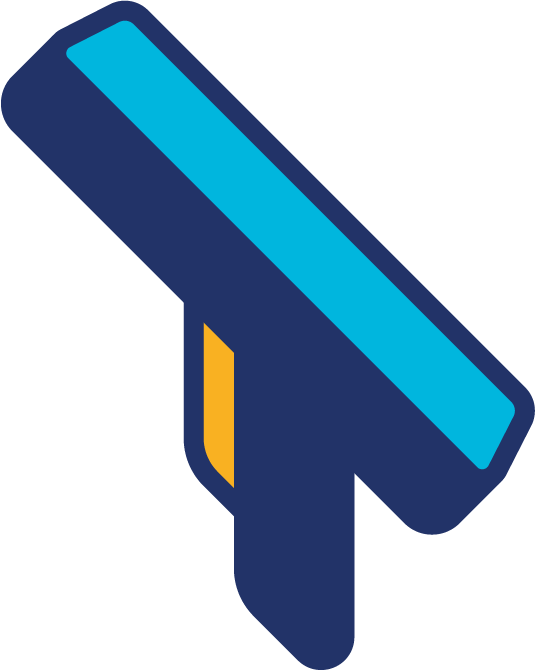 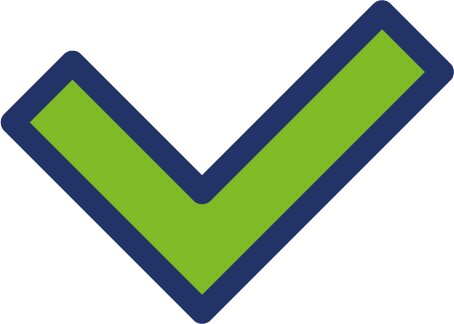 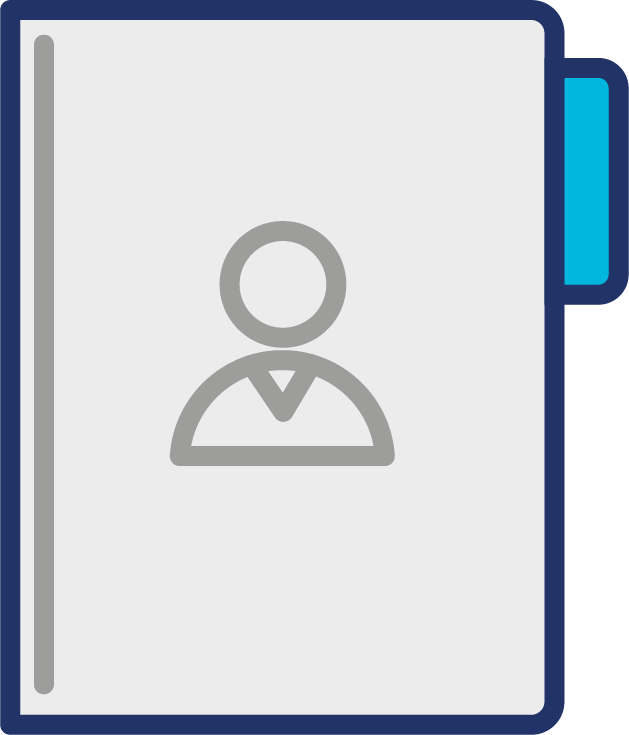 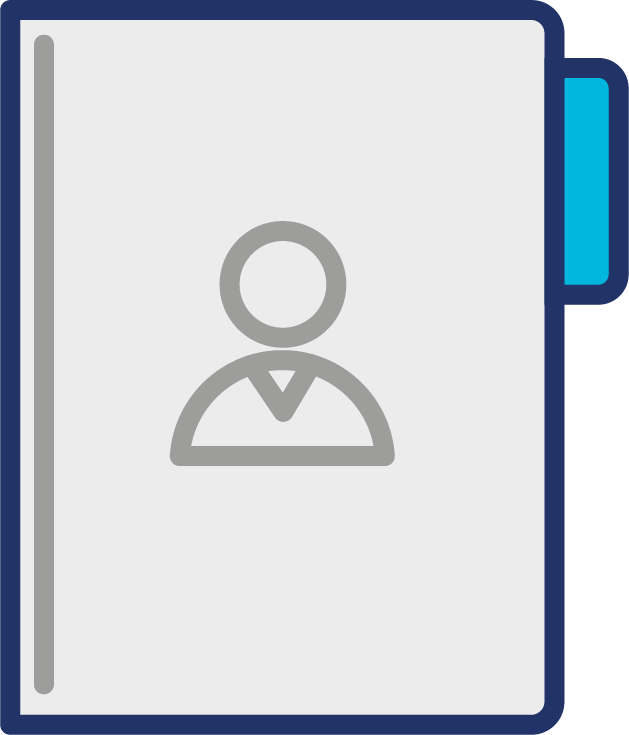 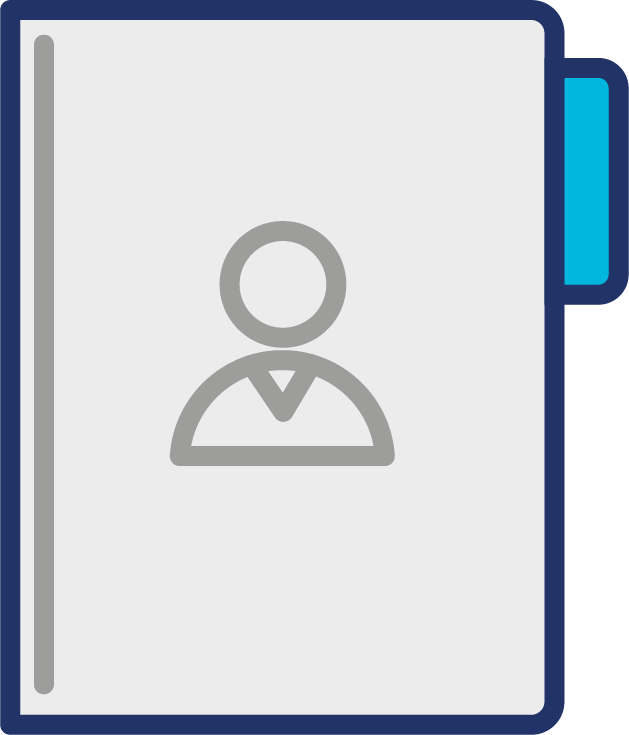 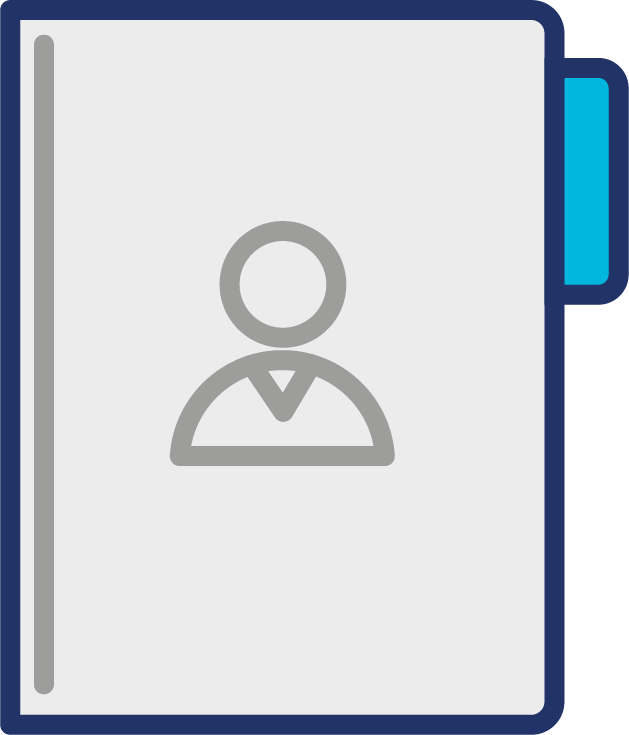 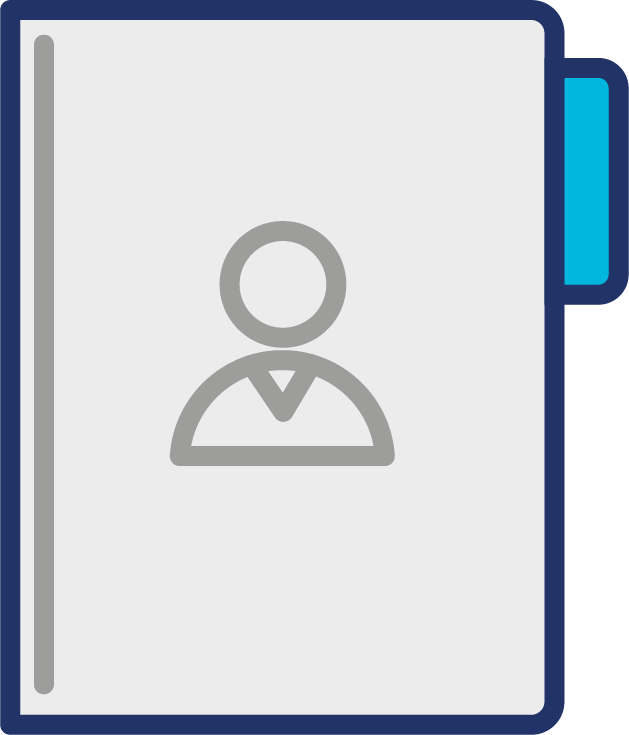 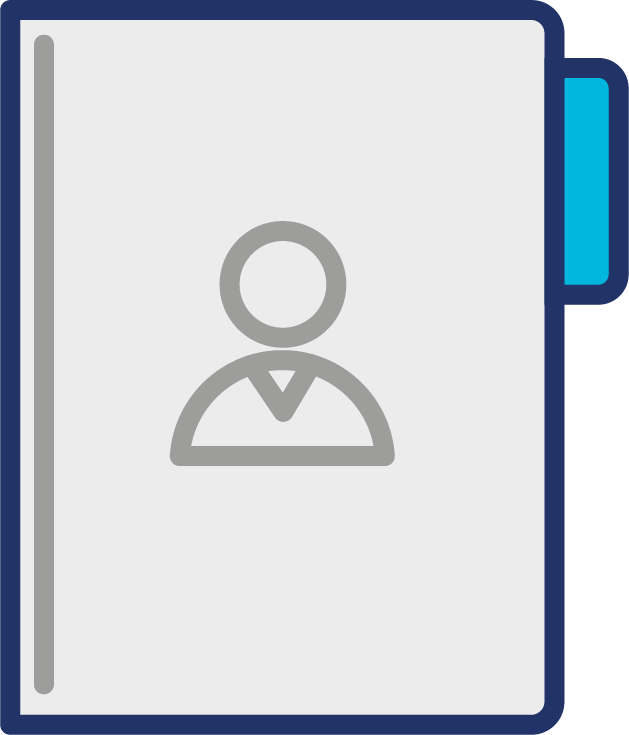 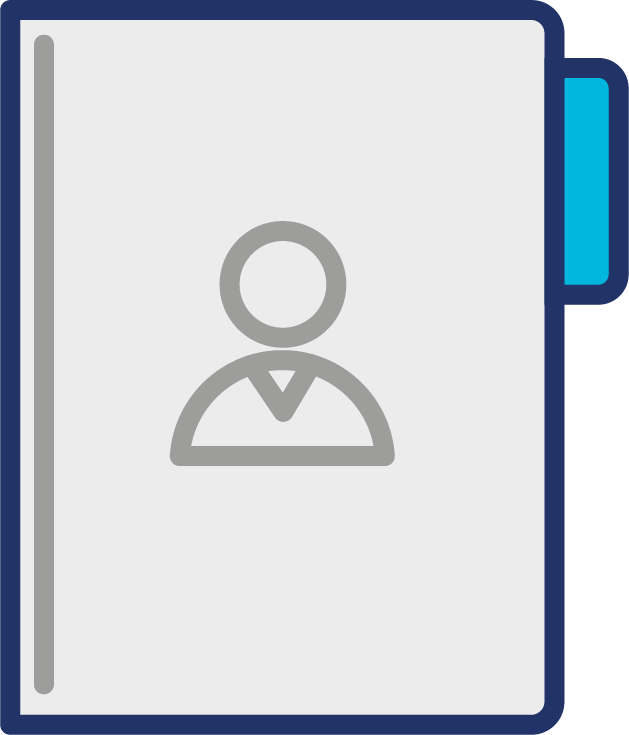 Where the standards fit in the process map
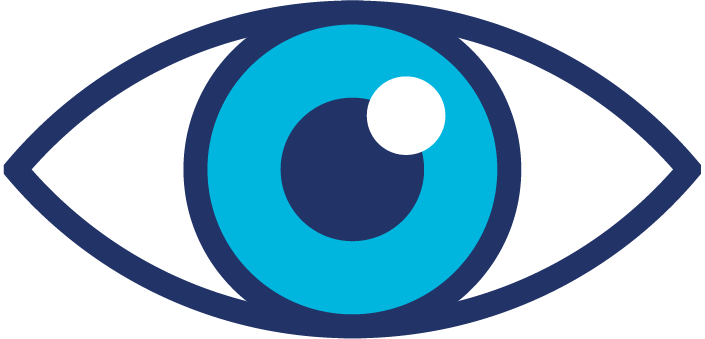 How does Tagging Work?
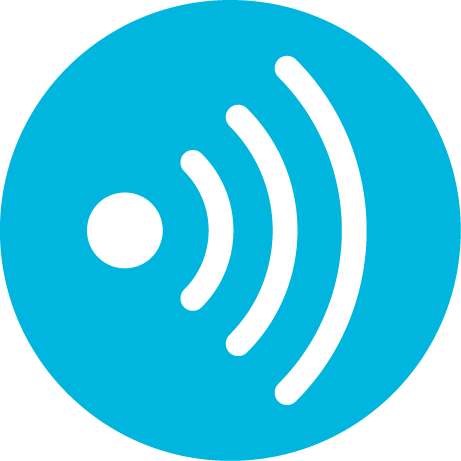 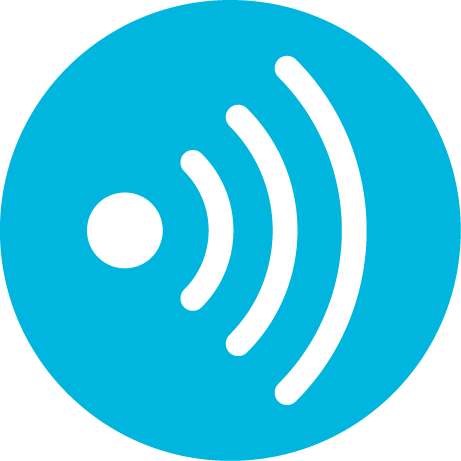 Reader
Antenna A
Antenna B
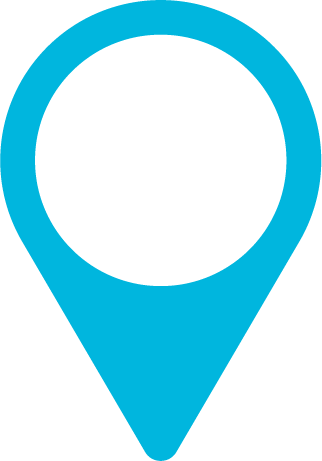 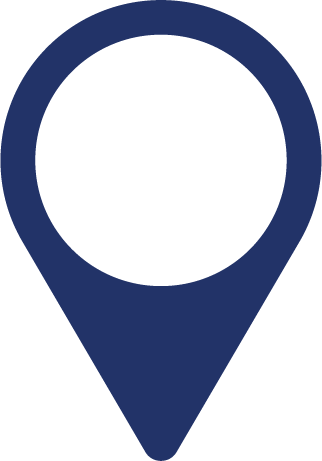 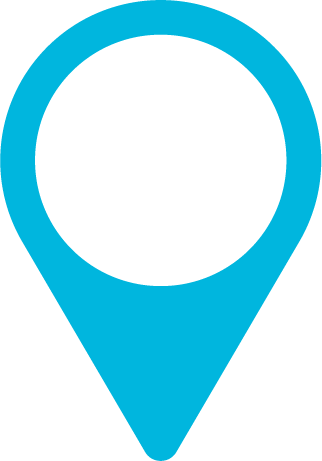 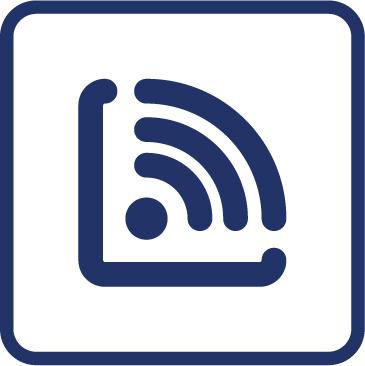 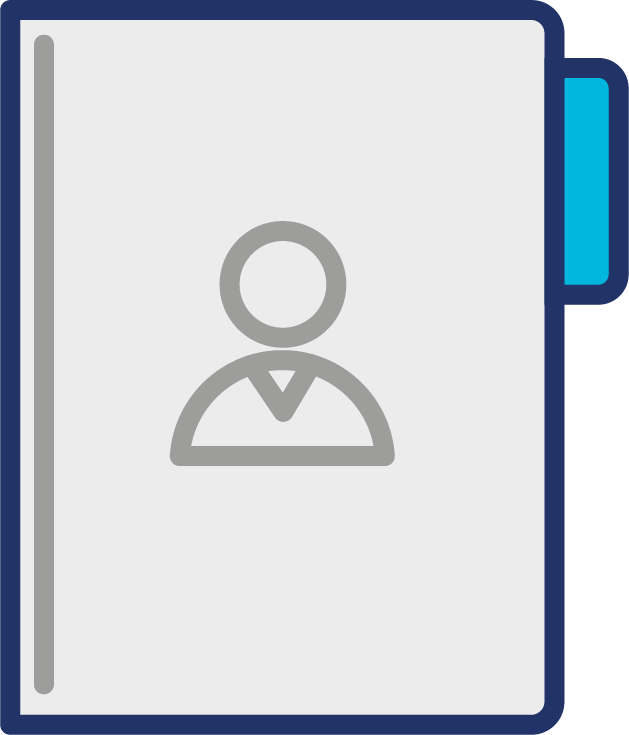 Time
RFID Tag Path
Readers are placed at key locations around the hospital and show direction of travel as well as update the system as it moves.
Benefits
Clinical
Non Clinical
Medical records available at point of care
Data driven decisions
Released time to care
Improved patient safety and experience
Less administrative burden
Improved space utilization
Reduced litigation
Sustainable operations